٨- ٤
حل المعادلات التربيعية 
باستعمال القانون العام
الفصل الدراسي الثالث
صباح الخير ياوطني 
صباح المجد والعلياء
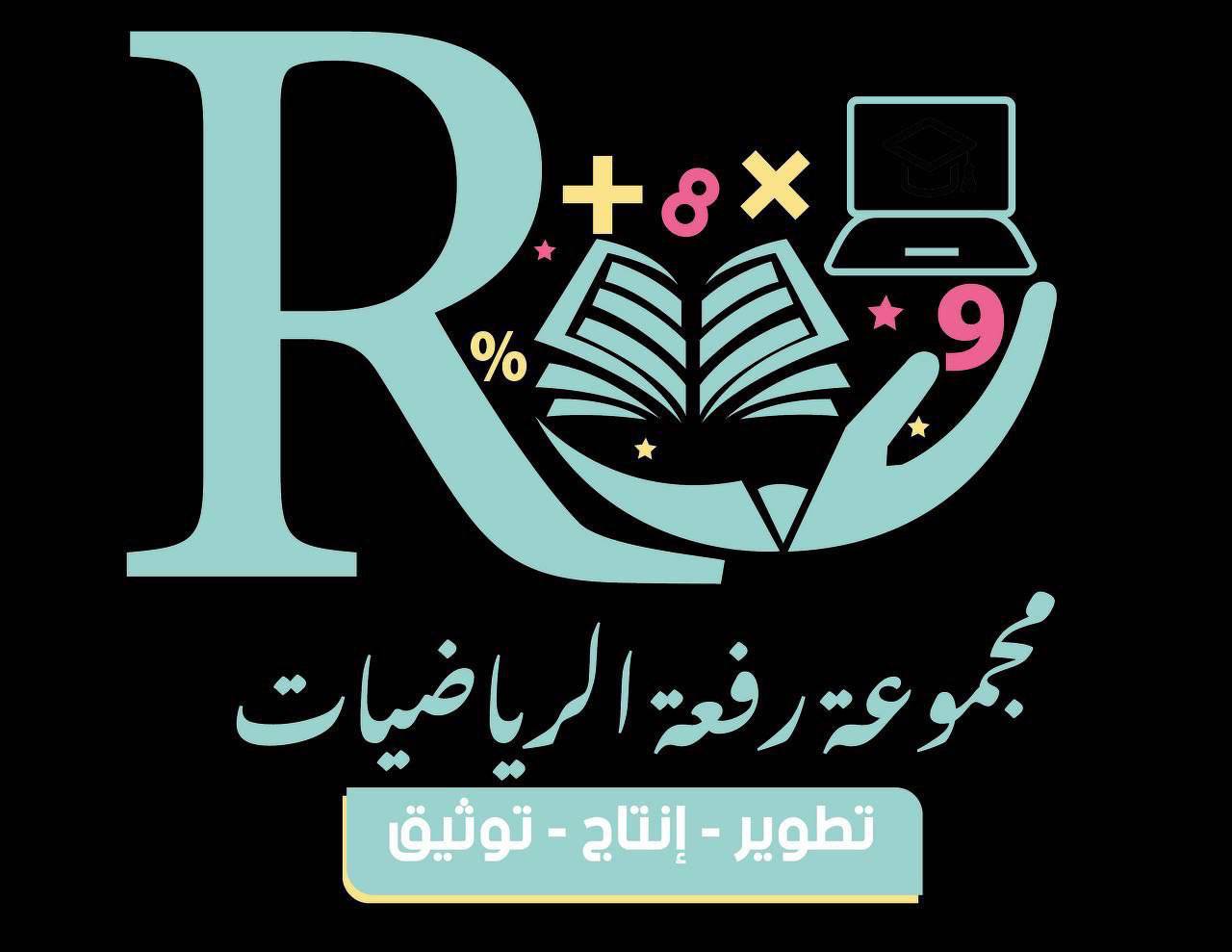 hasnaa-2
حل الواجب
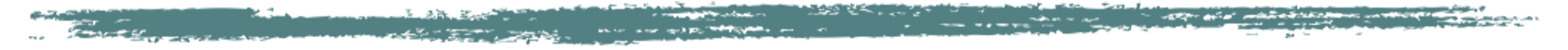 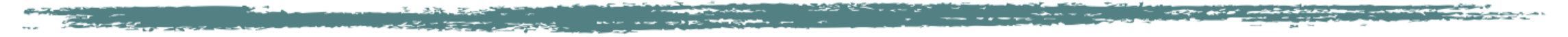 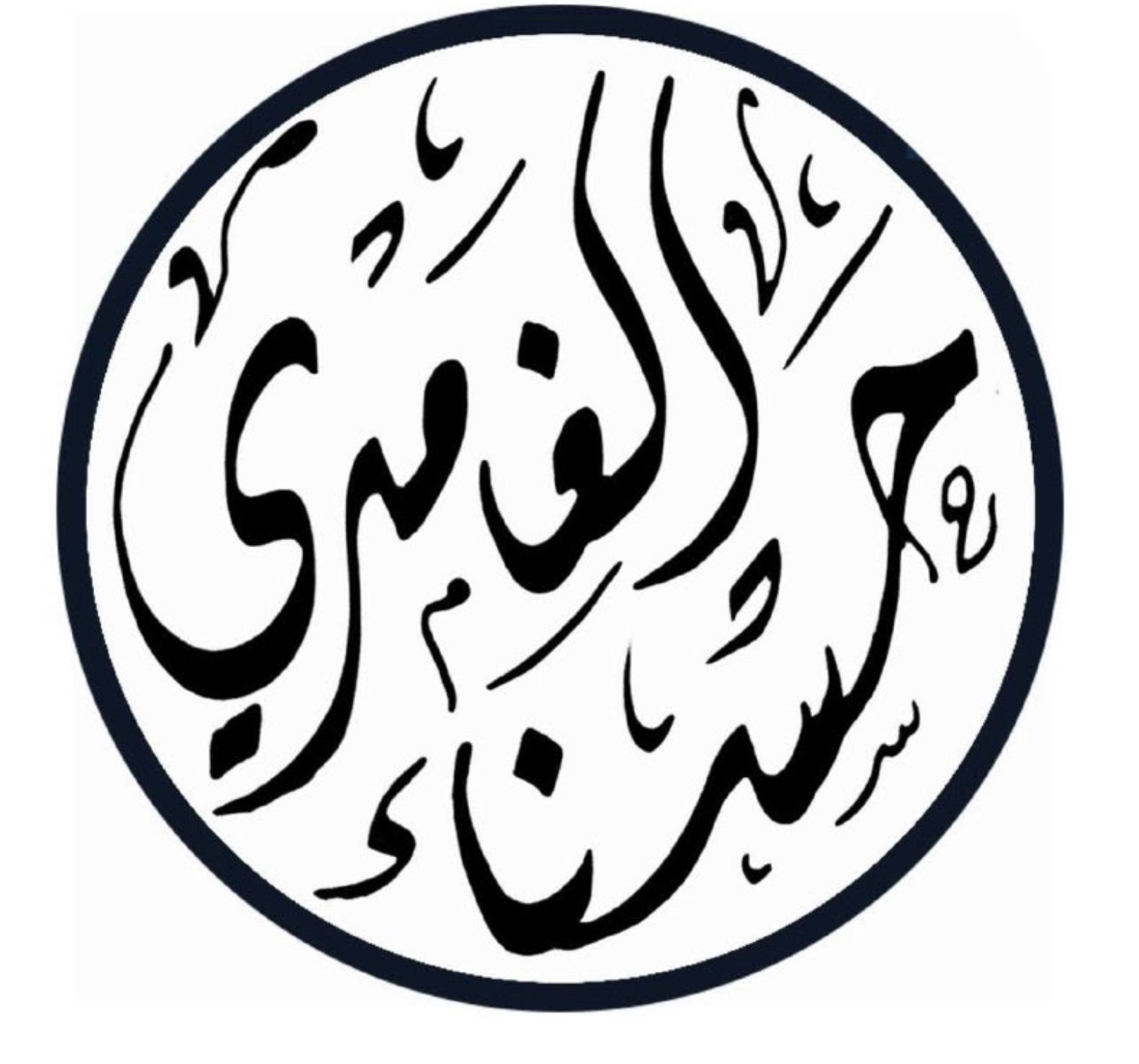 شريط الذكريات
تمثيل الدوال التربيعية بيانًا
حل المعادلات التربيعية بيانًا
حل المعادلات التربيعية باكمال المربع
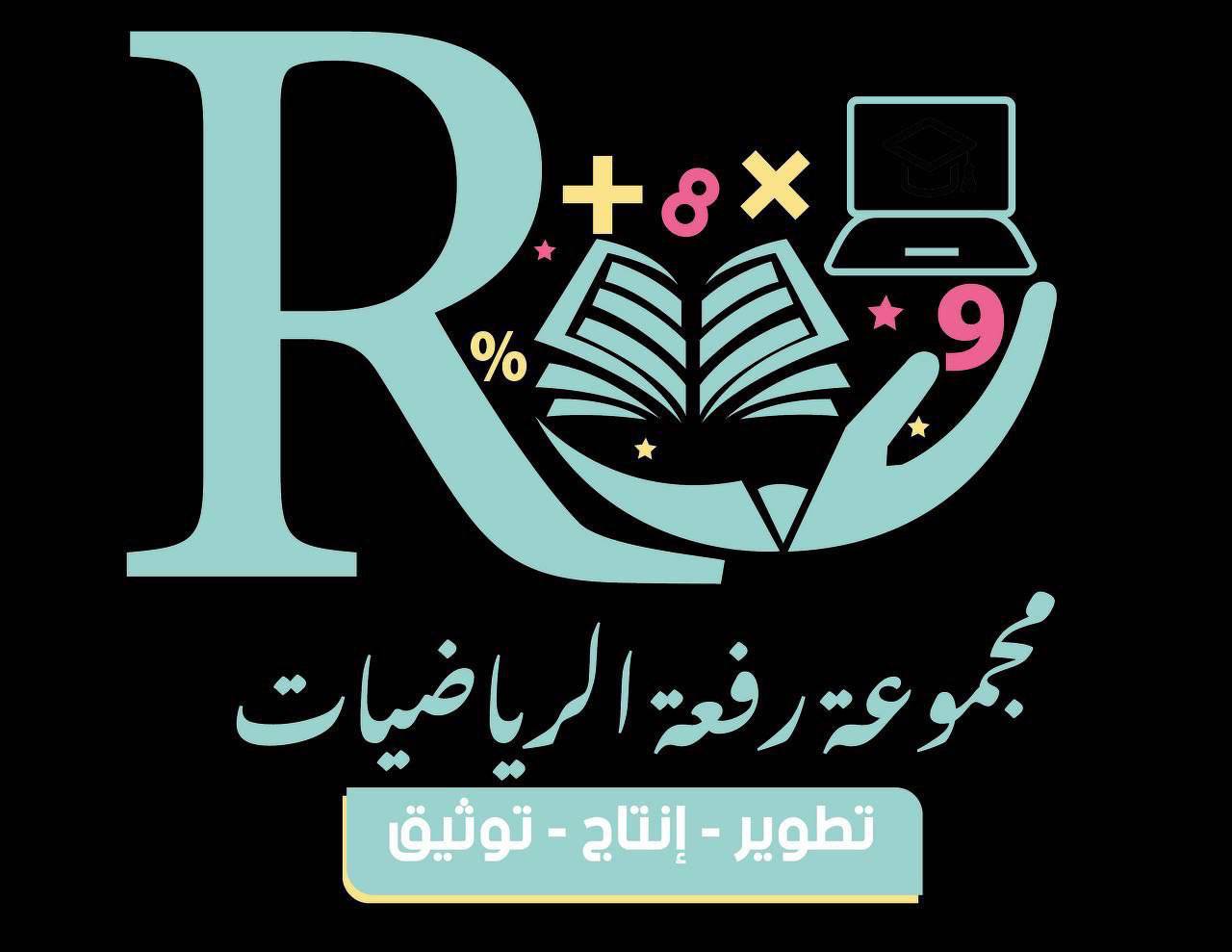 hasnaa-2
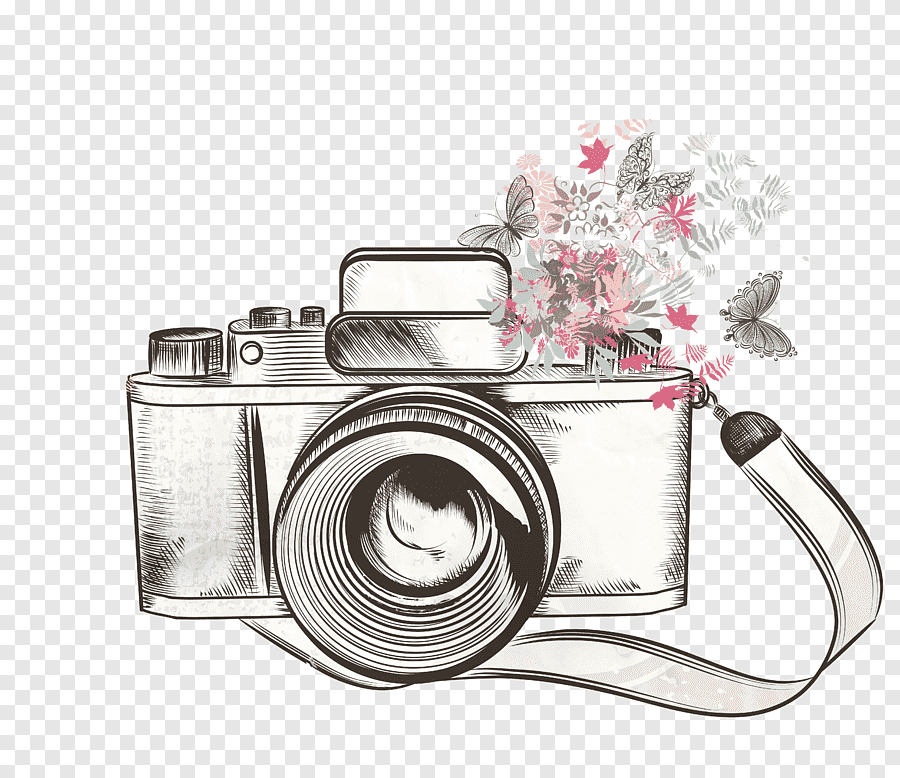 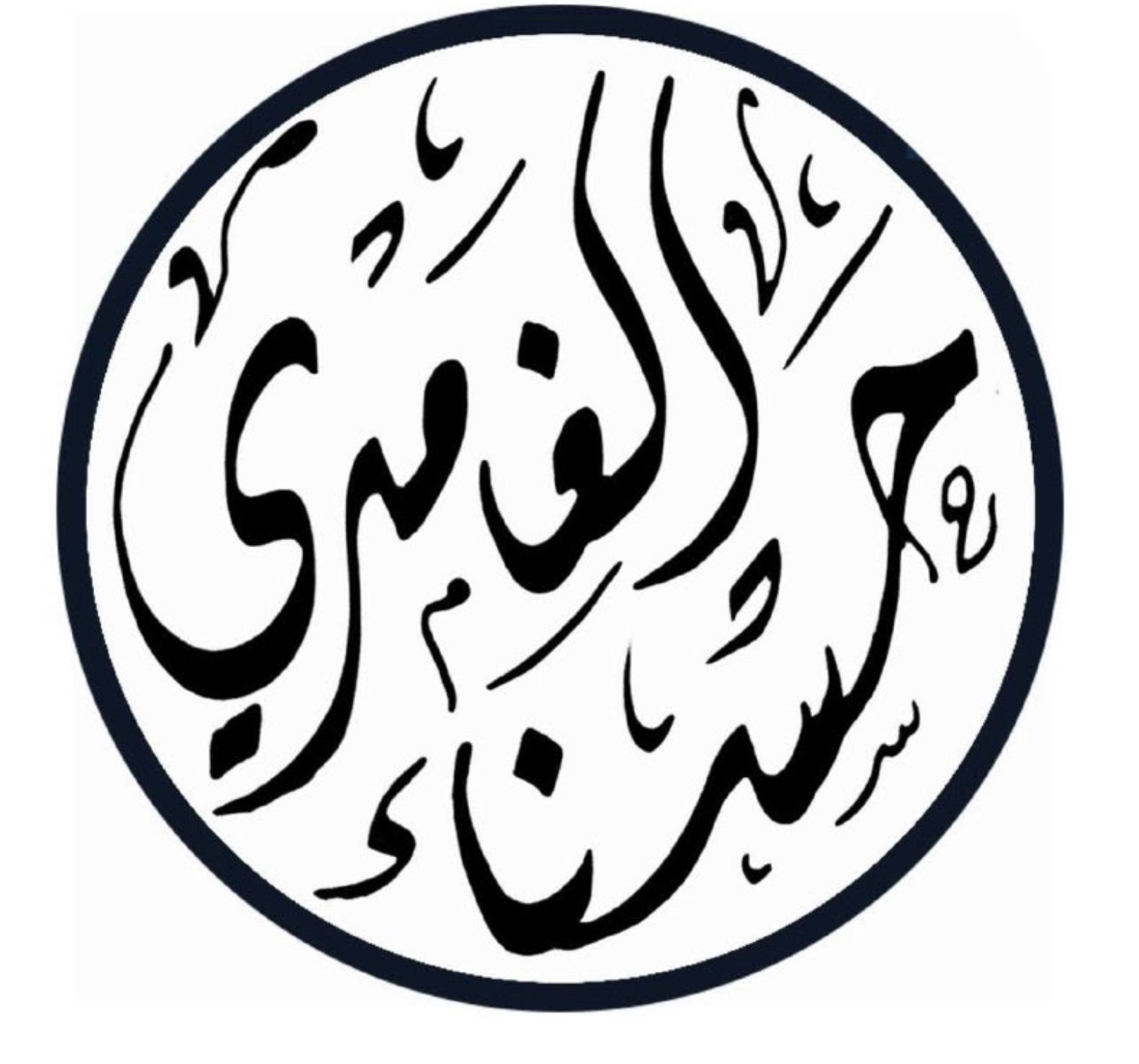 ١
ضع علامة صح او خطا
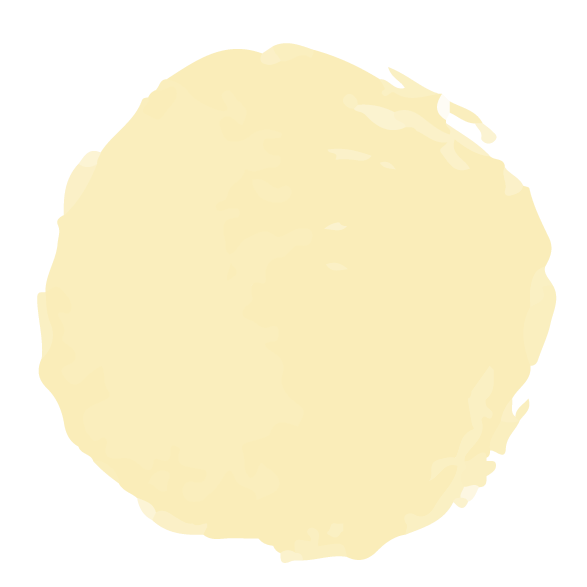 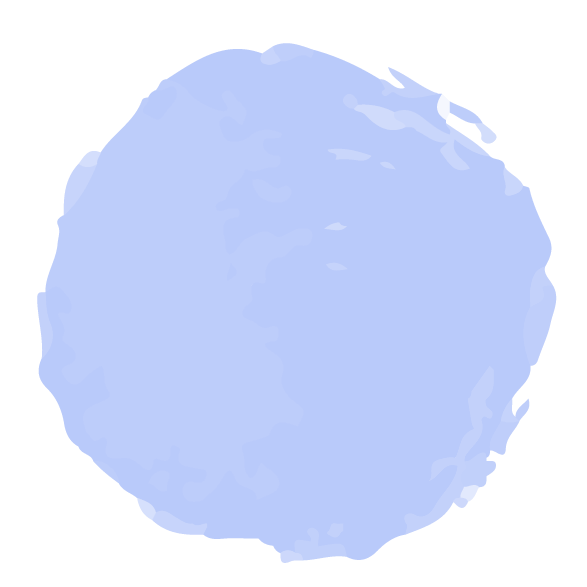 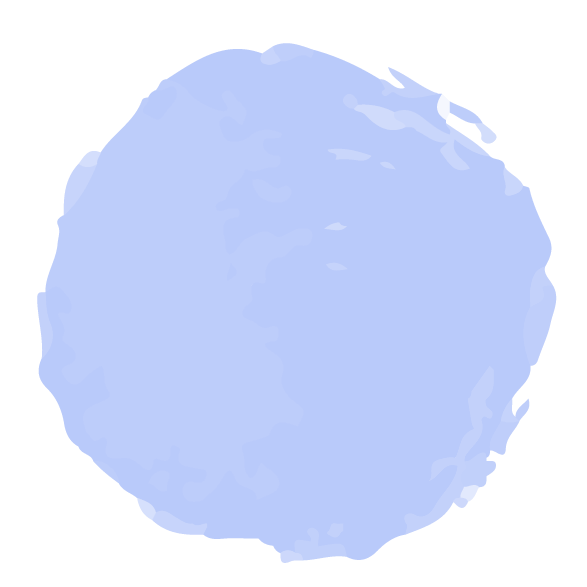 في التمثيل المجاور يوجد حل وحيد= ١
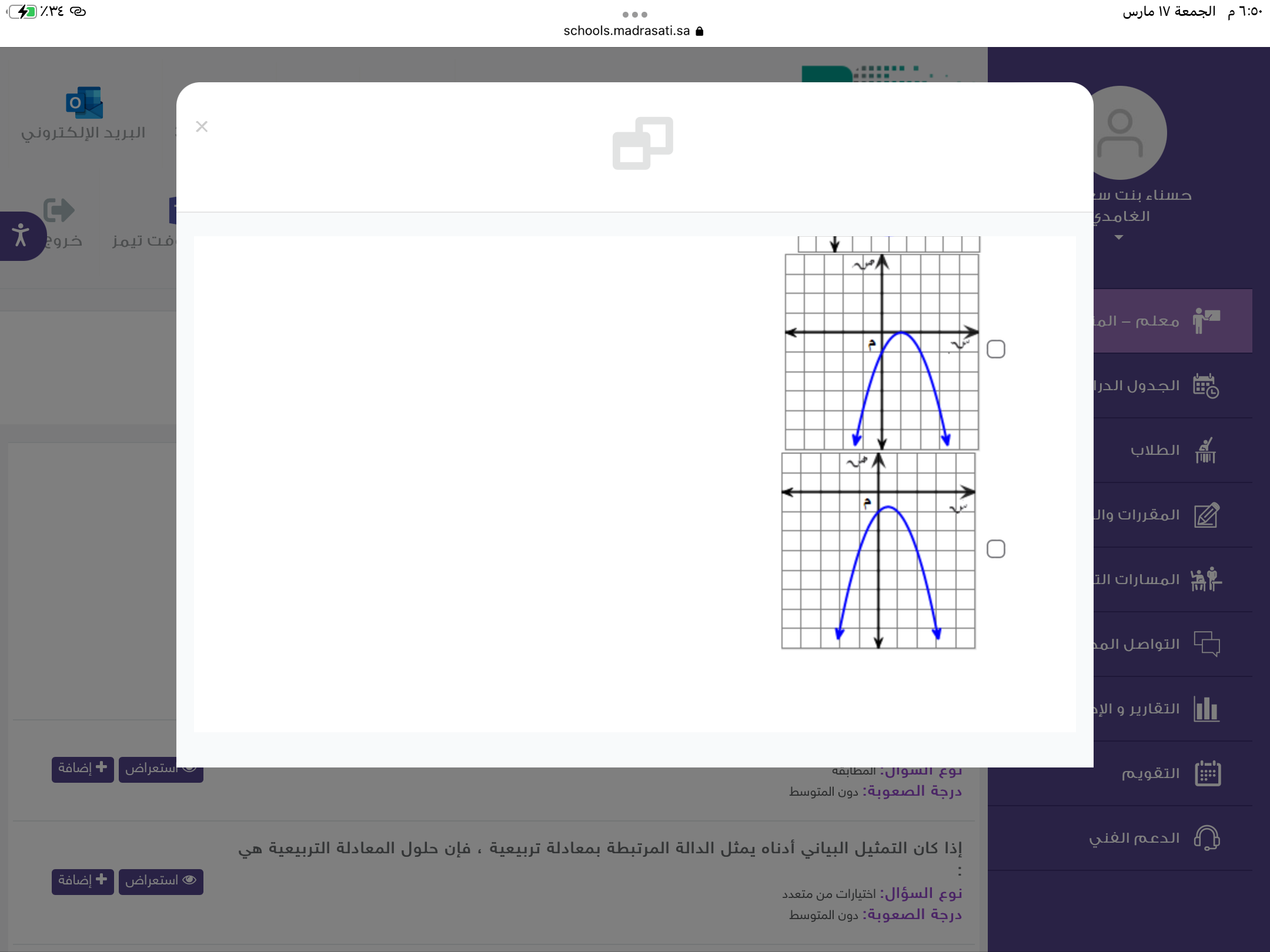 للدالة ص= -٢س٢-٤س+٦ قيمة عظمى
٢
المدى  ص=-٢س٢-٤س+٦ مجموعة الاعداد الحقيقية
٣
التاريخ
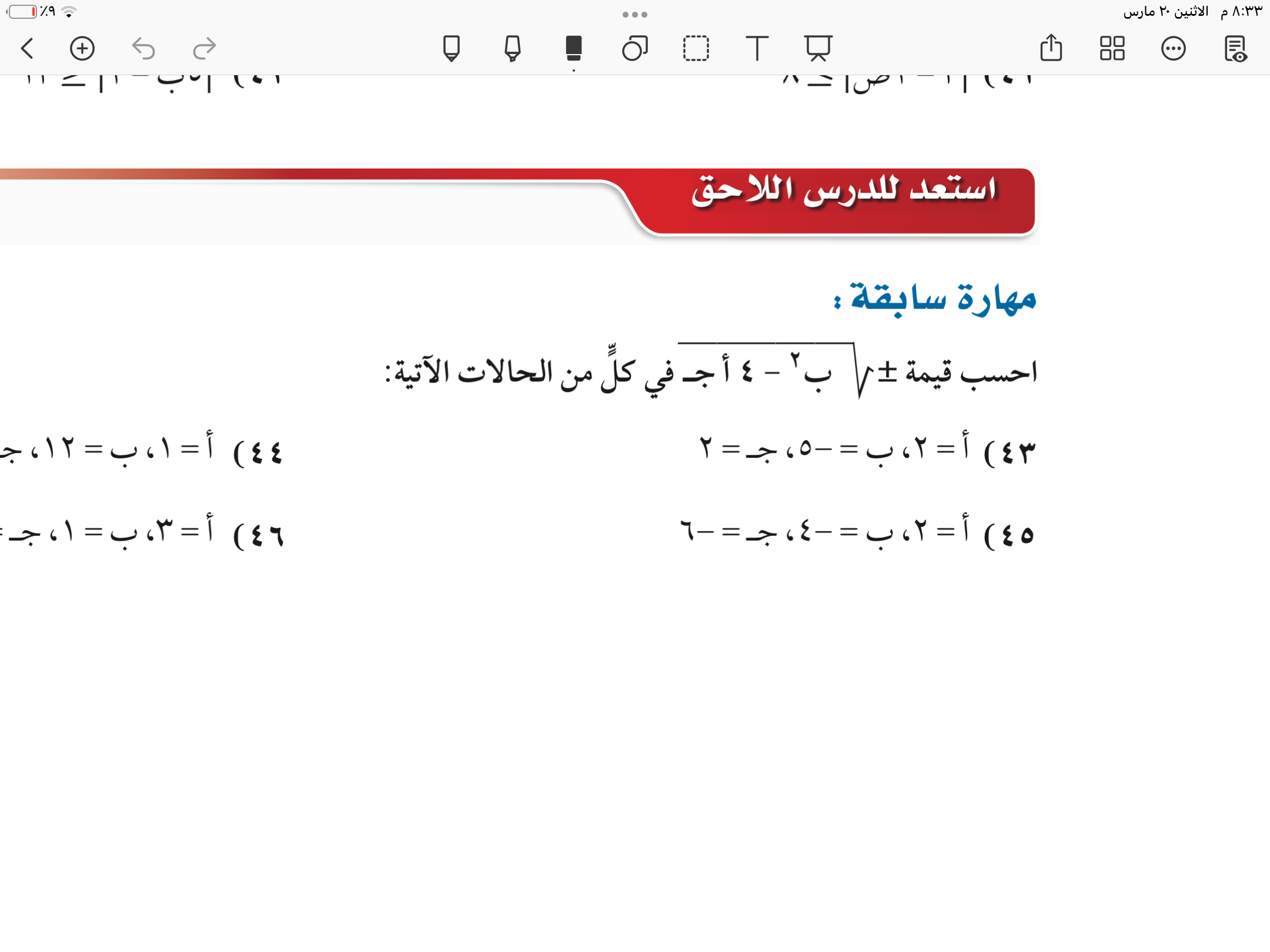 الحصة
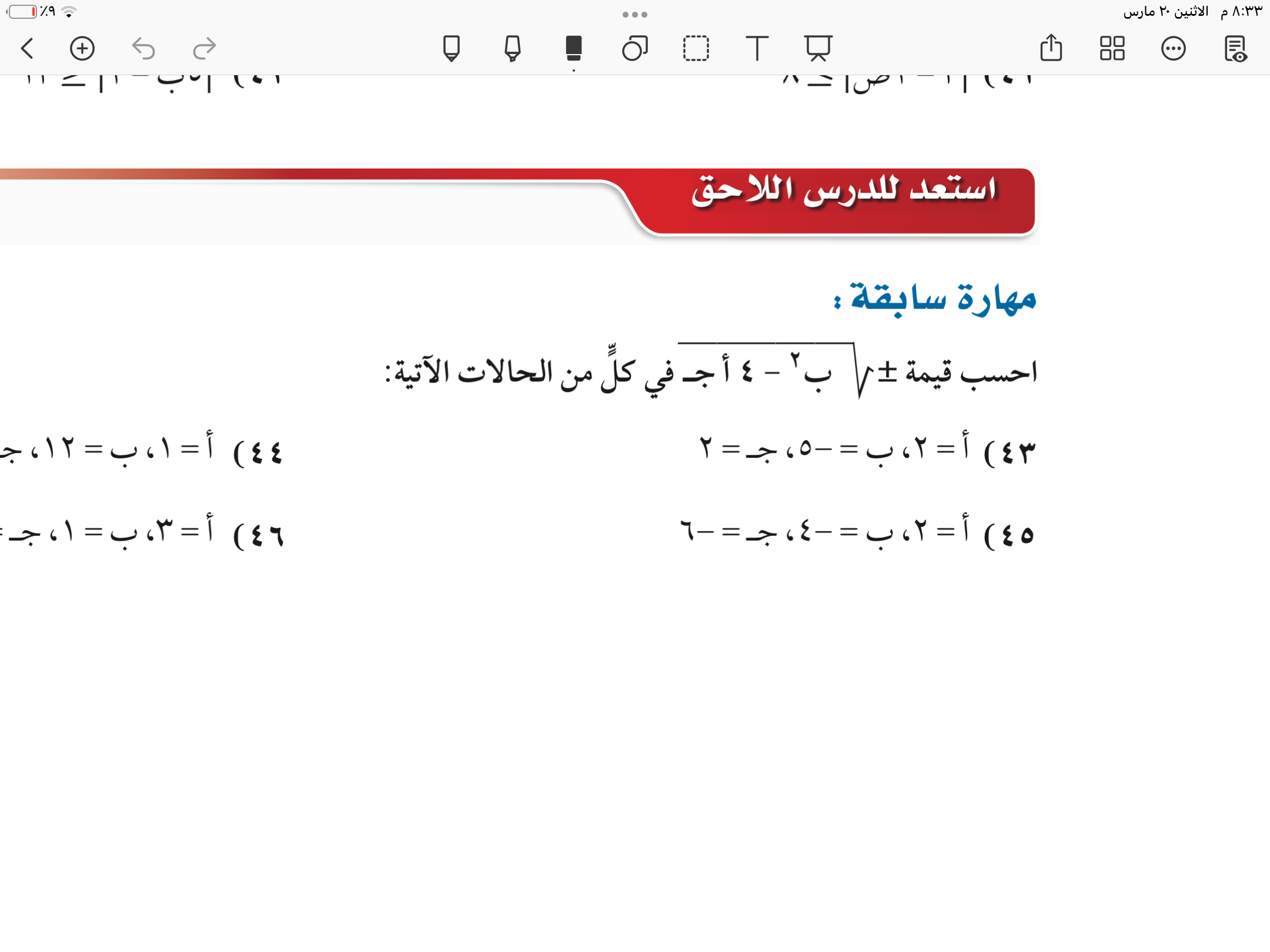 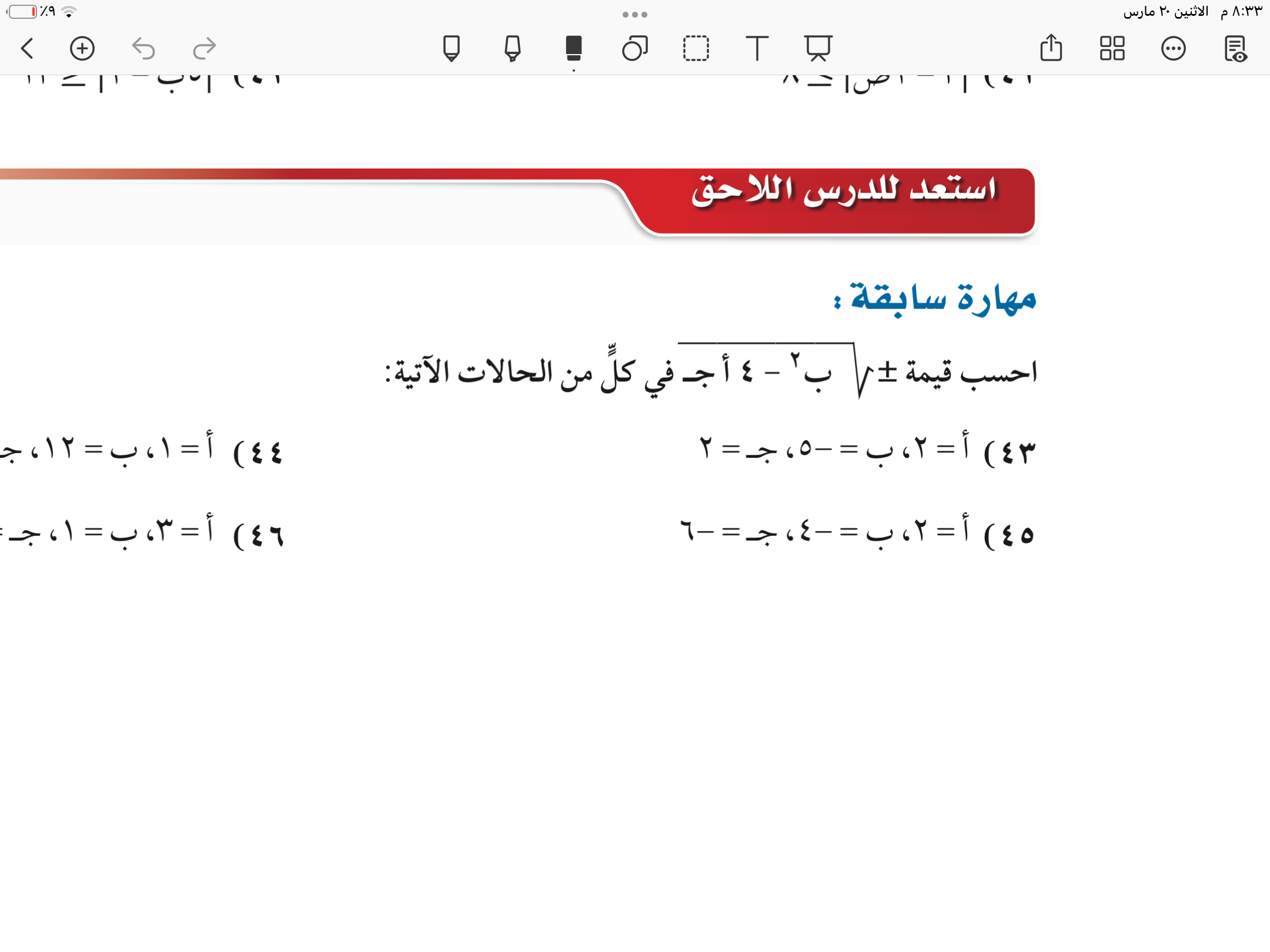 استراتيجية التصفح
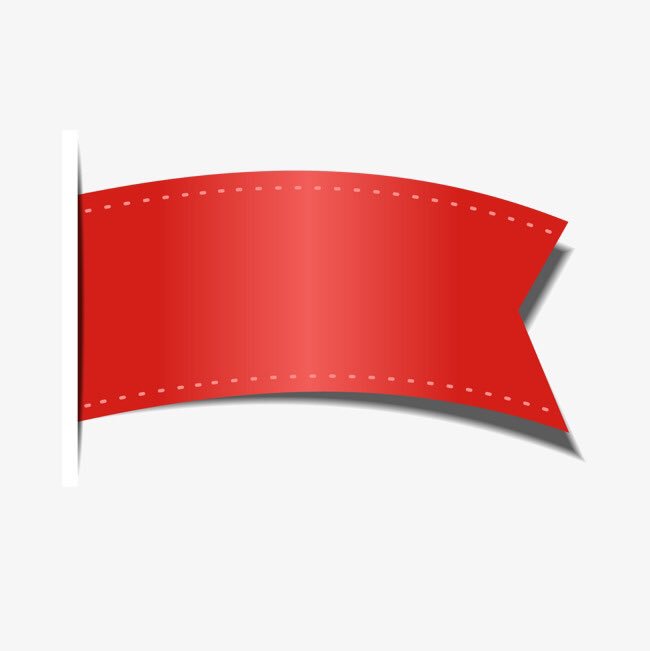 صفحة
٣٤
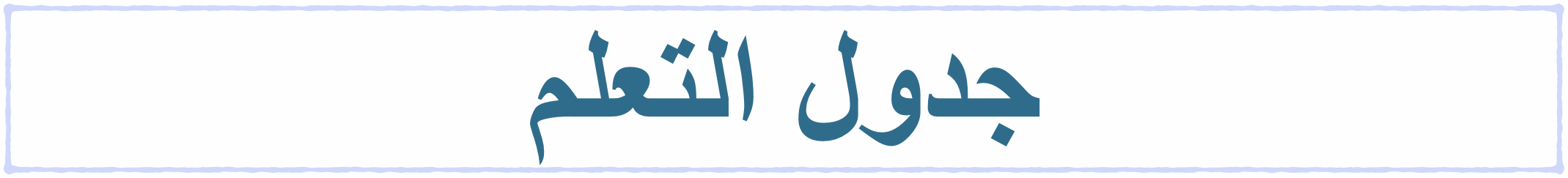 ماذاسنتعلم
ماذا نعرف
ماذا تعلمنا
المفردات
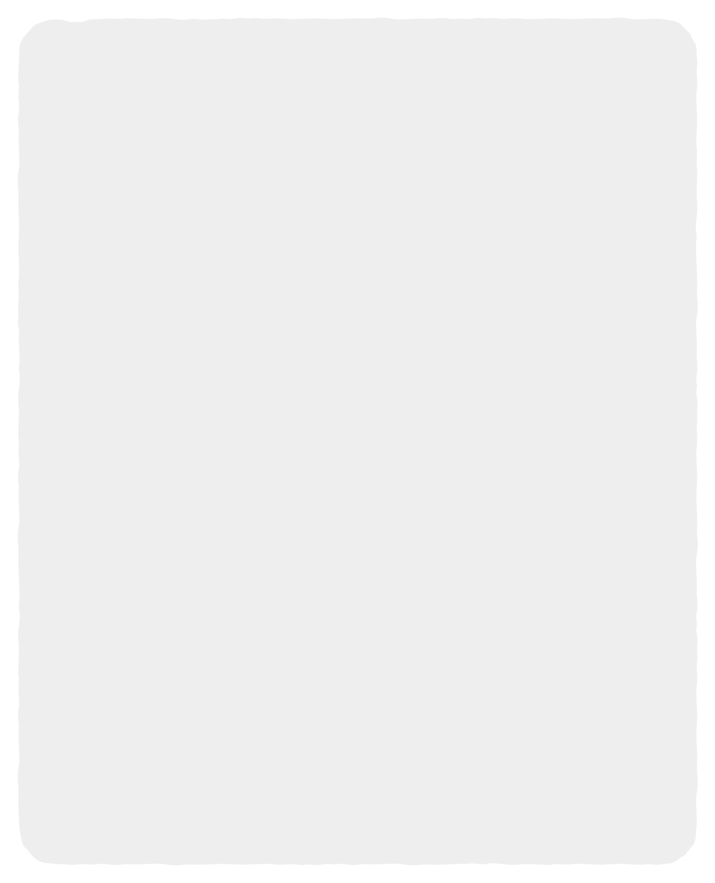 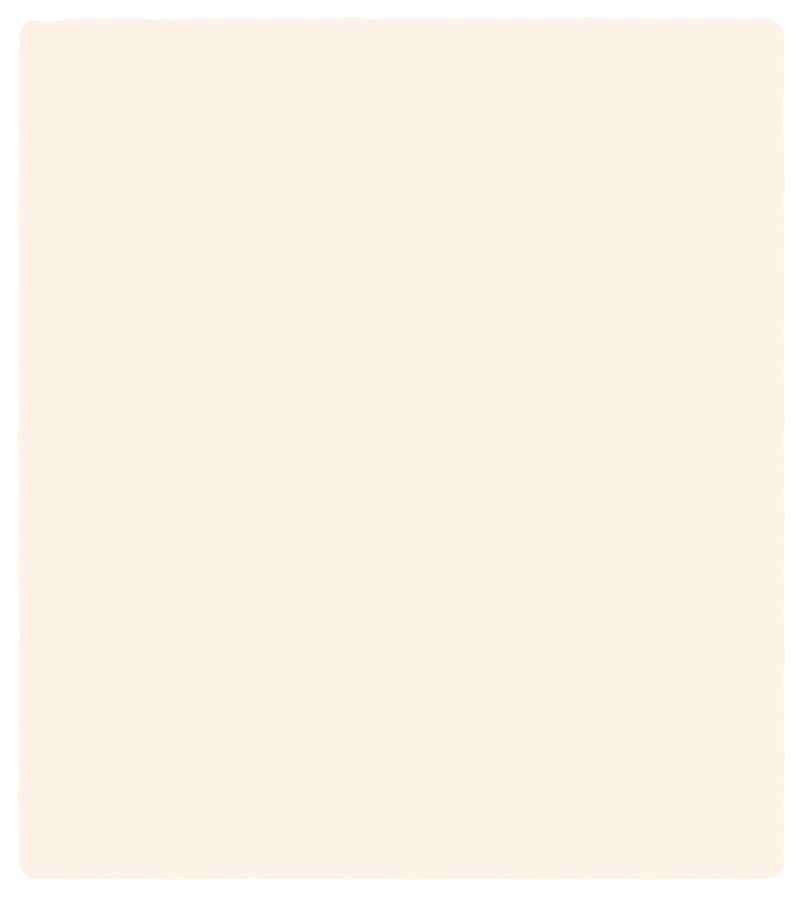 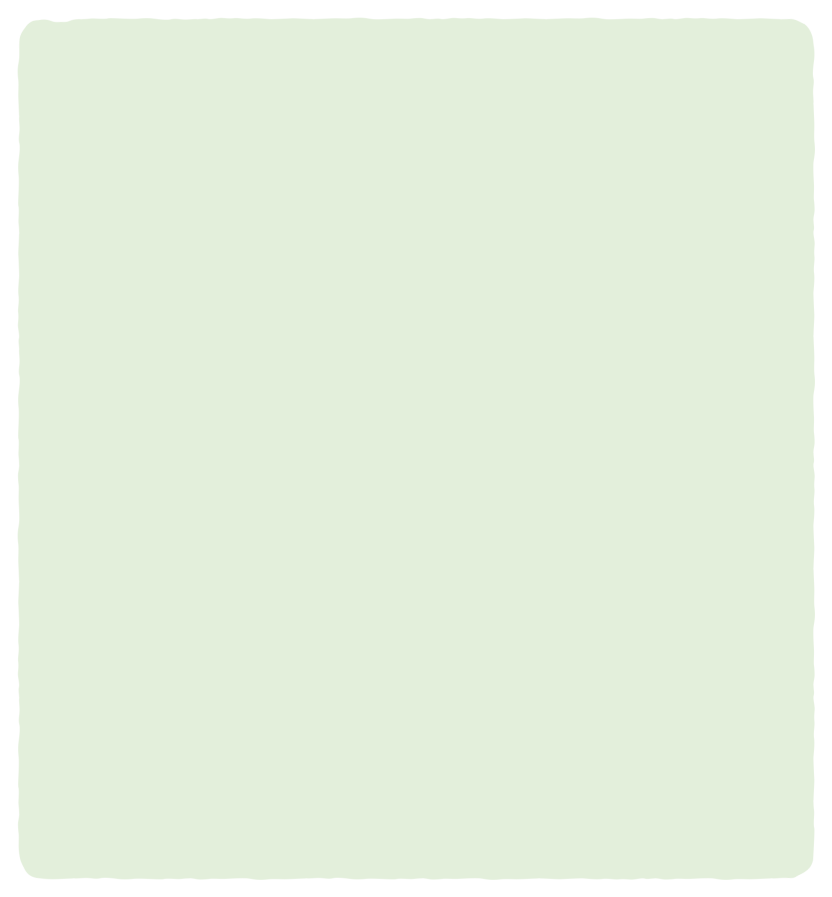 حل
المعادلات 
التربيعية باكمال المربع
🎯 احل معادلات تربيعية باستعمال القانون العام

🎯 استعمل المميز لتحديد عدد حلول معادلة تربيعية
القانون العام 
المميز
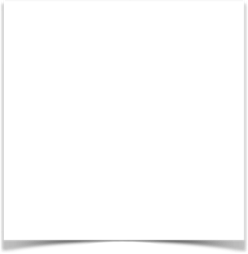 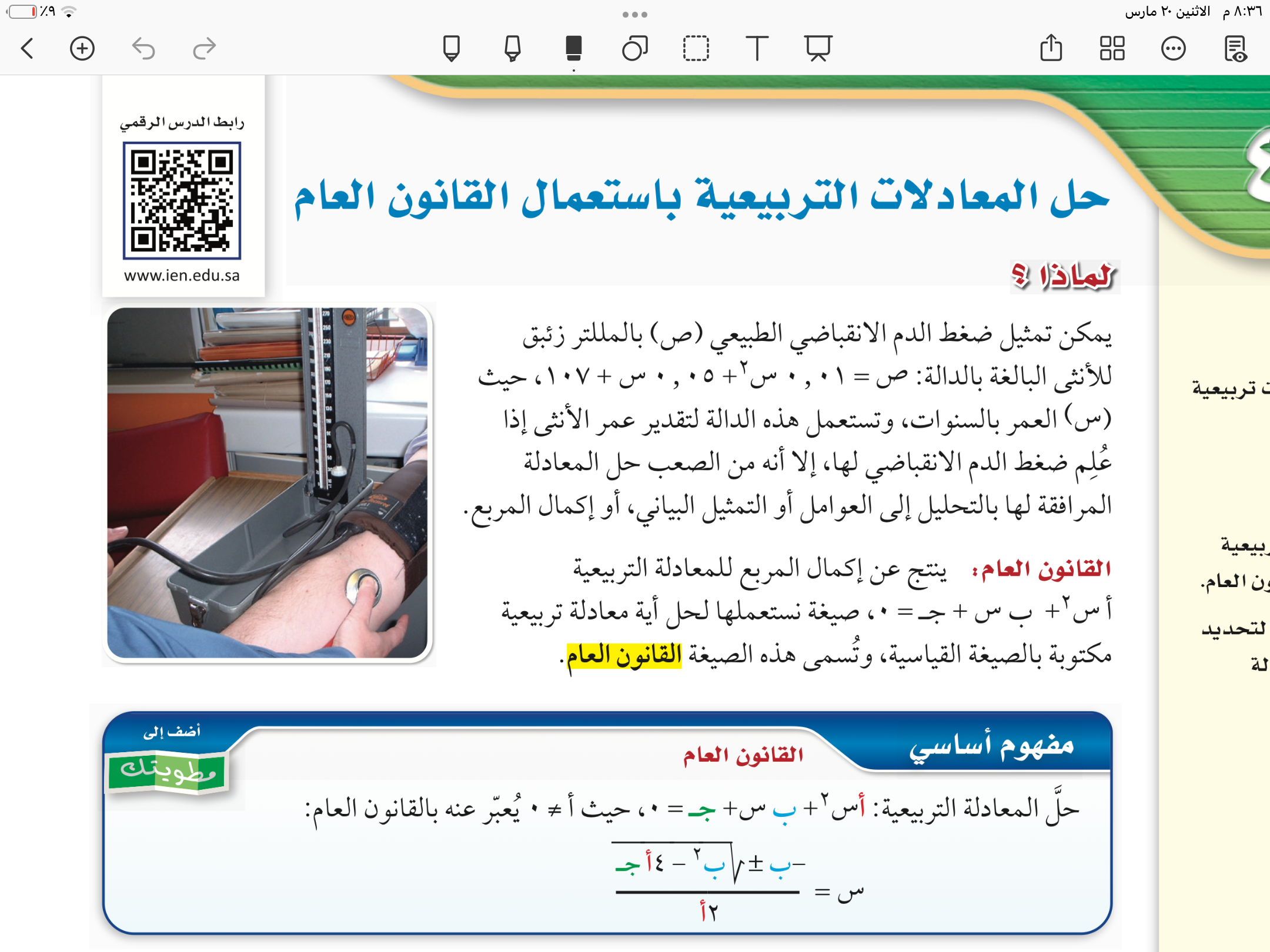 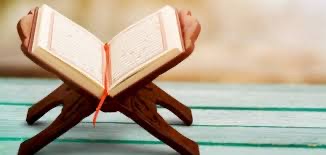 ٣٤
لماذا ؟
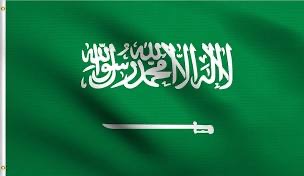 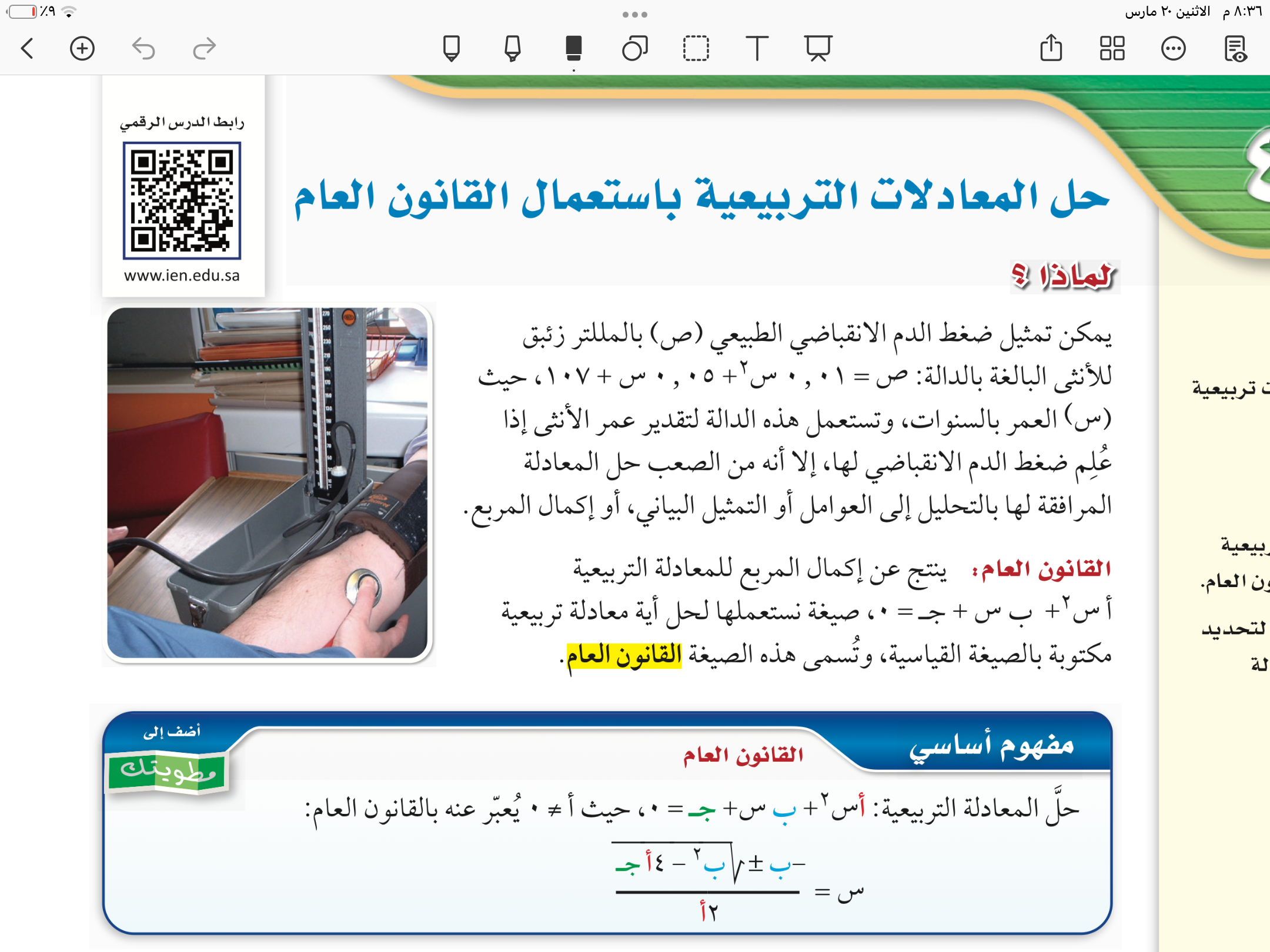 المصدر : كتاب الربط بالدين والوطن والواقع لمجموعة رِفعة
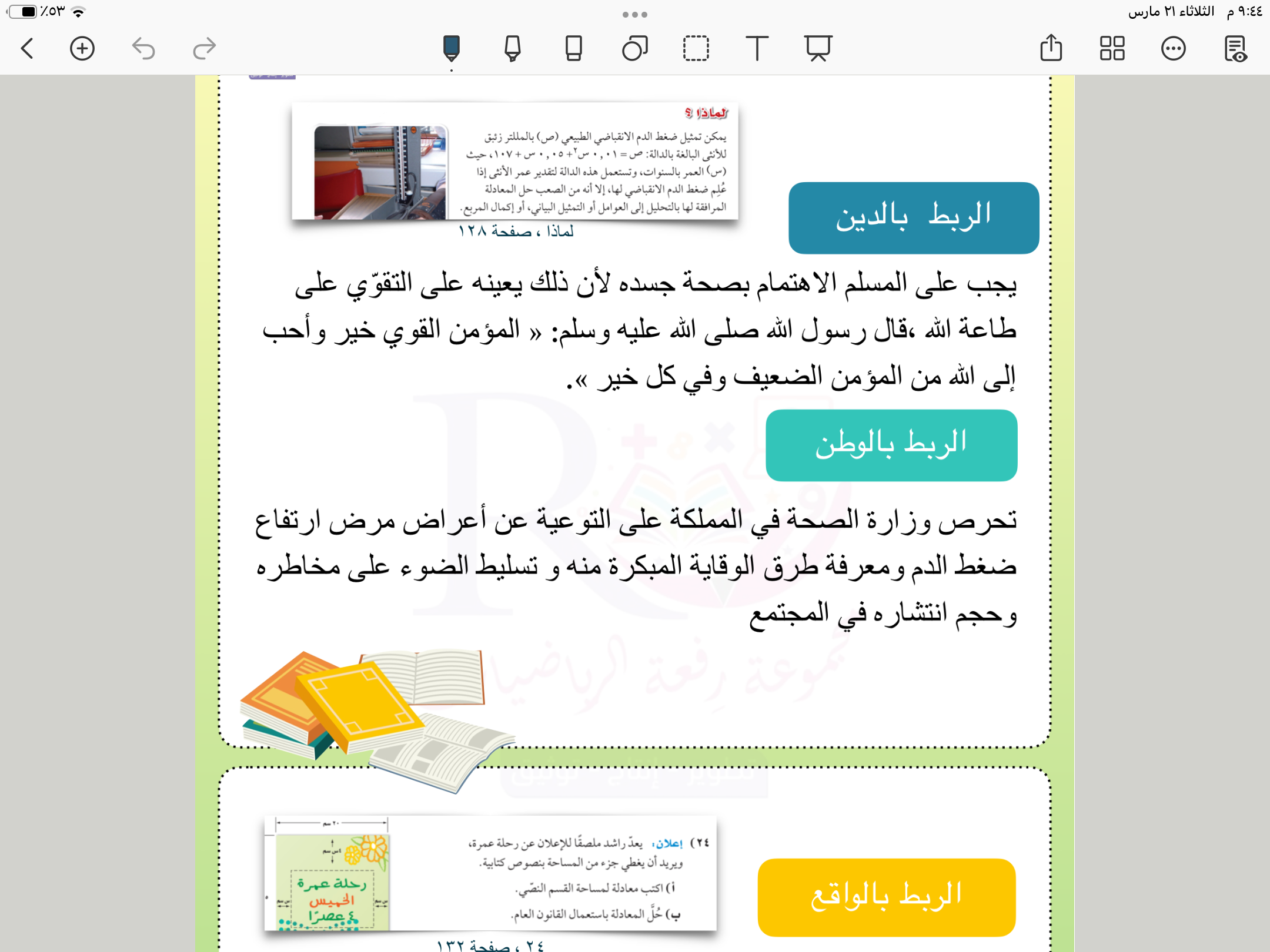 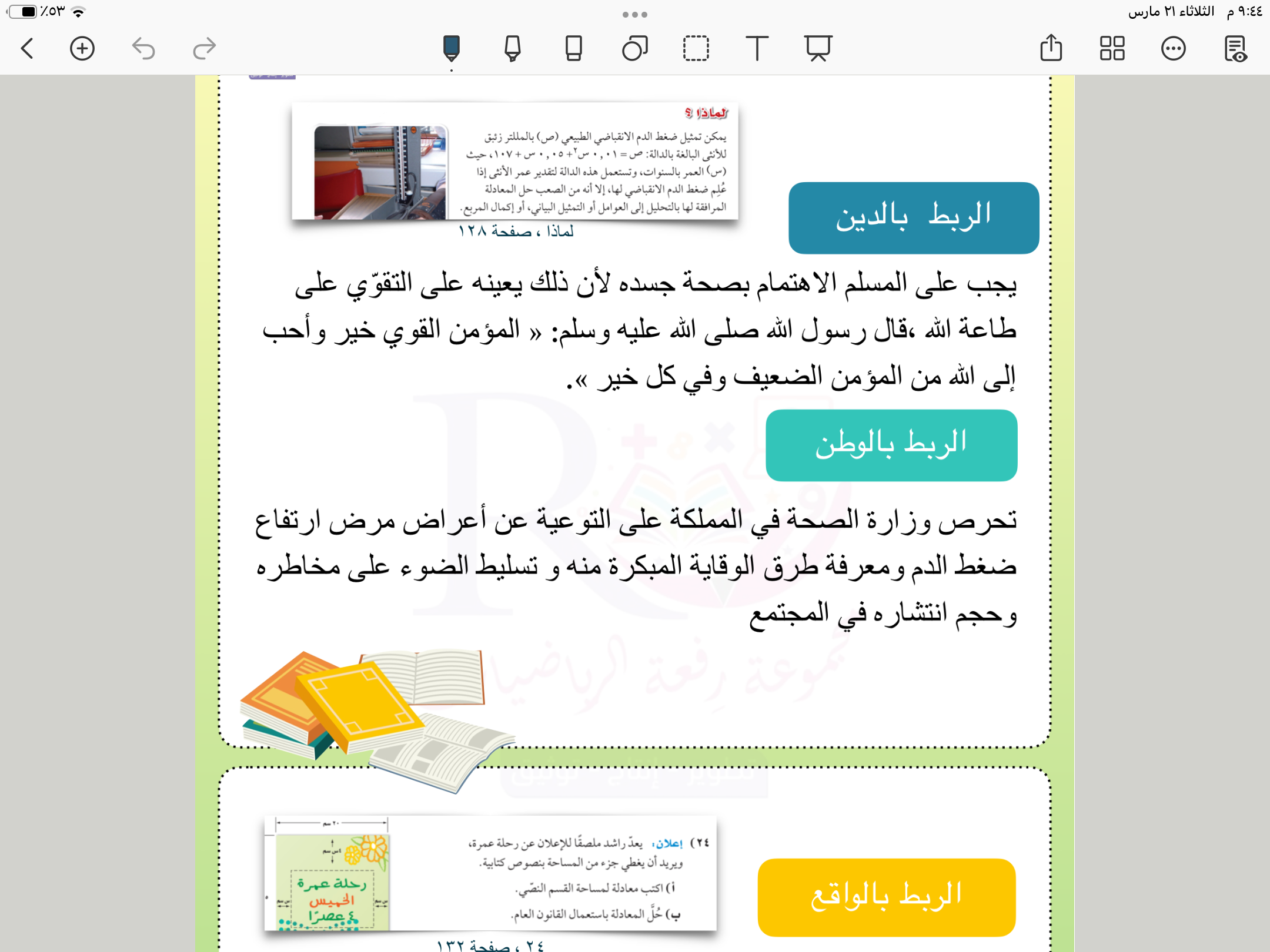 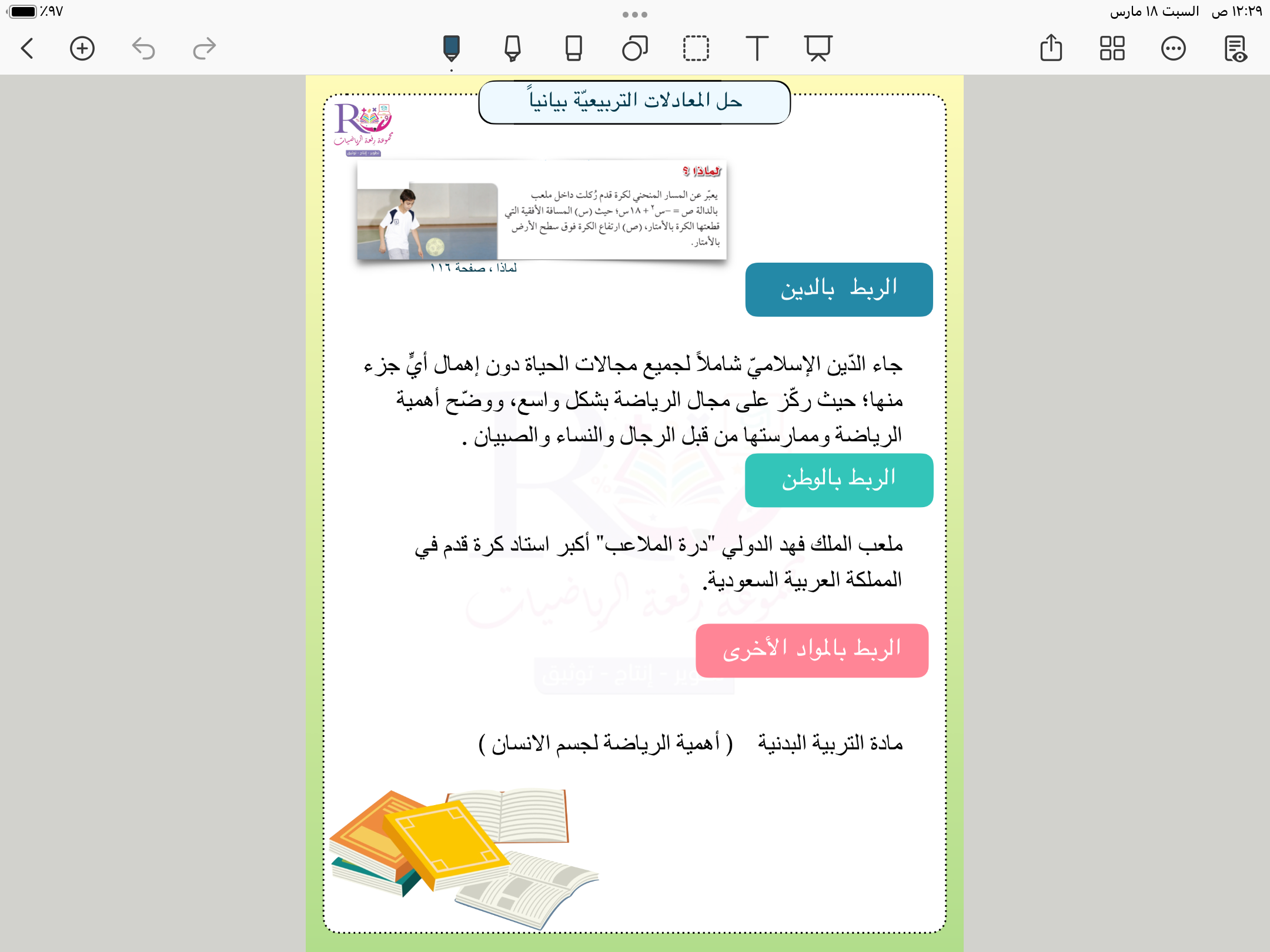 ▪️مالمعادلة التي تحتاج اليها لايجاد عمر امرأة يبلغ ضغط دمها ١٢٠؟
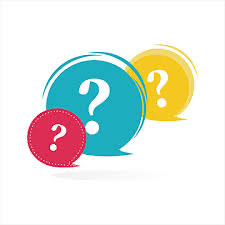 ١٢٠= ٠٫٠١ س٢ + ٠٫٠٥ س + ١٠٧
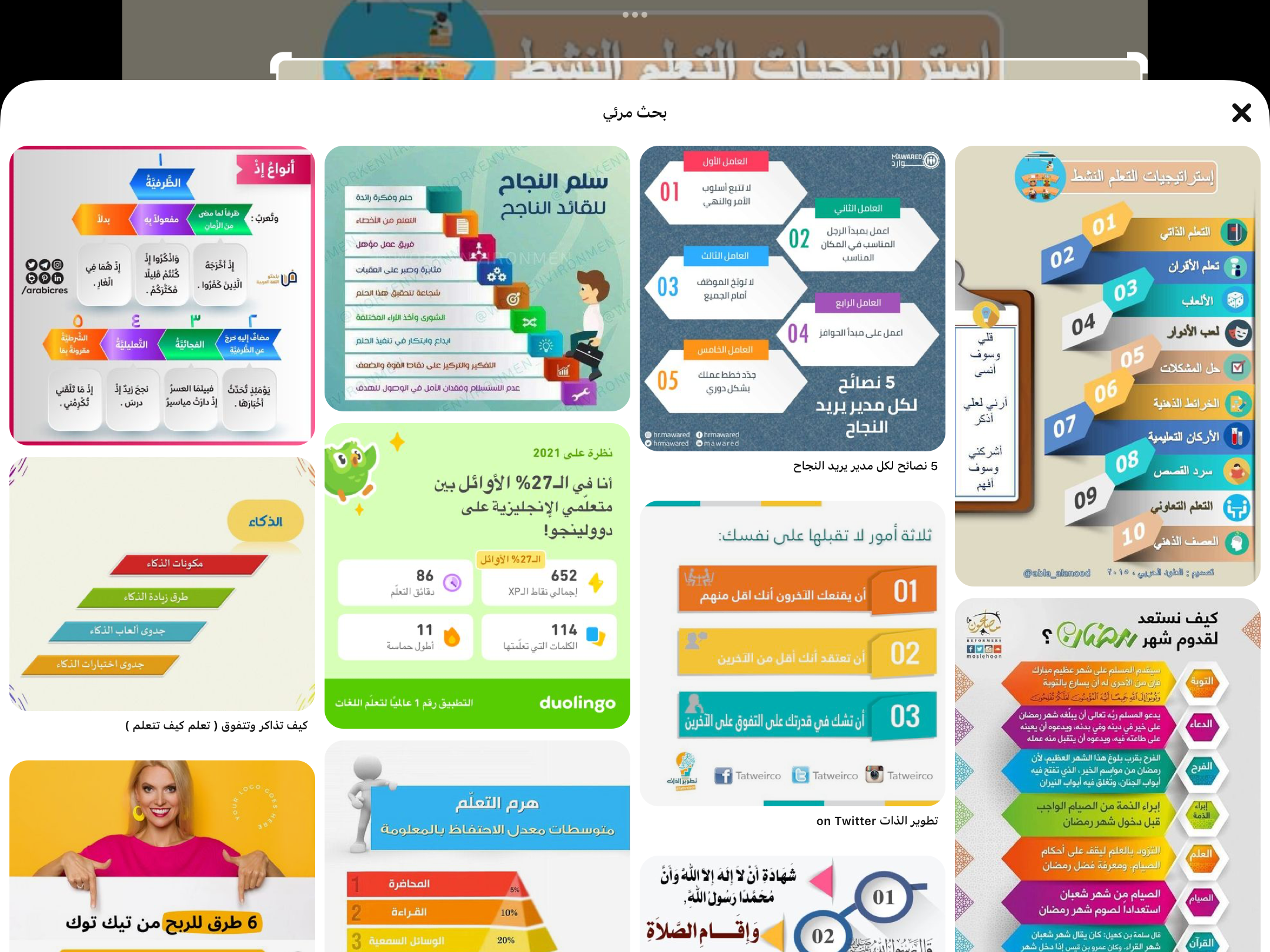 القيم العشرية للمعاملات تجعل حلها بالتحليل واكمال المربع صعب
▪️أكتب المعادلة بالصورة القياسية ؟
٠= ٠٫٠١س٢+٠٫٠٥س-١٣
▪️ماقيم أ،ب،ج؟
أ= ٠٫٠١ ، ب = ٠٫ ٠٥ ، ج = -١٣
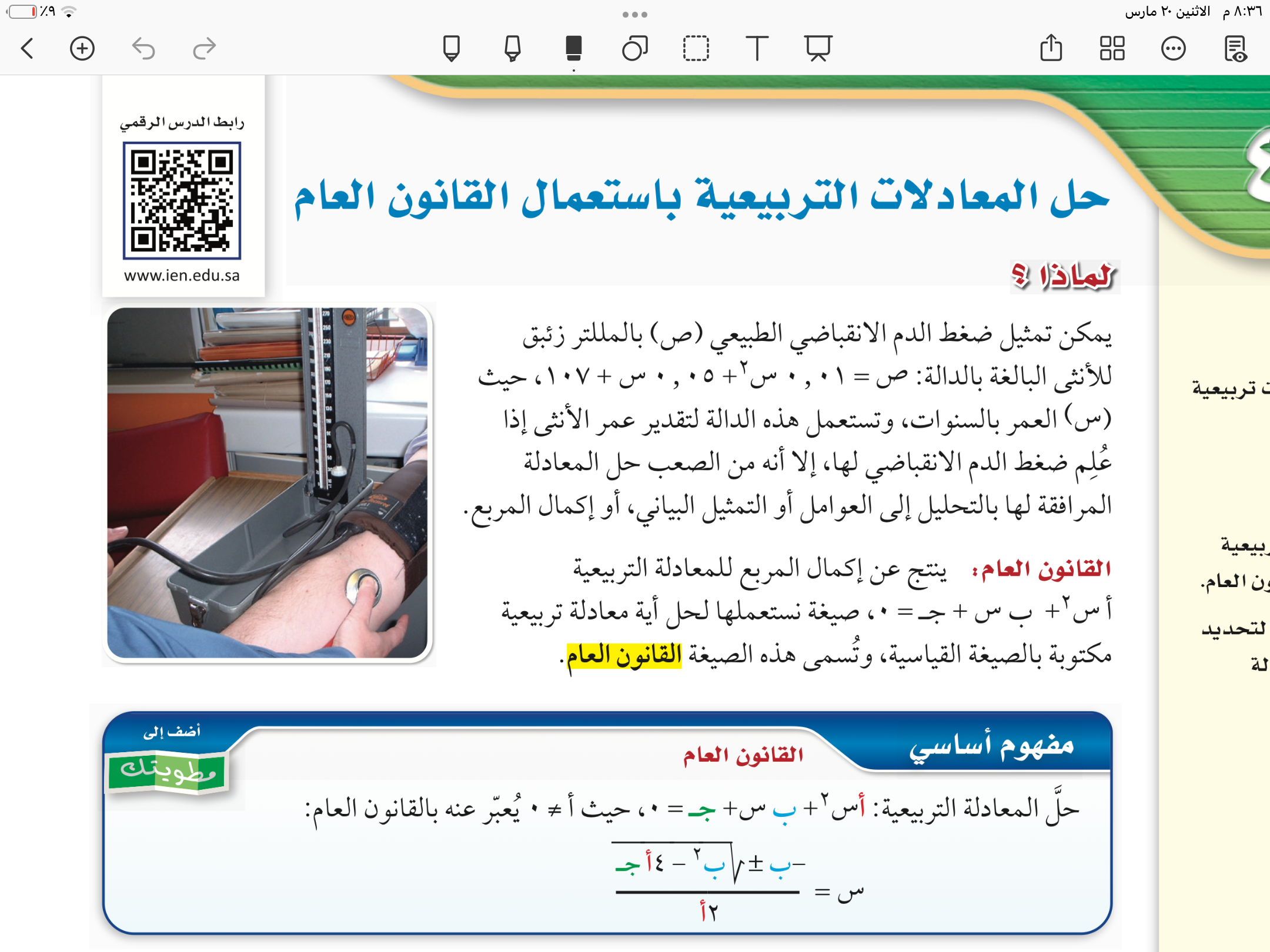 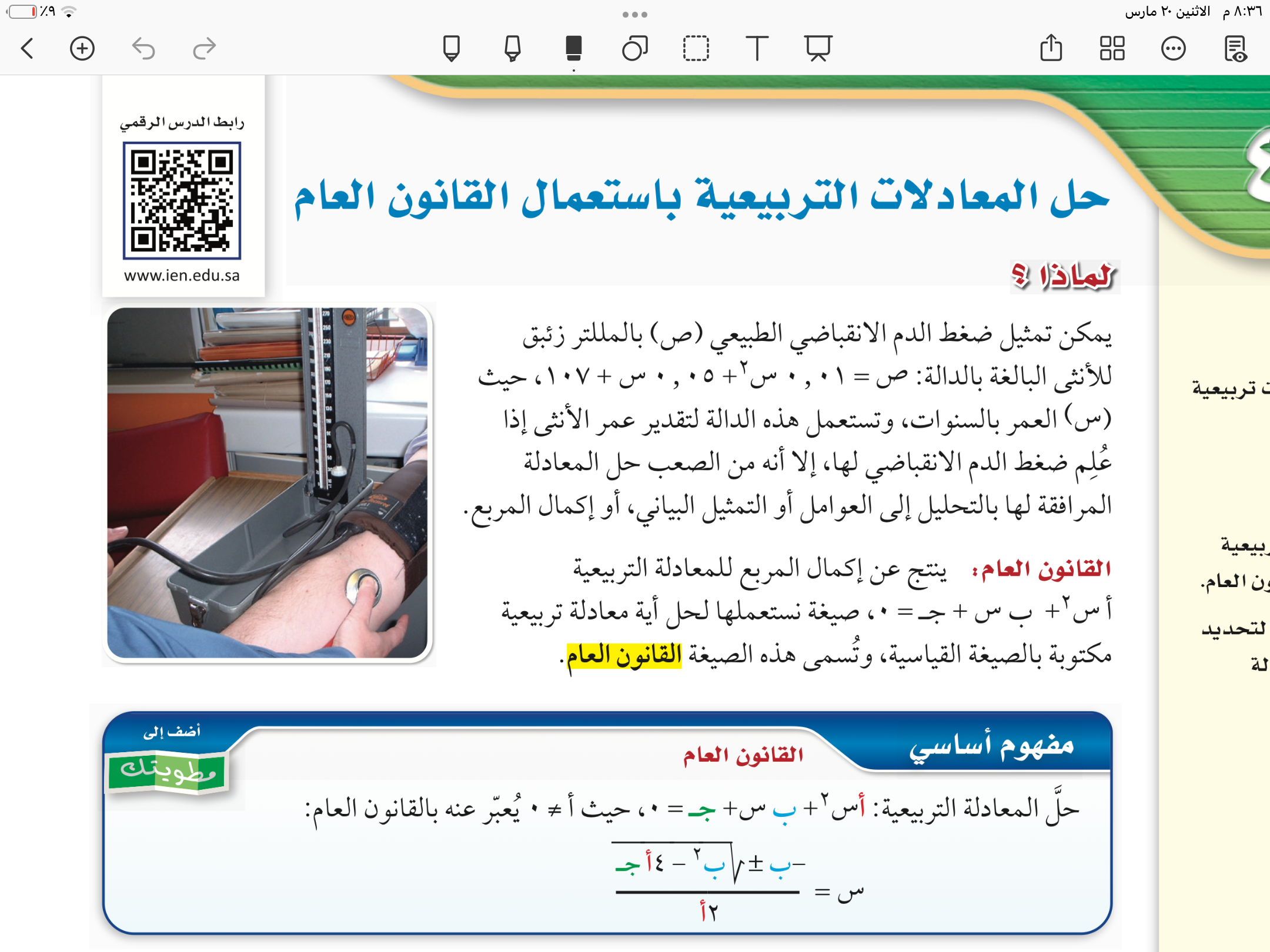 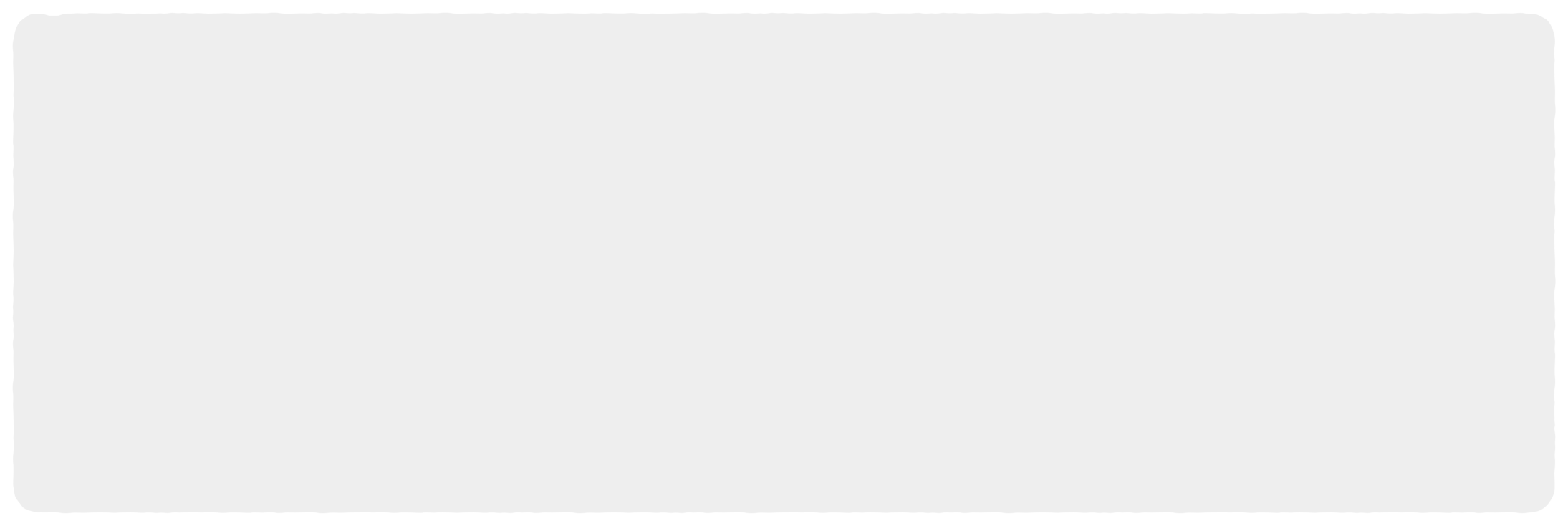 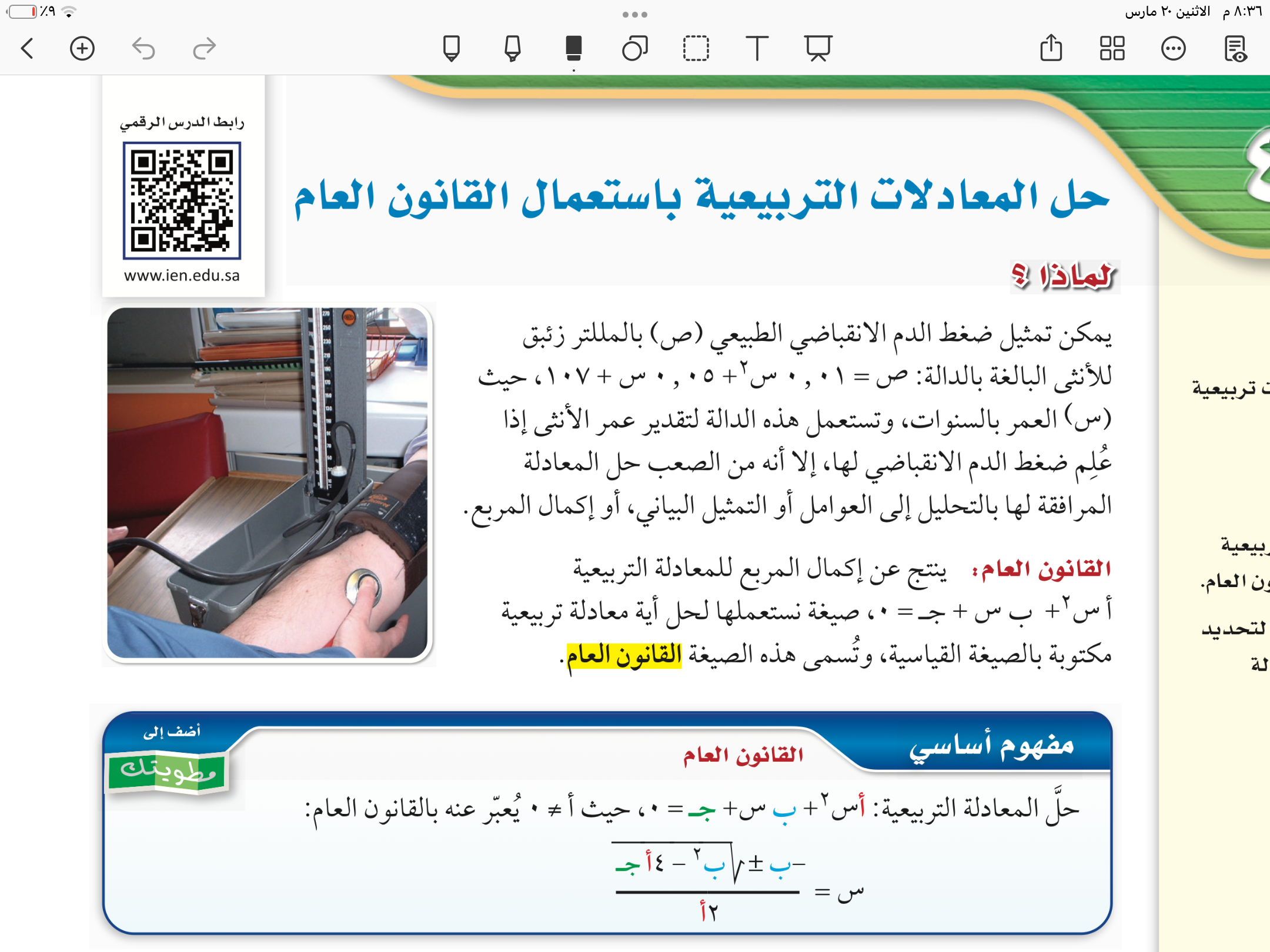 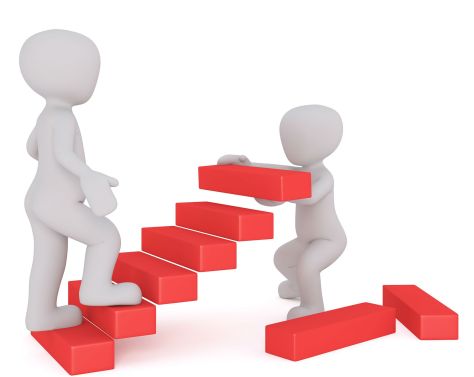 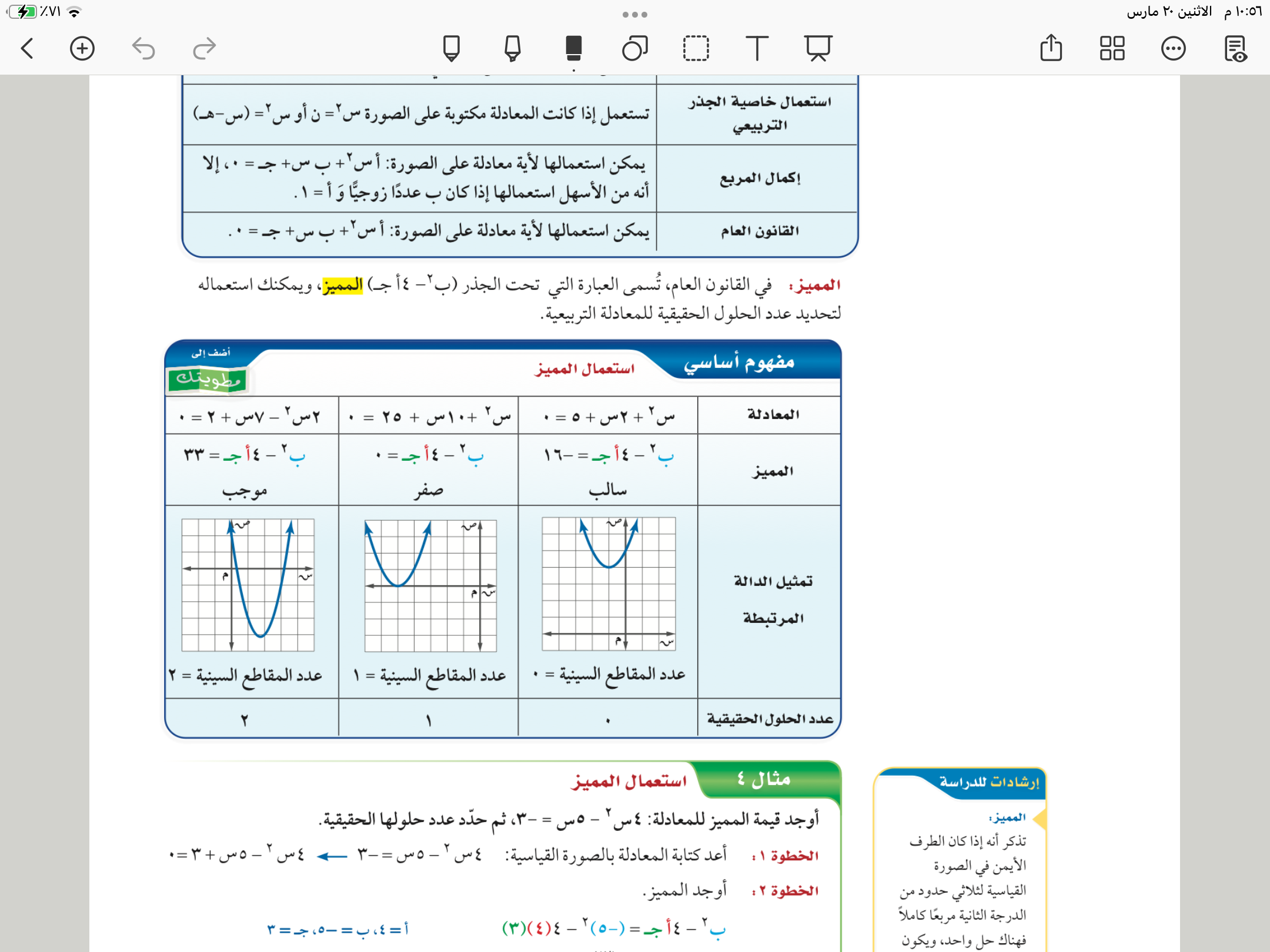 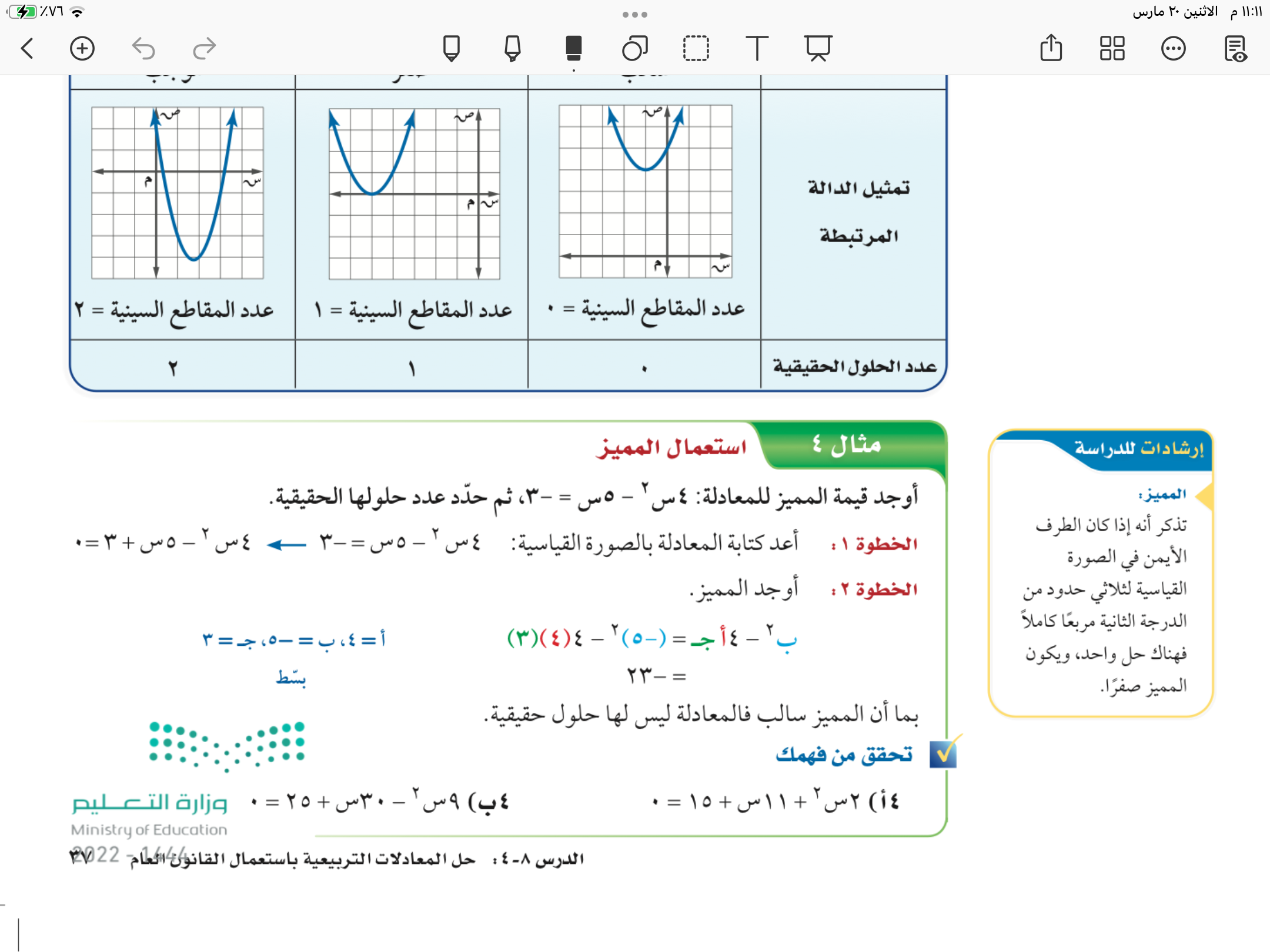 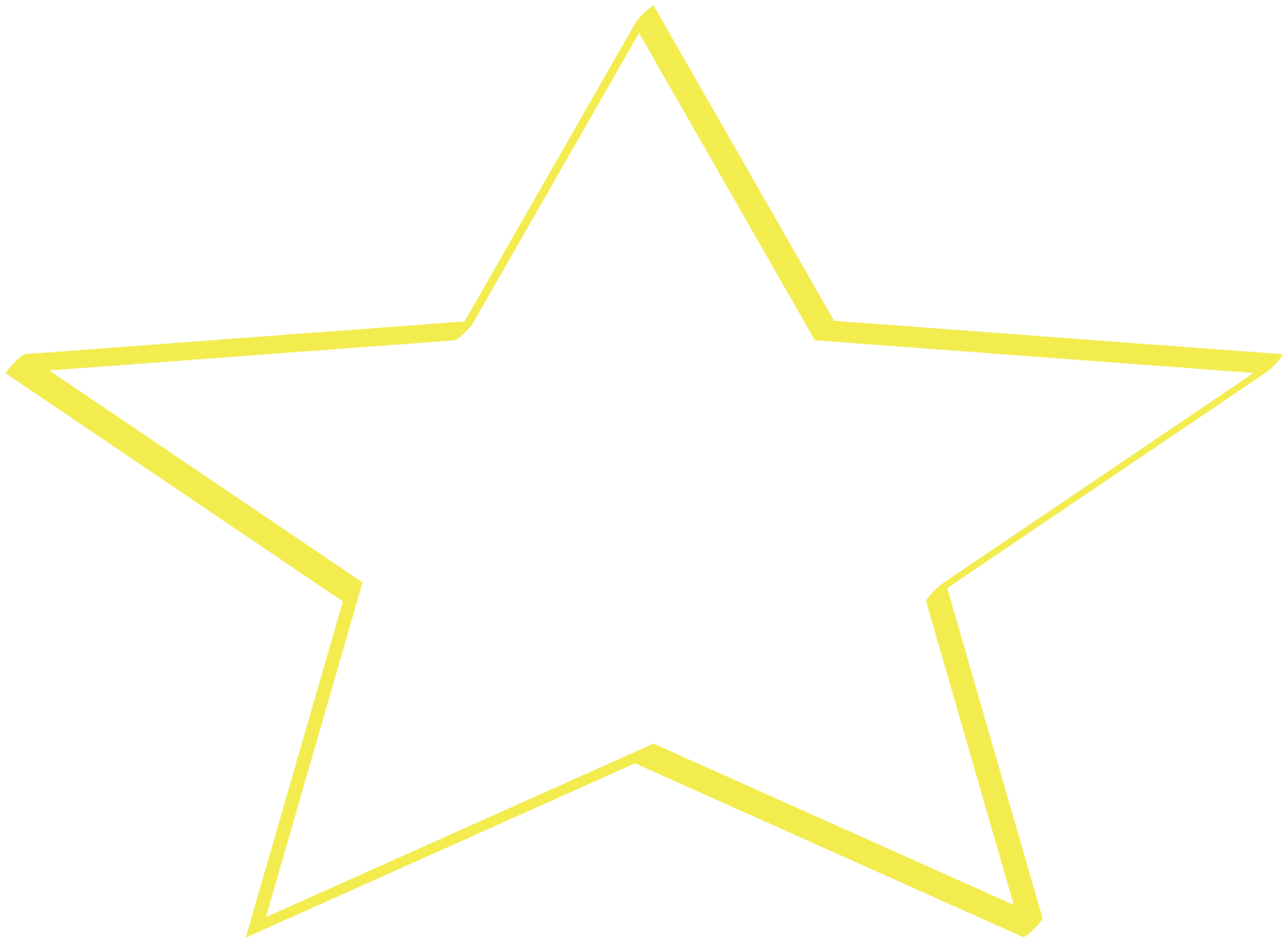 سالب 
لايوجد حل
موجب   
يوجد حلين
صفر  
يوجد حل وحيد
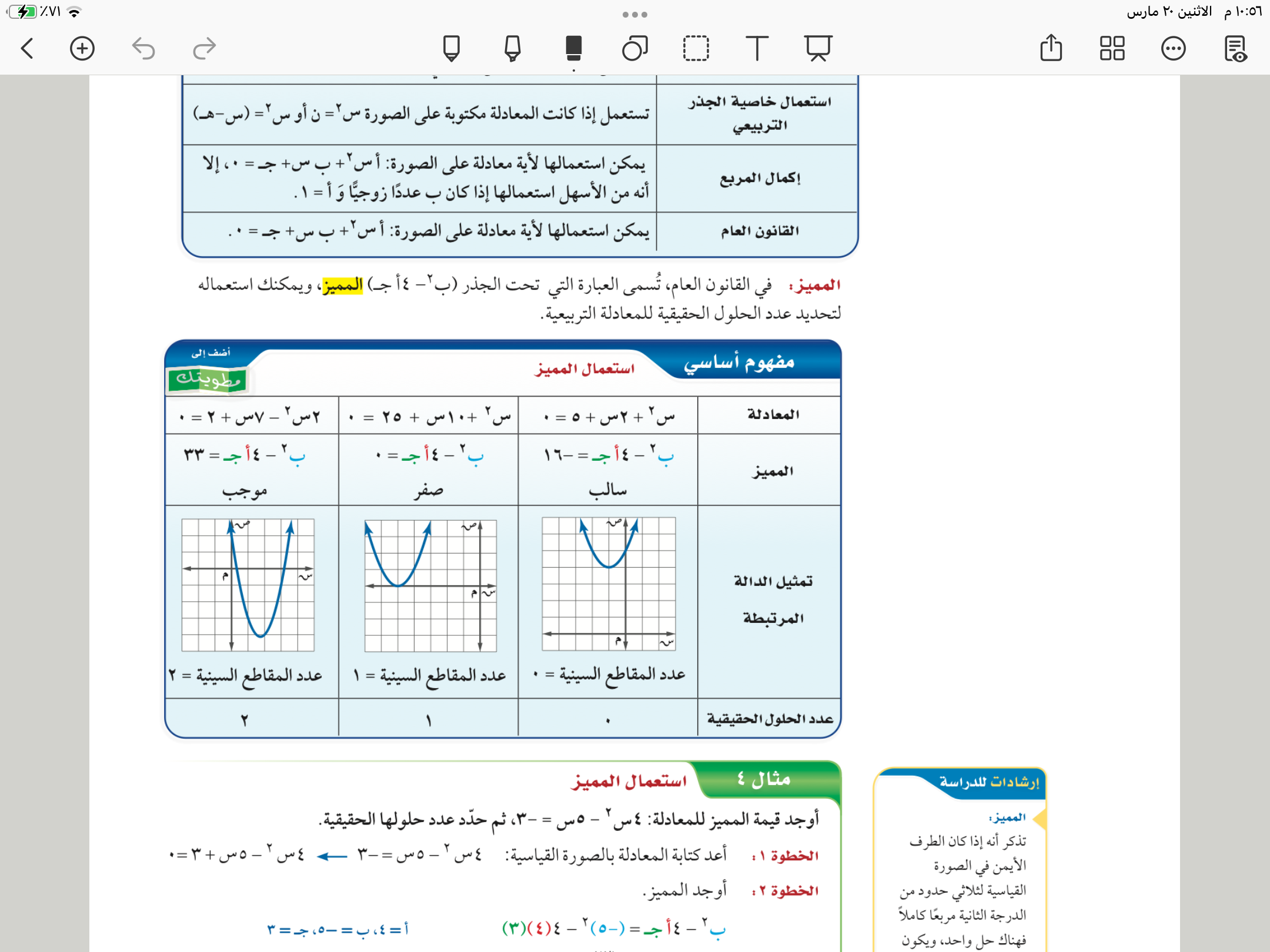 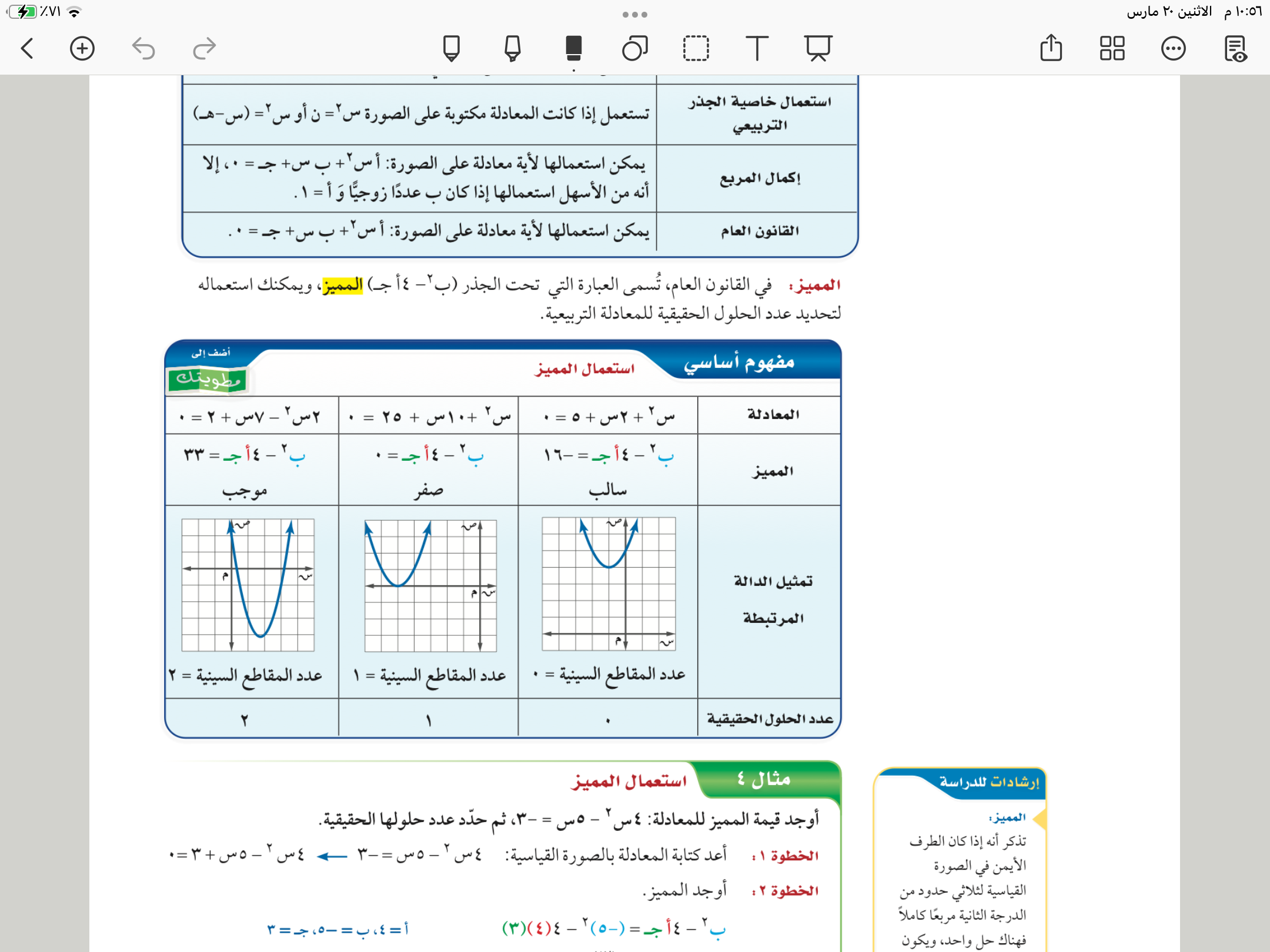 مثال
٣٧
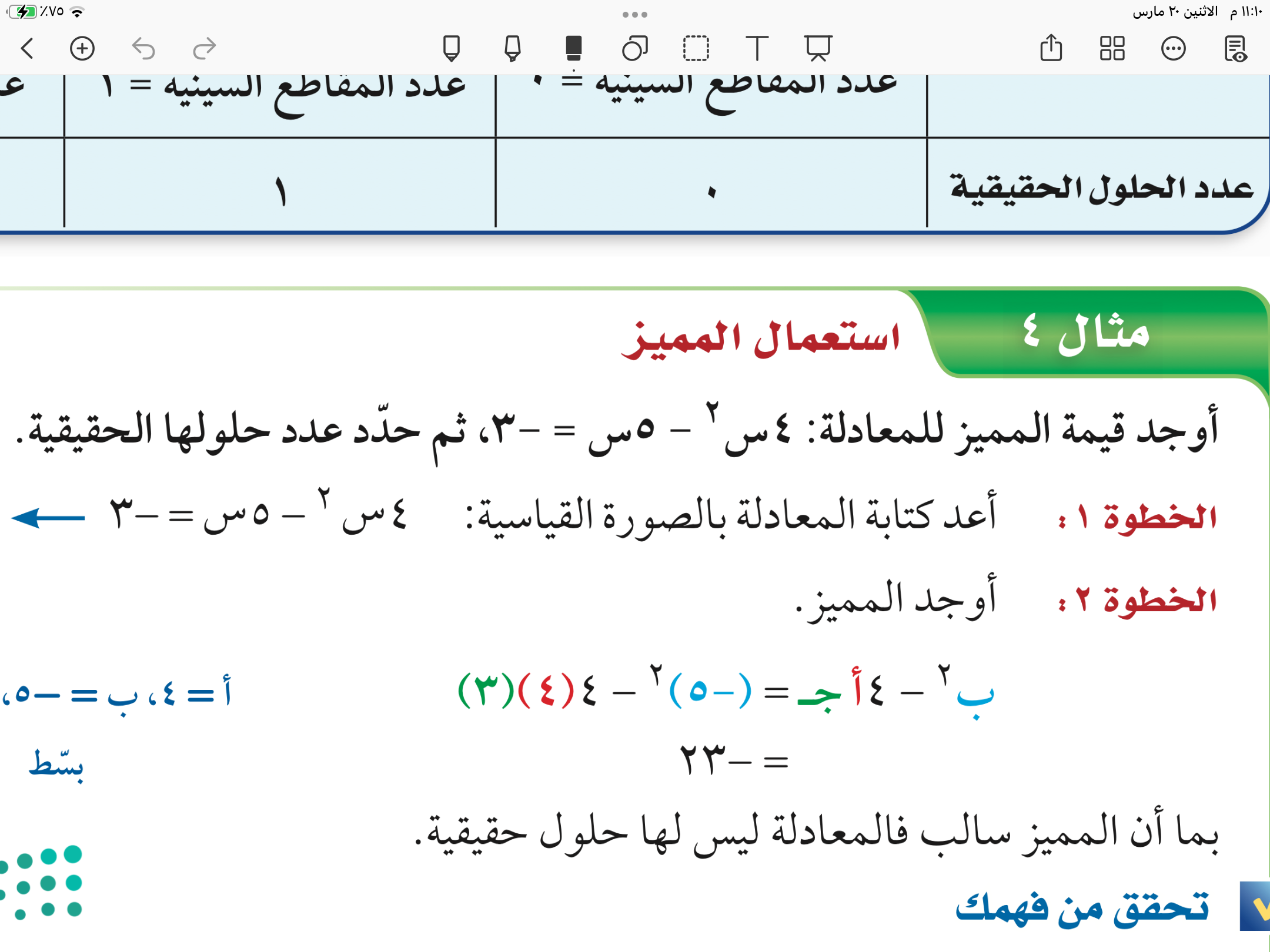 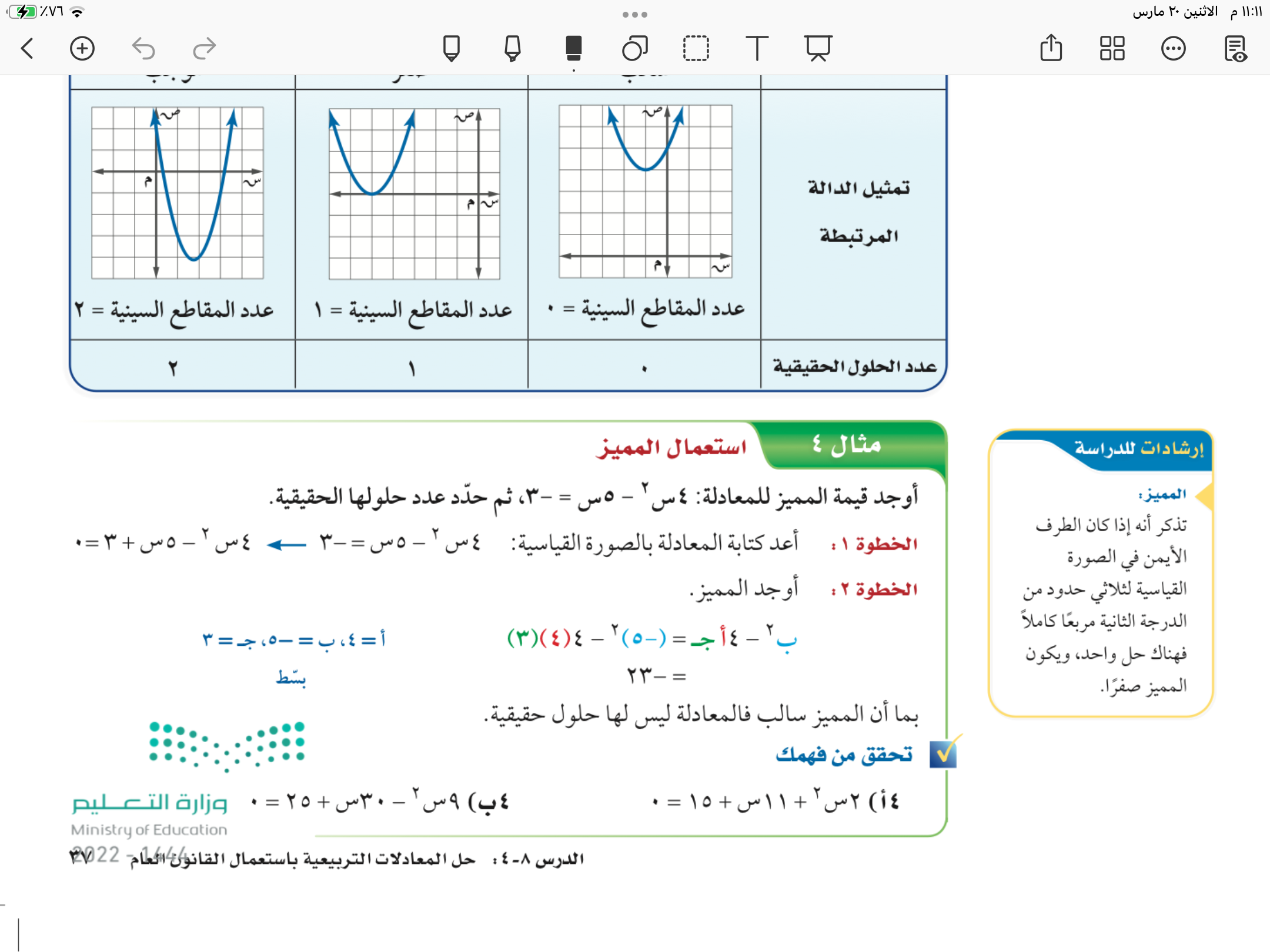 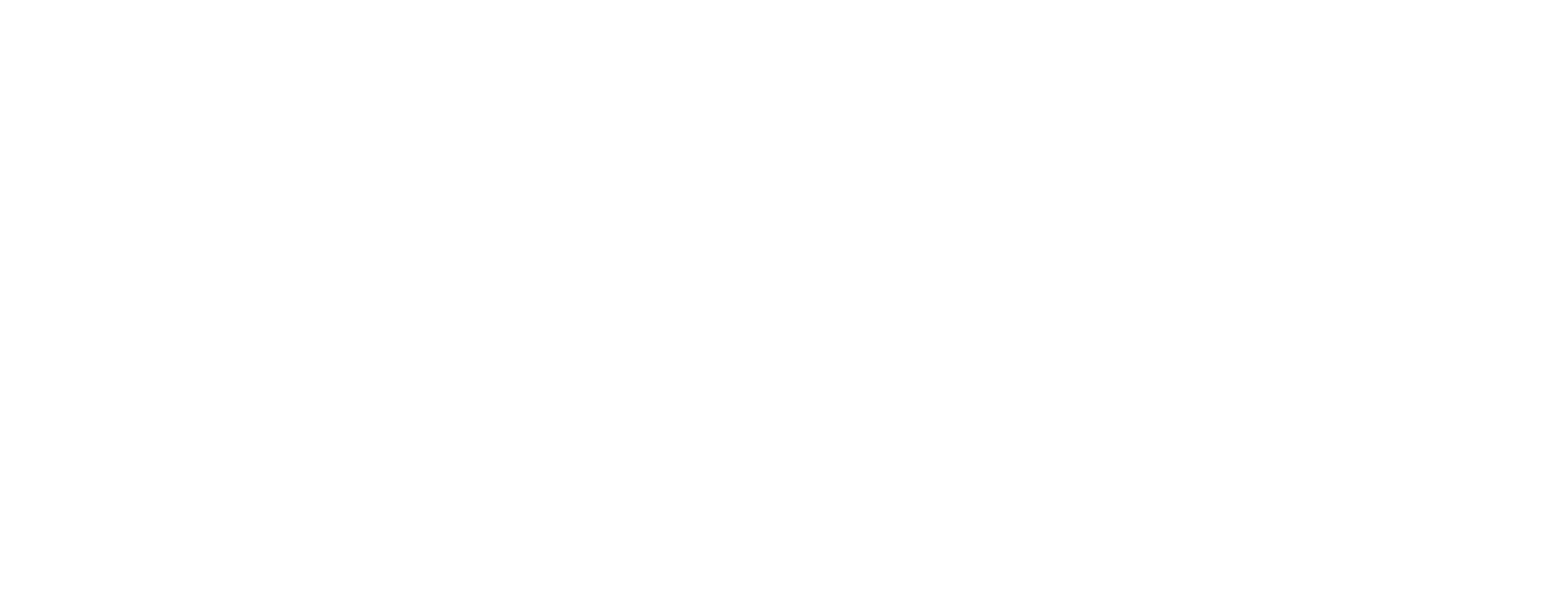 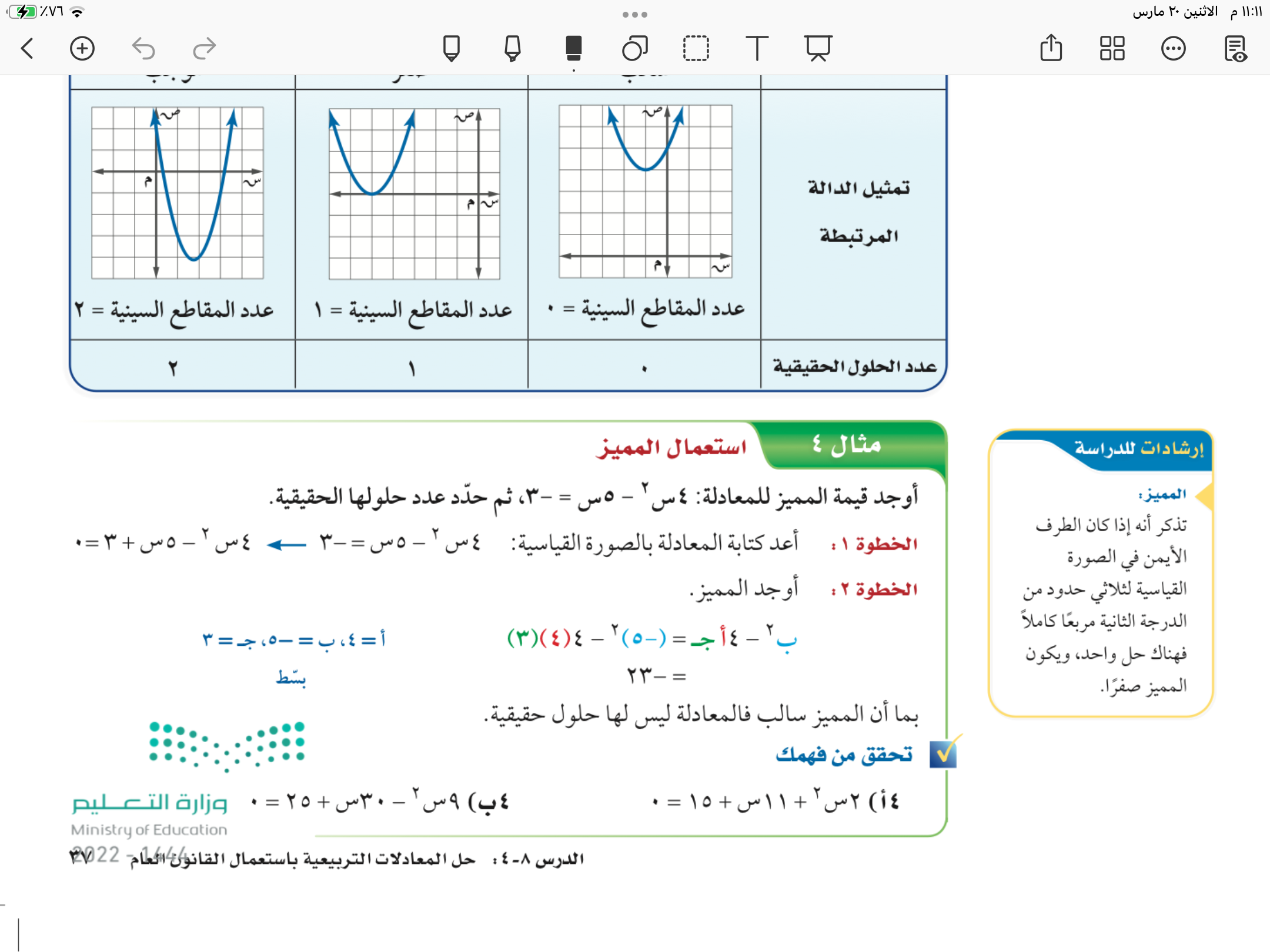 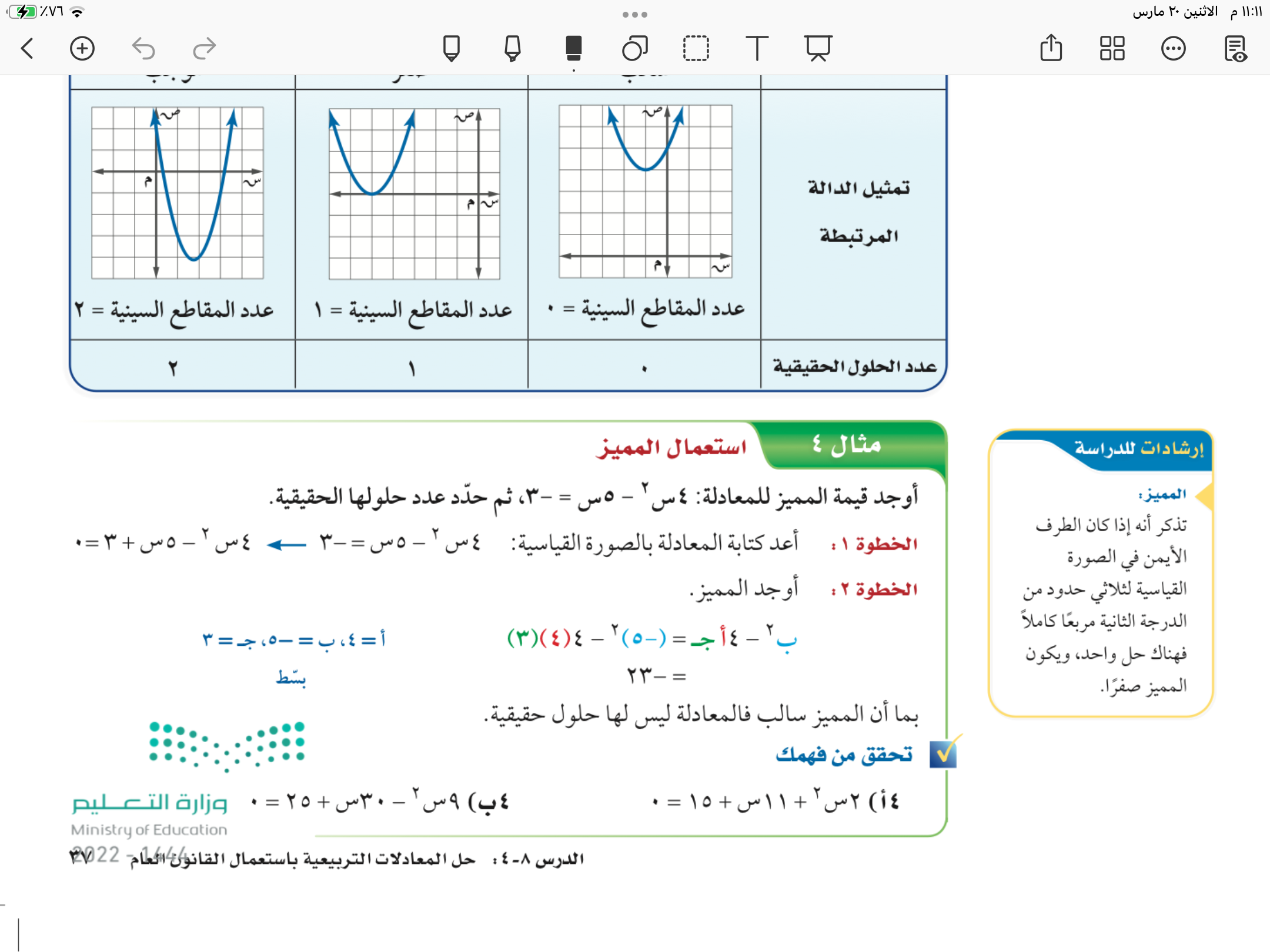 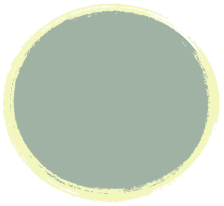 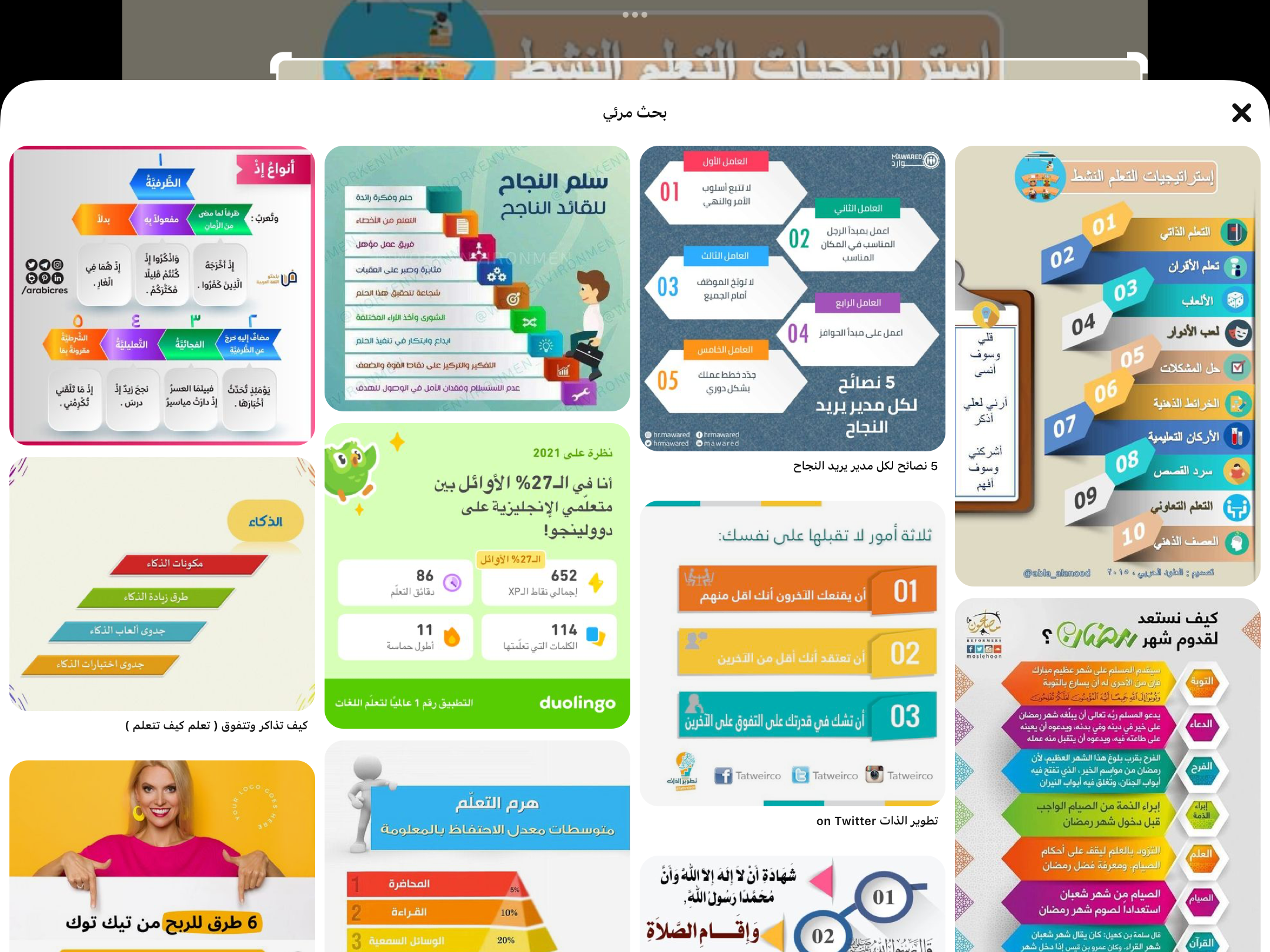 فكر 
زاوج 
شارك
تحقق من فهمك
٤أ
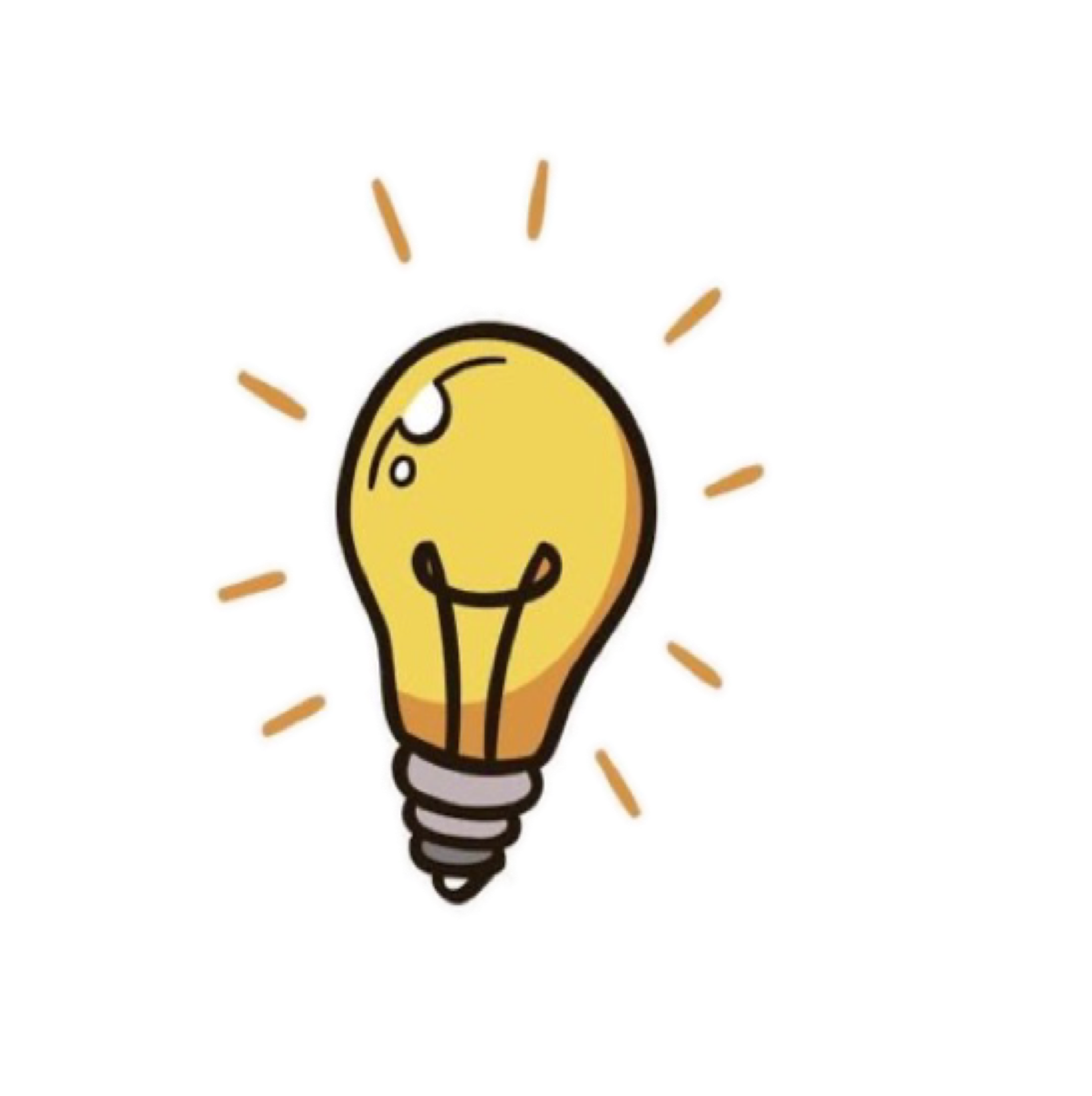 ٣٧
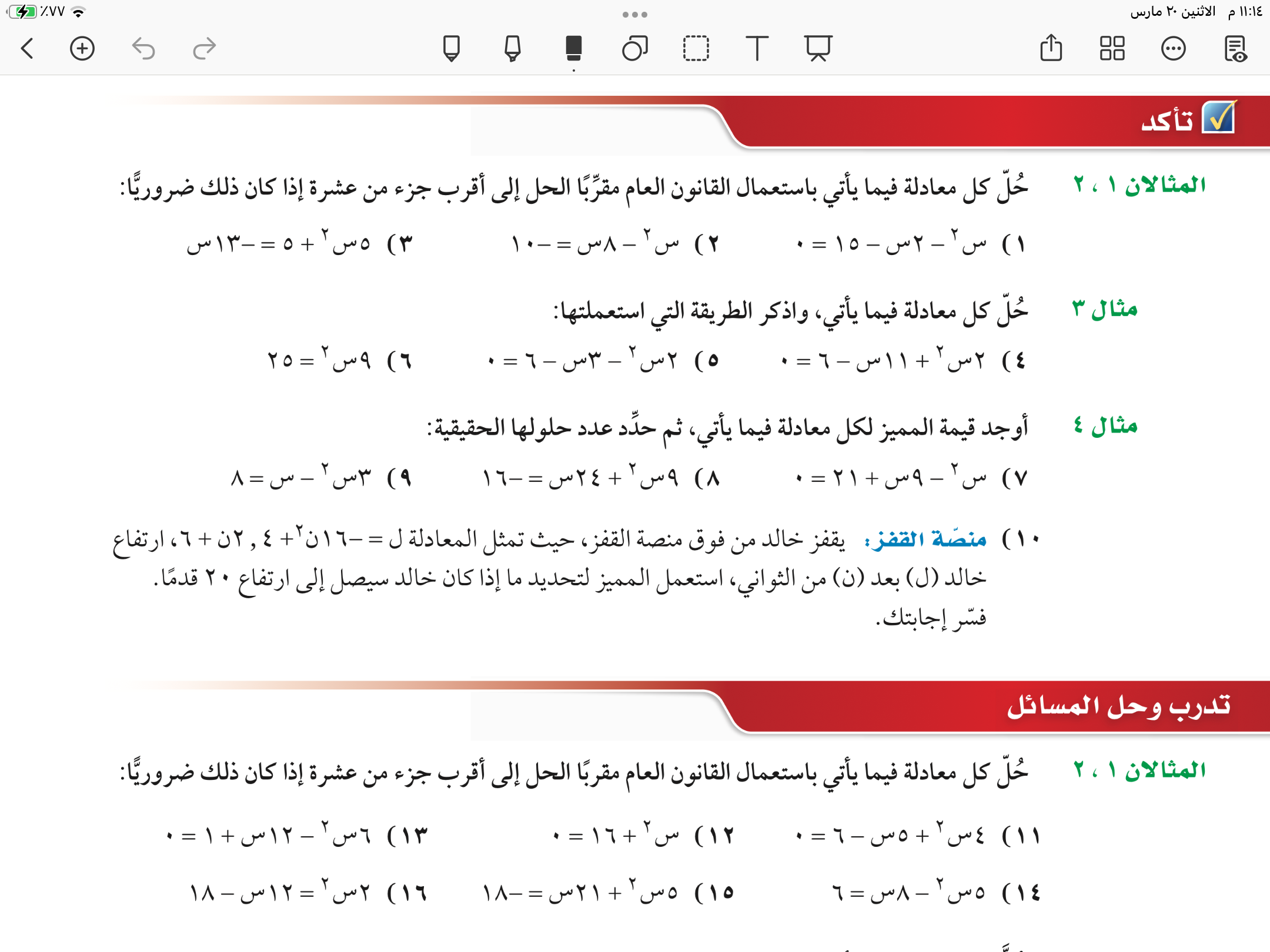 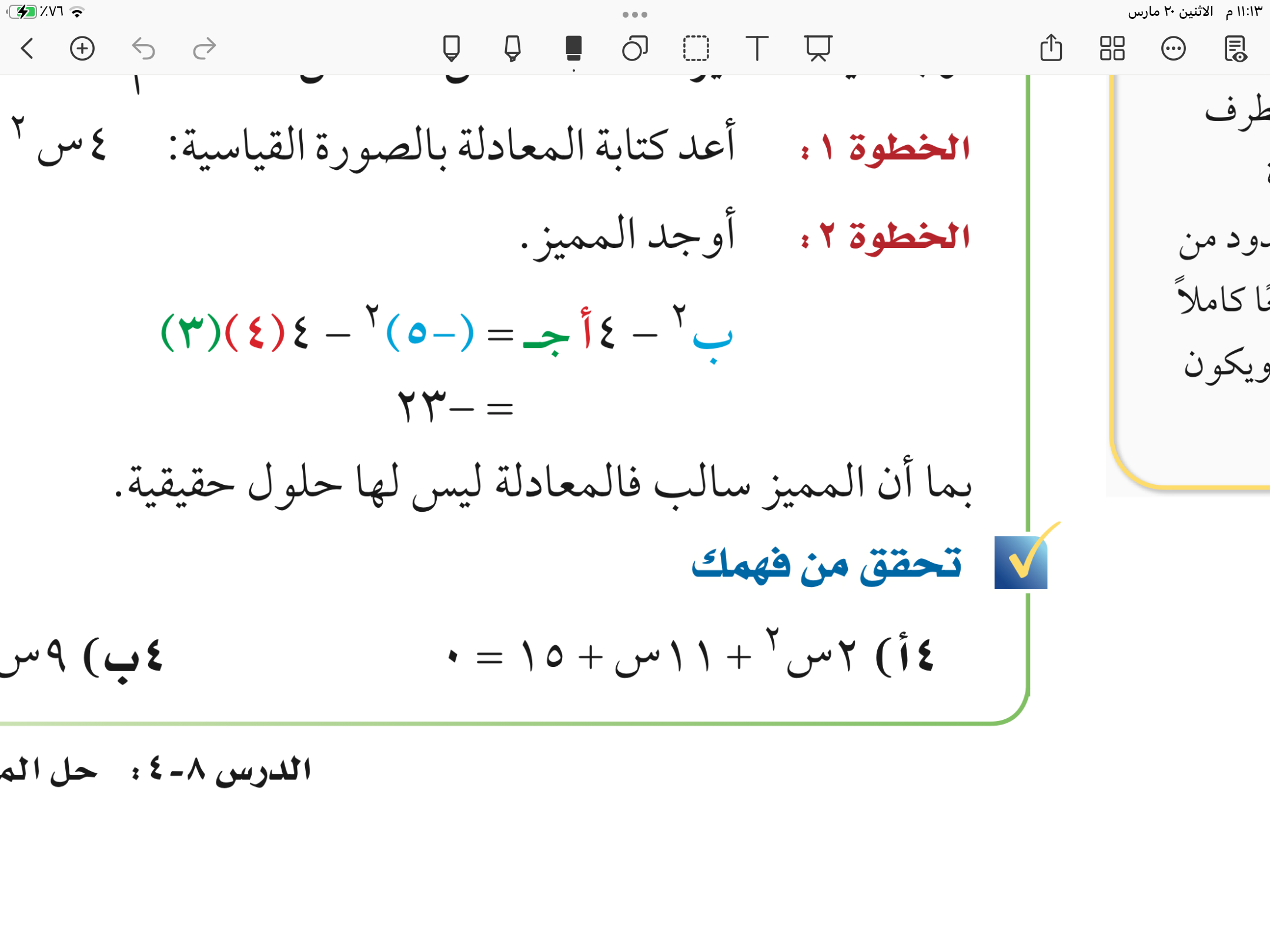 ج
ب
أ
= ١٢١ -١٢٠
= ١٢١ -٤✖️٣٠
المميز=
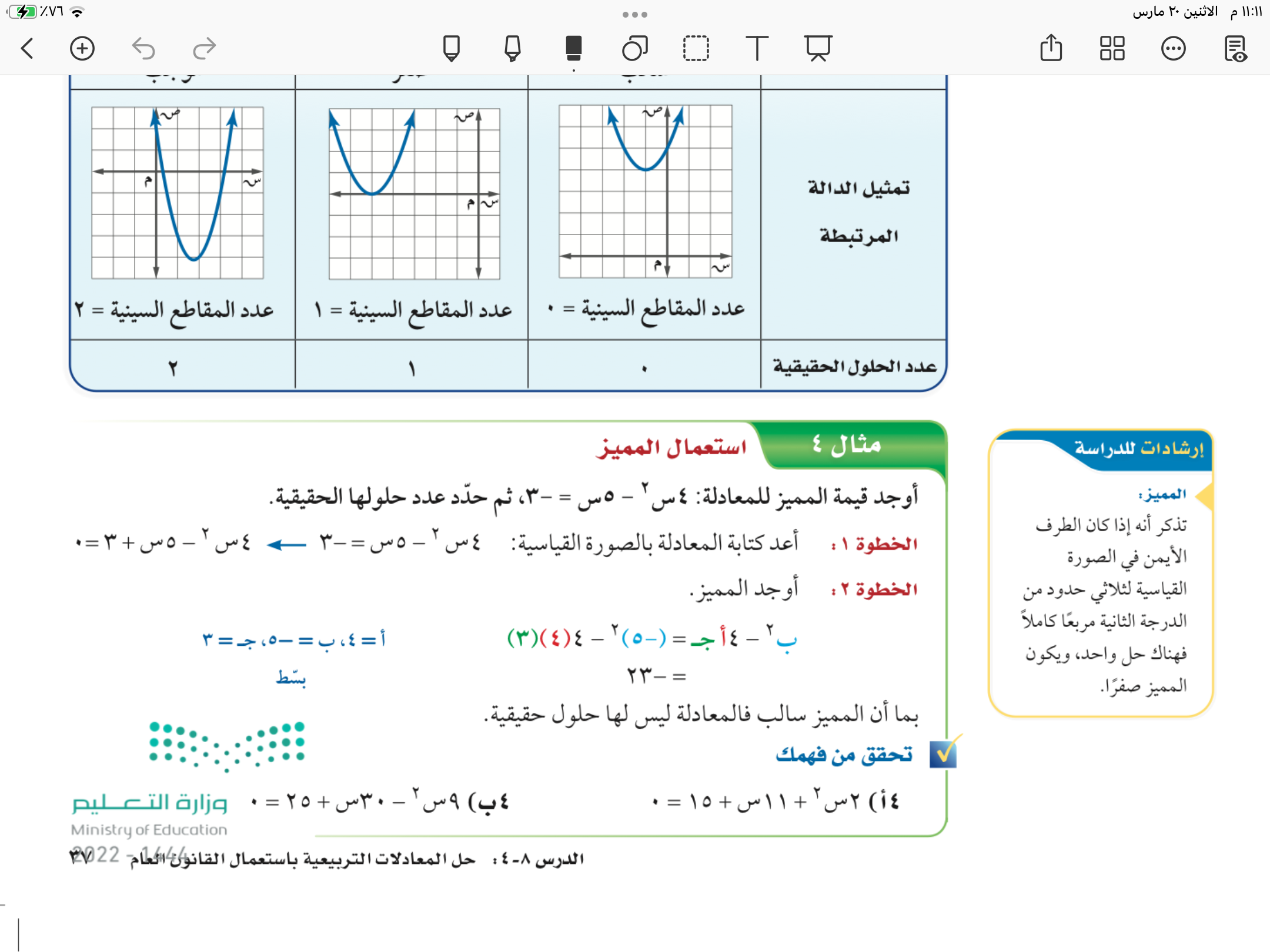 = ١
موجب
اذن عدد الحلول ( حلين )
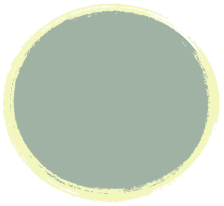 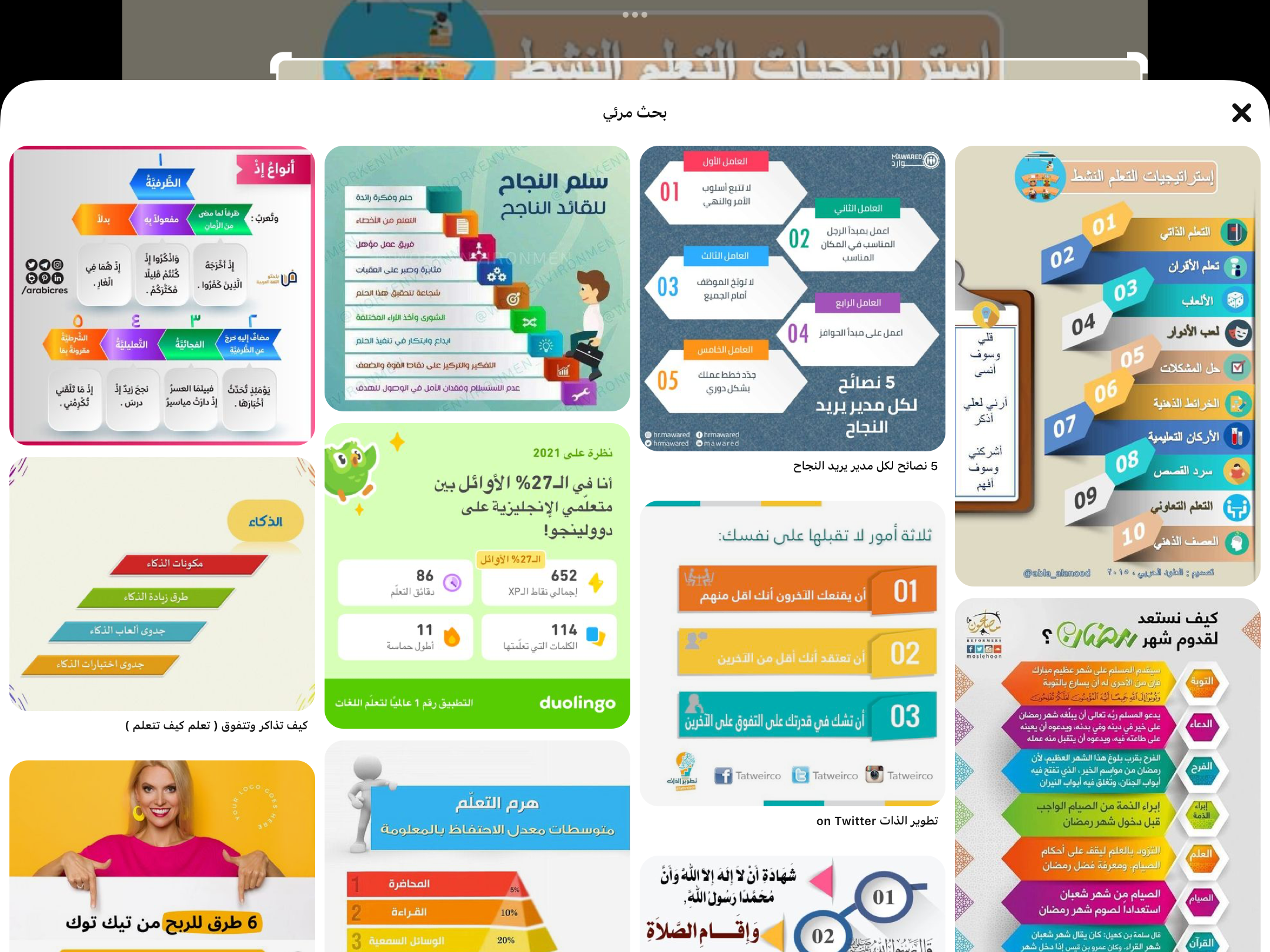 فكر 
زاوج 
شارك
تحقق من فهمك
٤ب
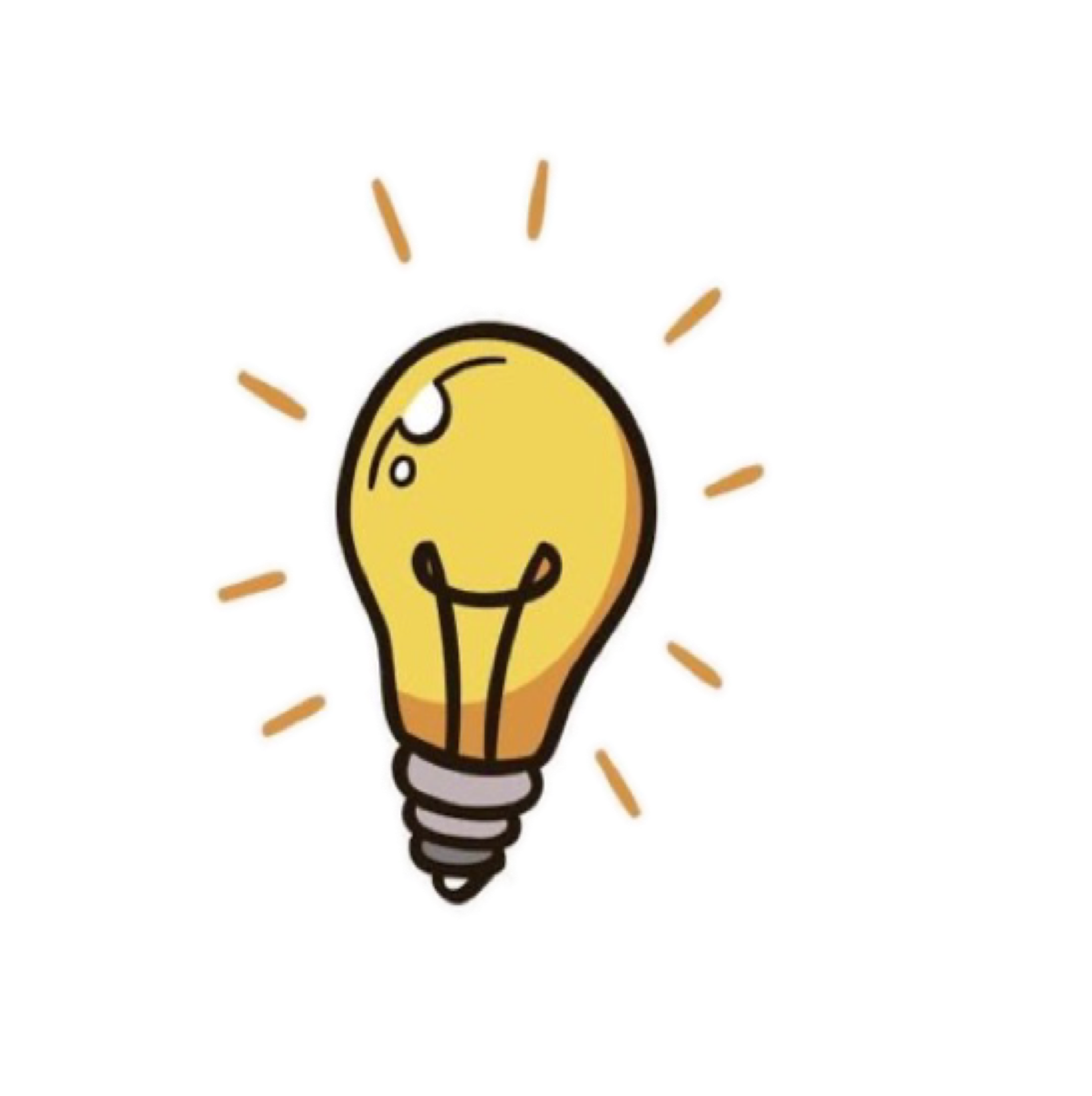 ٣٧
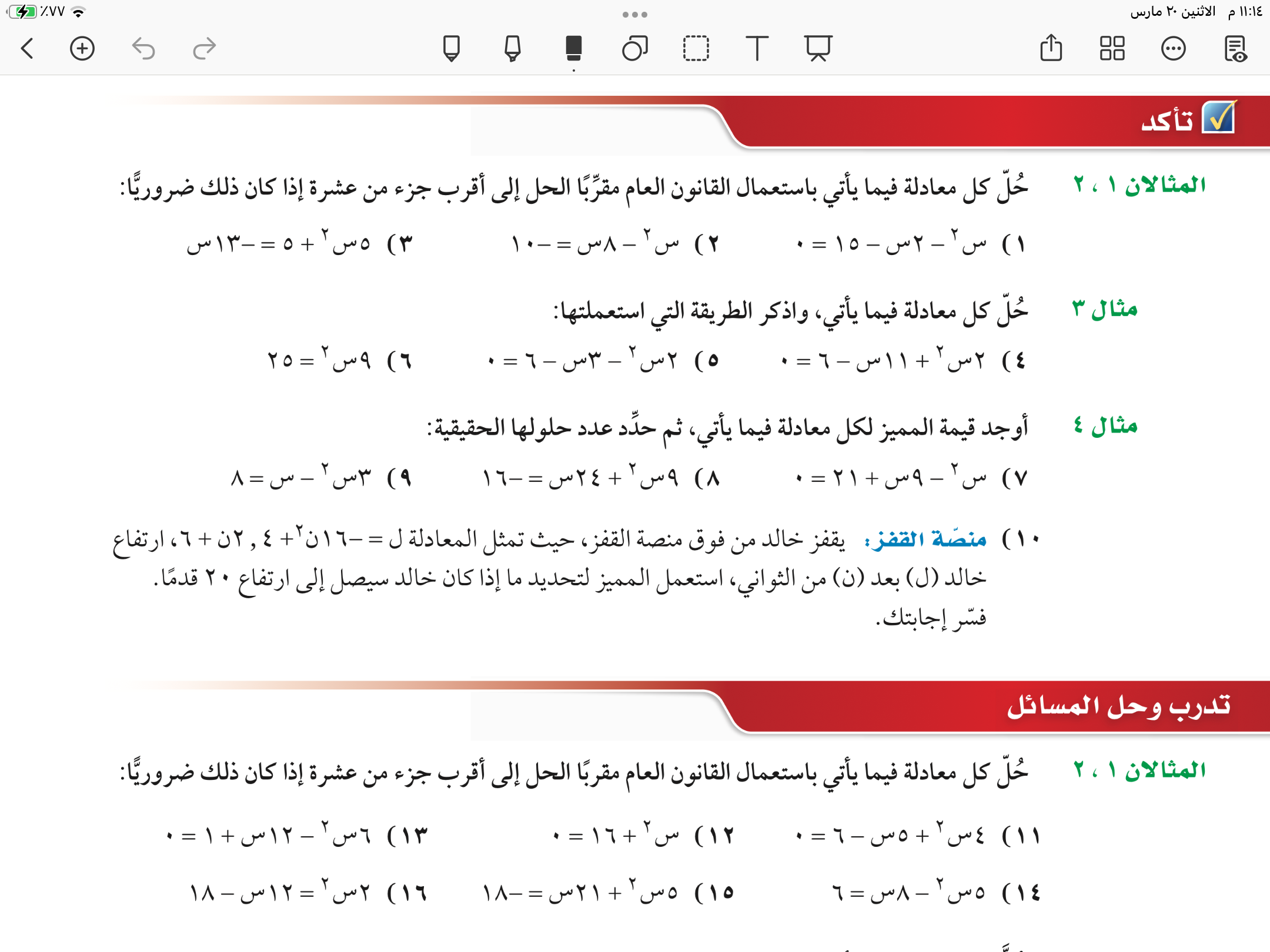 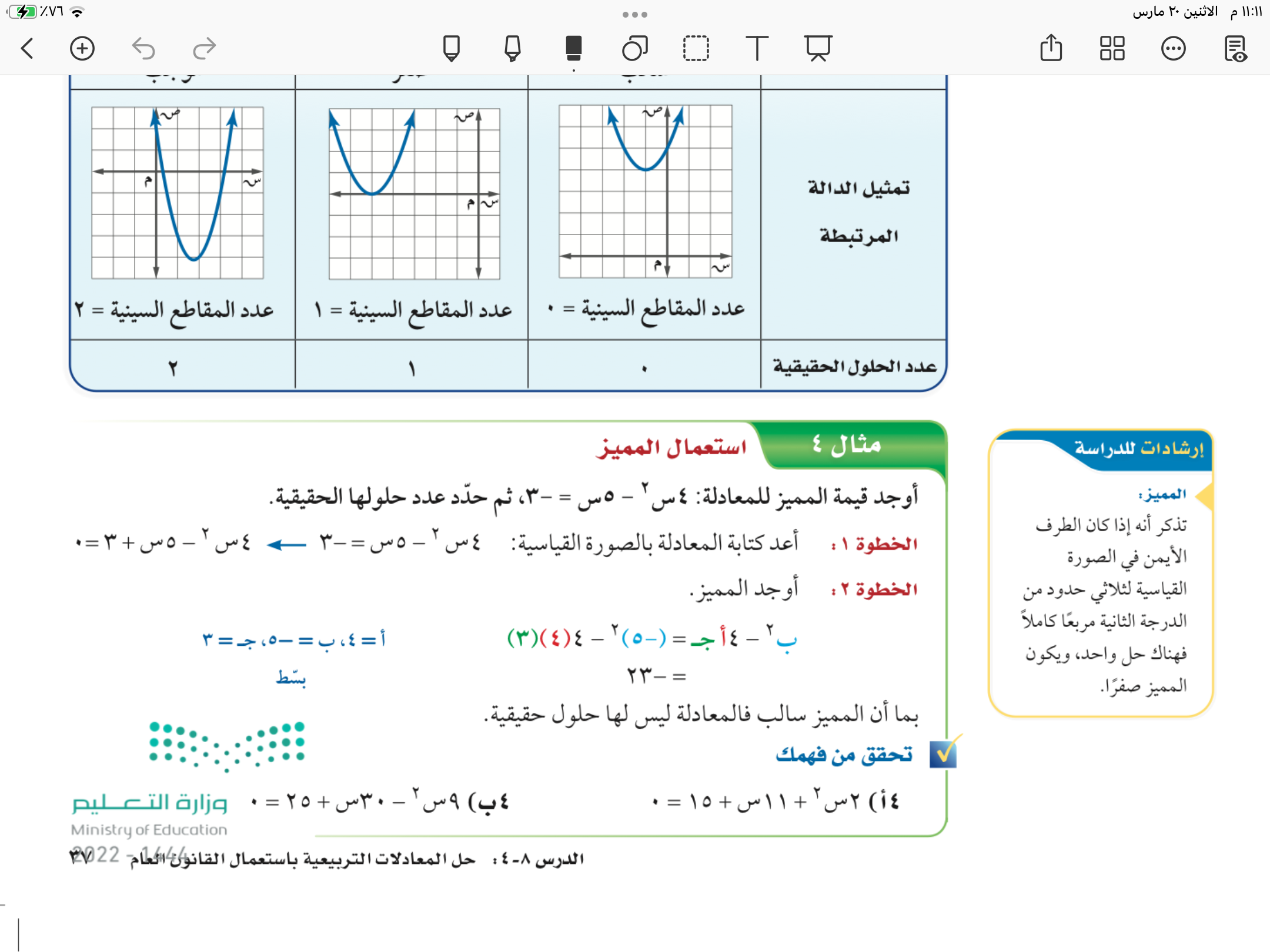 ج
ب
أ
المميز=
= ٩٠٠ -٩٠٠
= ٩٠٠ -٤✖️٢٢٥
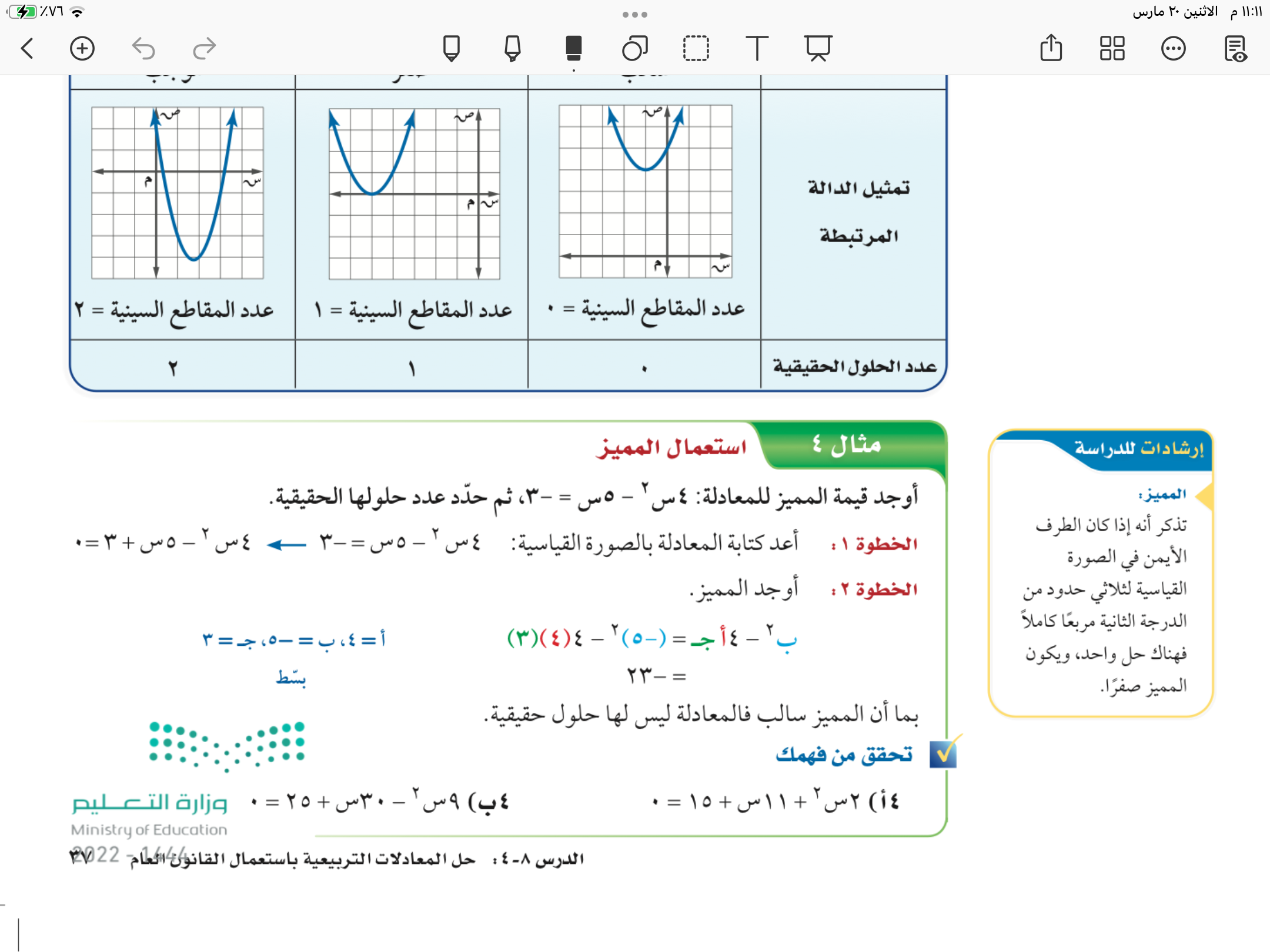 = صفر
اذن عدد الحلول ( حل واحد )
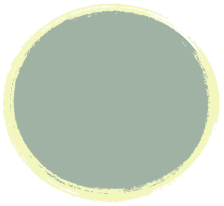 تأكد
٧
٣٨
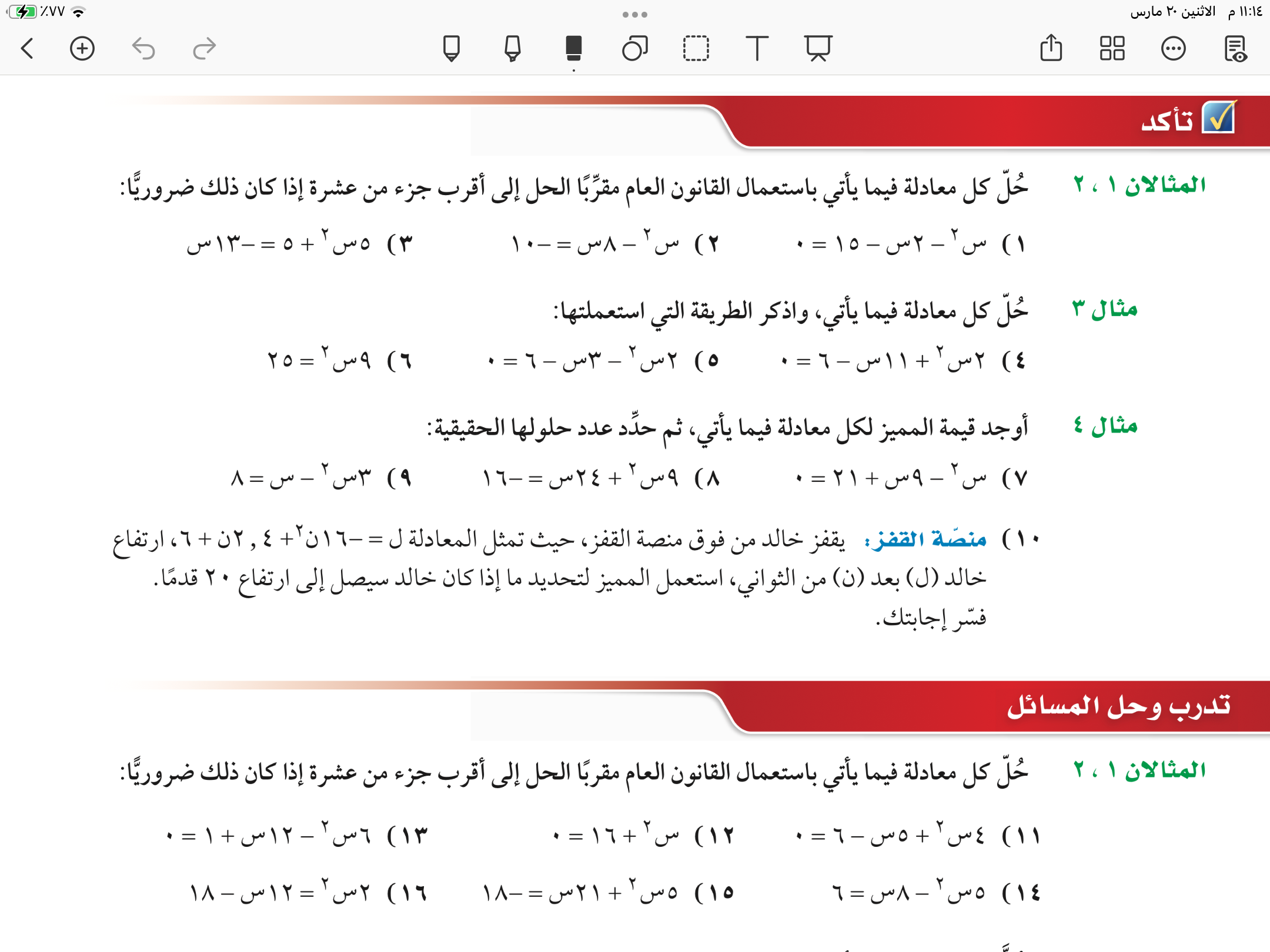 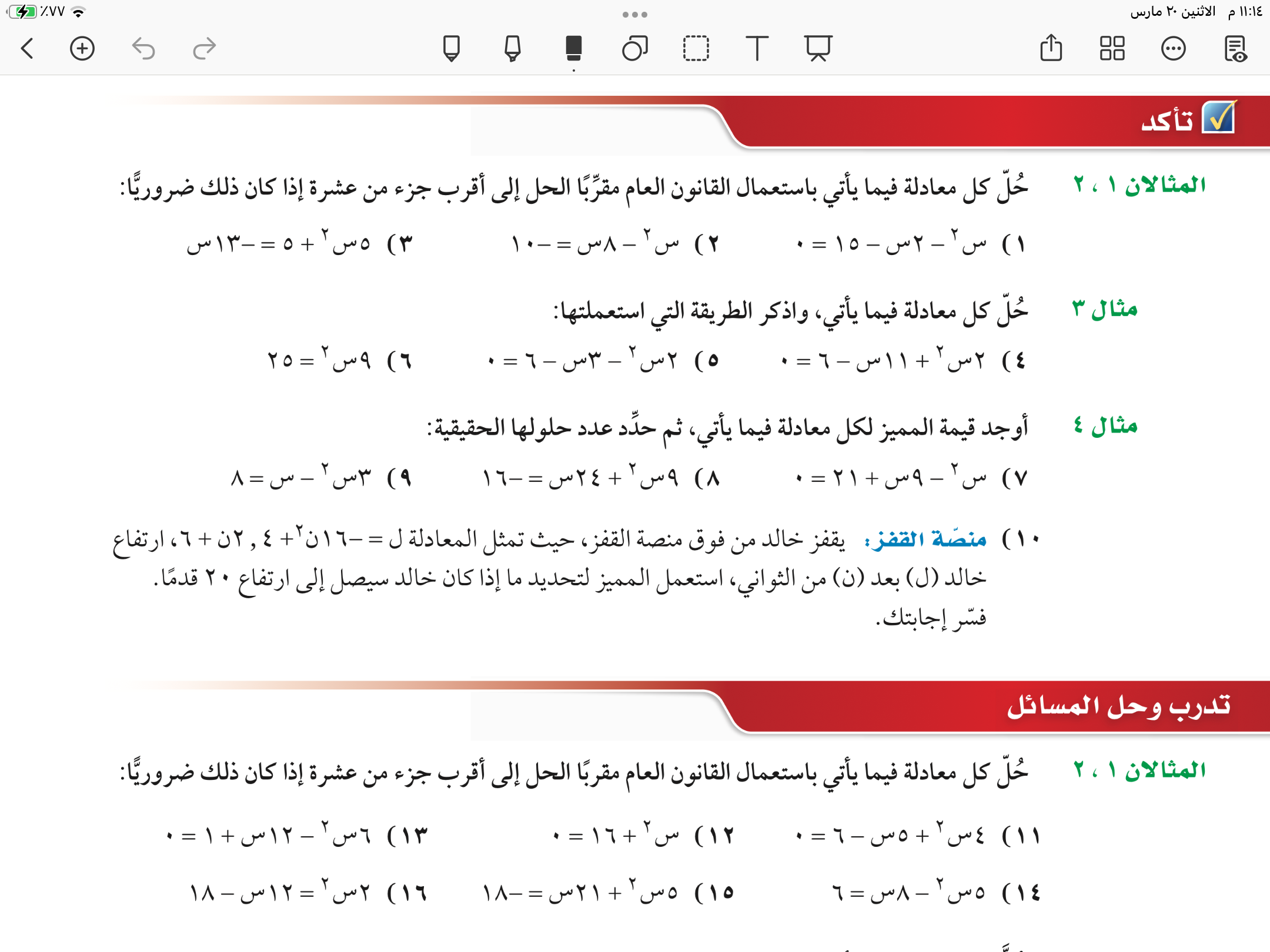 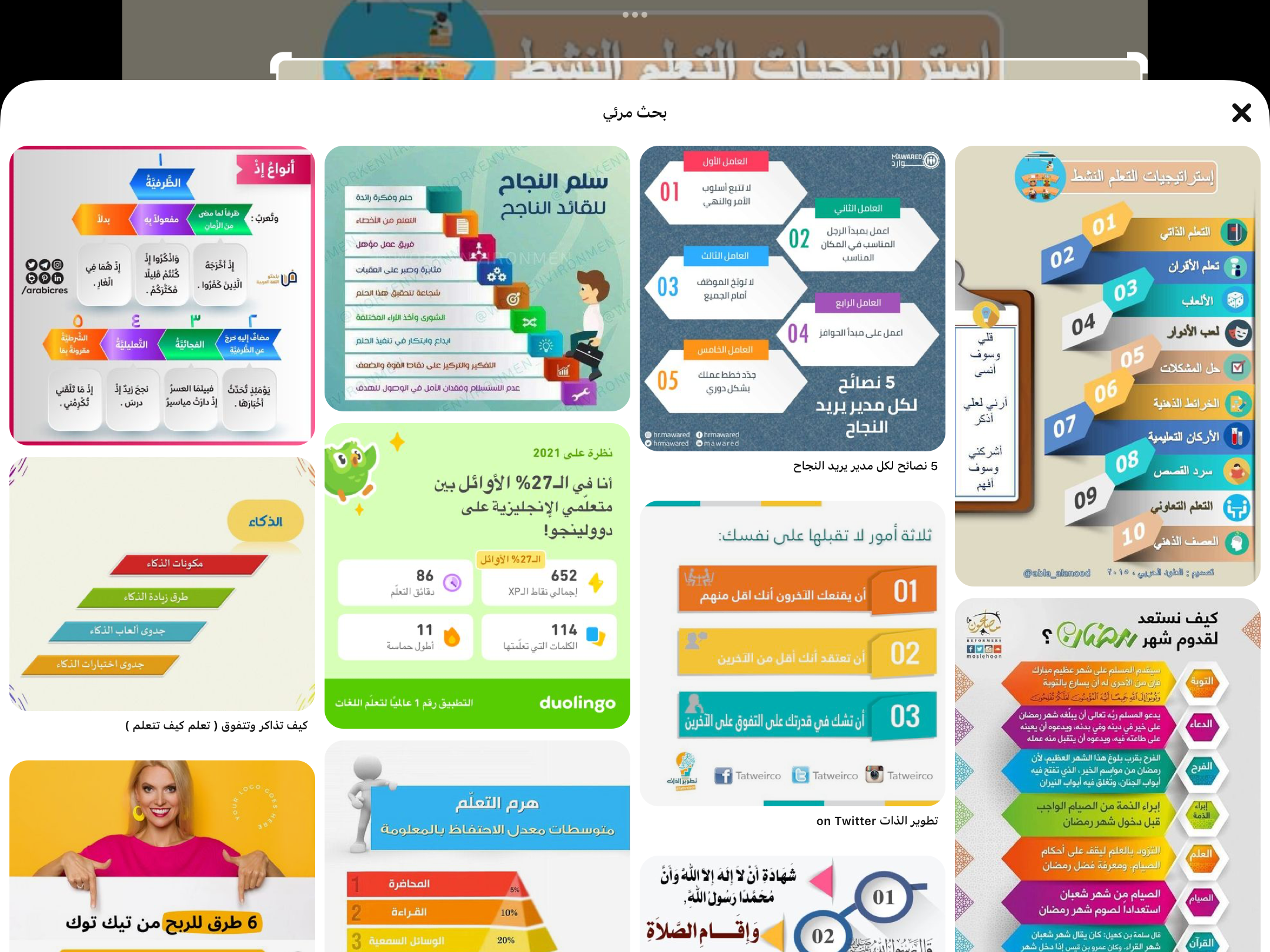 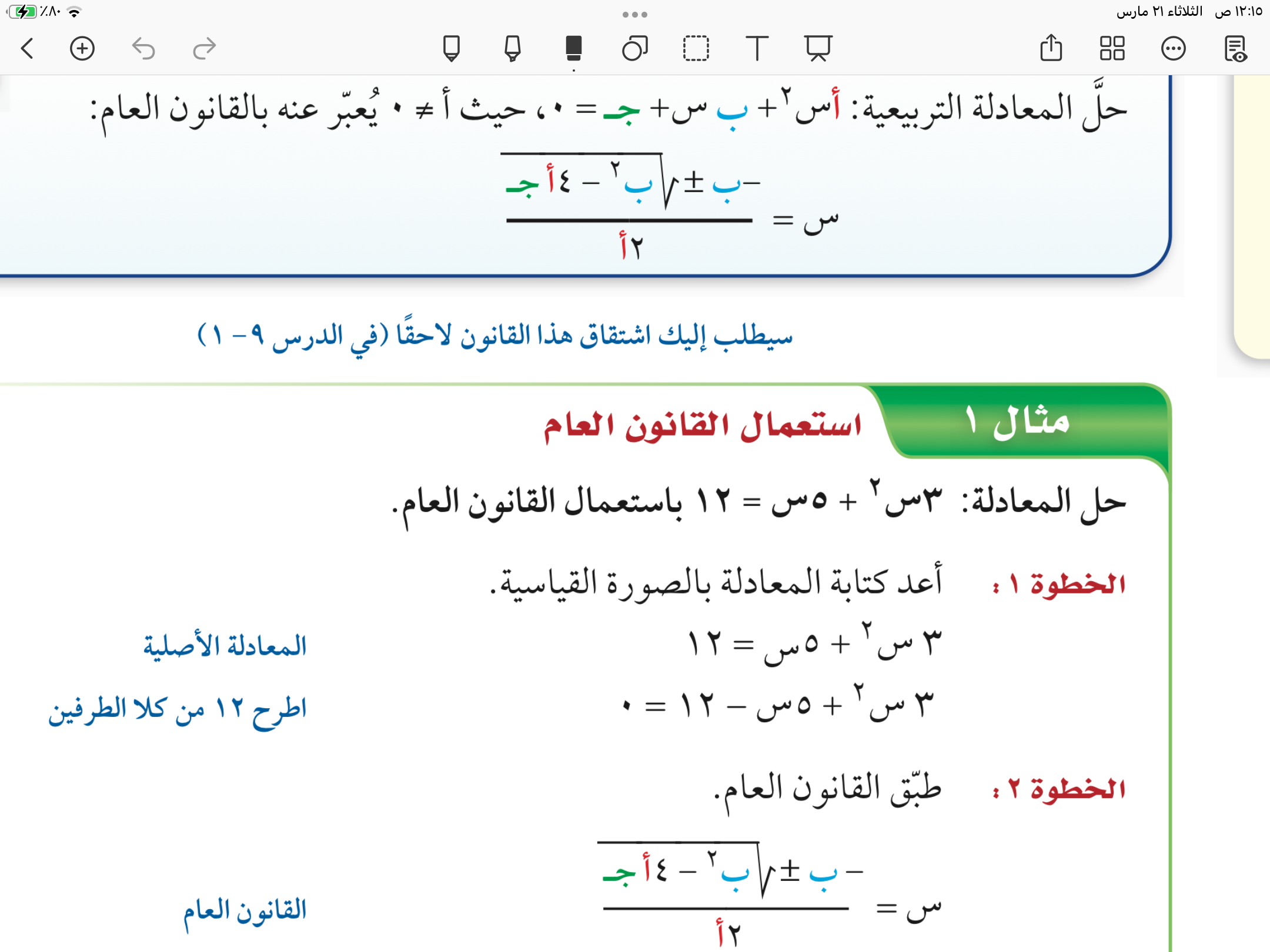 مثال
٣٤
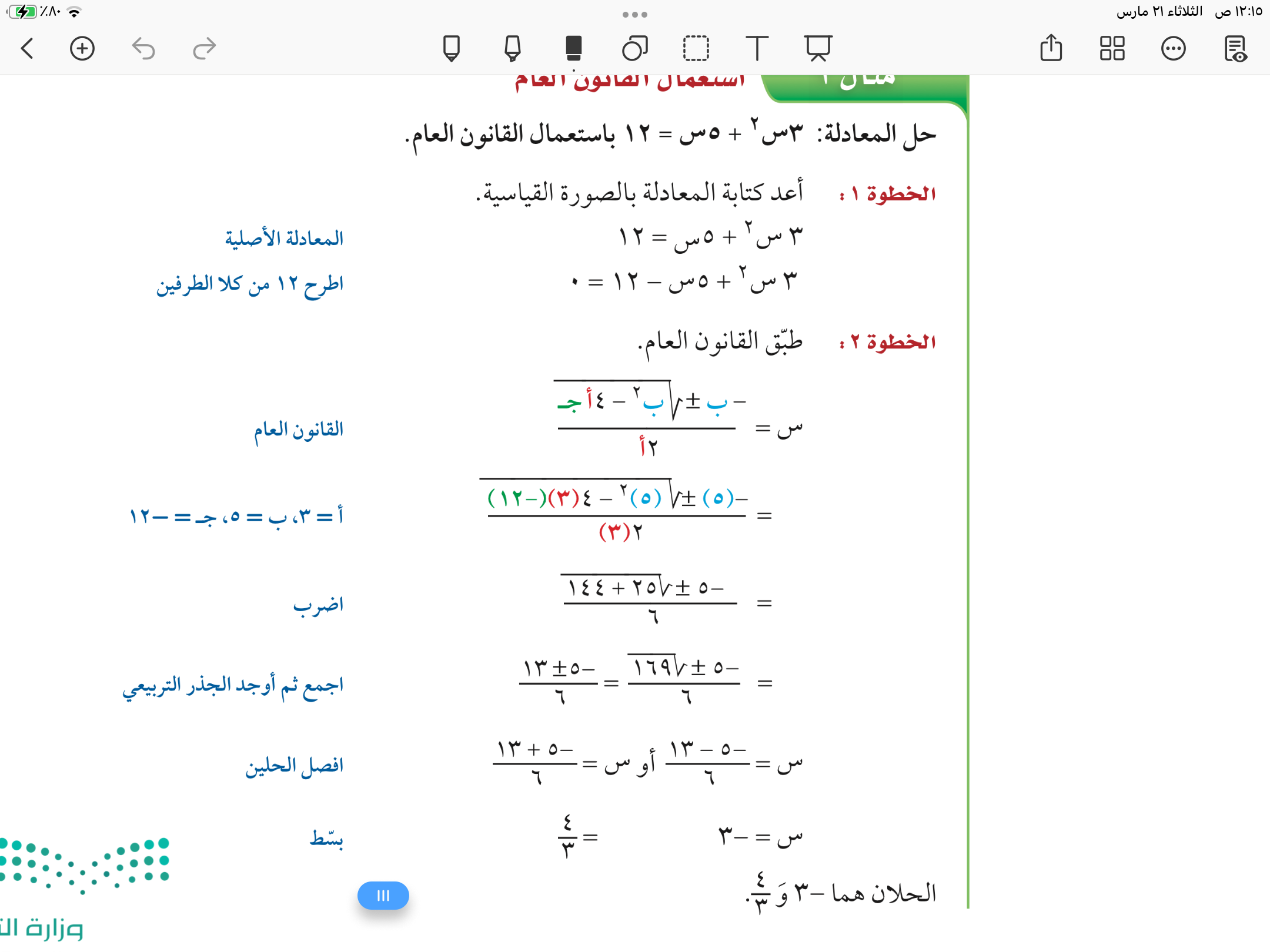 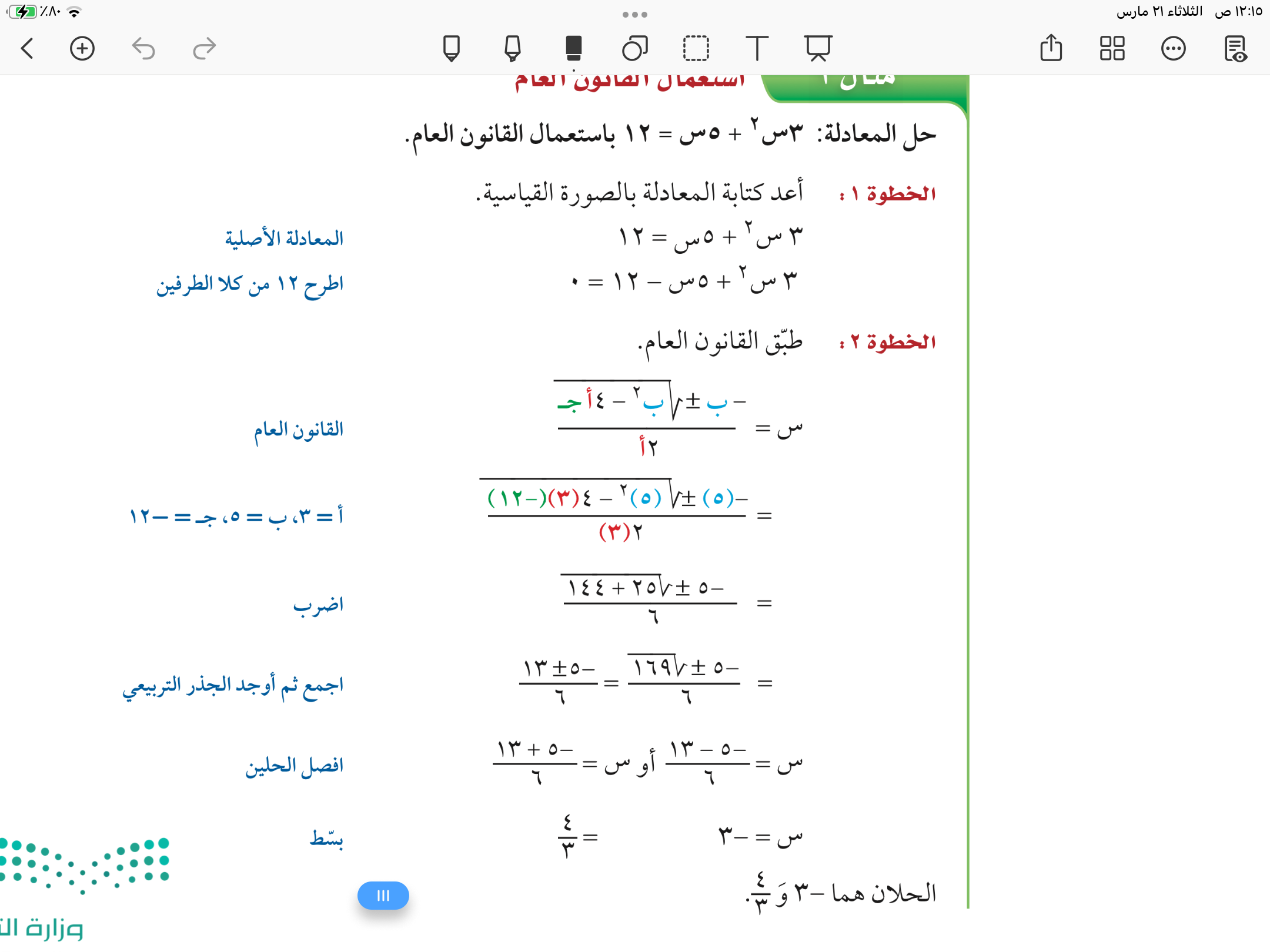 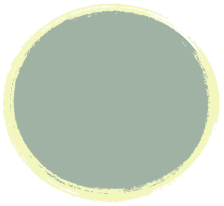 س= -٩ + ١٥
٤
س= -٩ + ١٥
٤
س= -٩ ➖ ١٥
٤
تحقق من فهمك
١أ
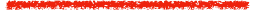 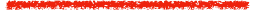 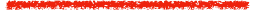 ٣٥
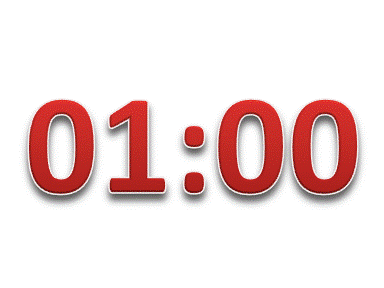 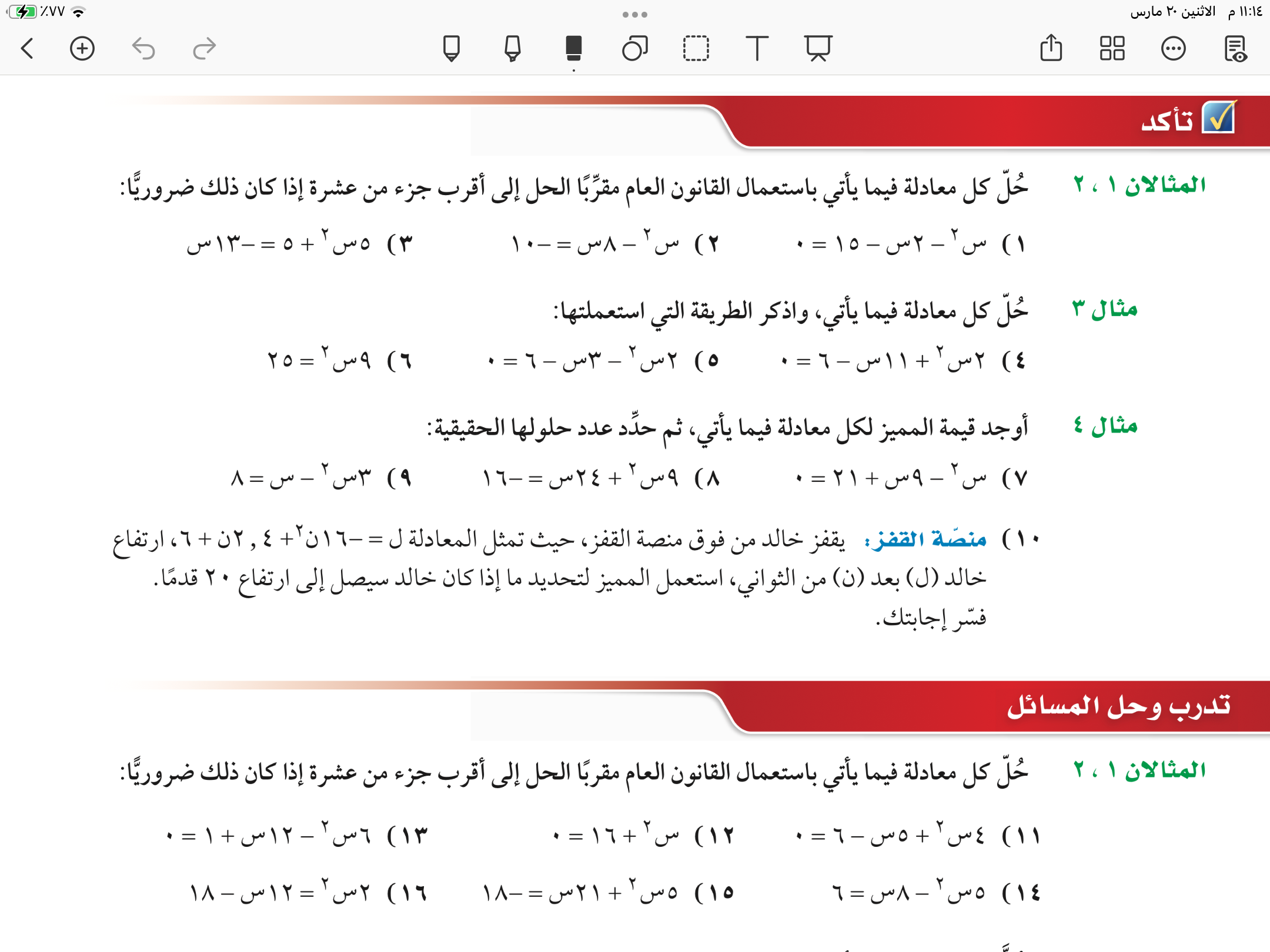 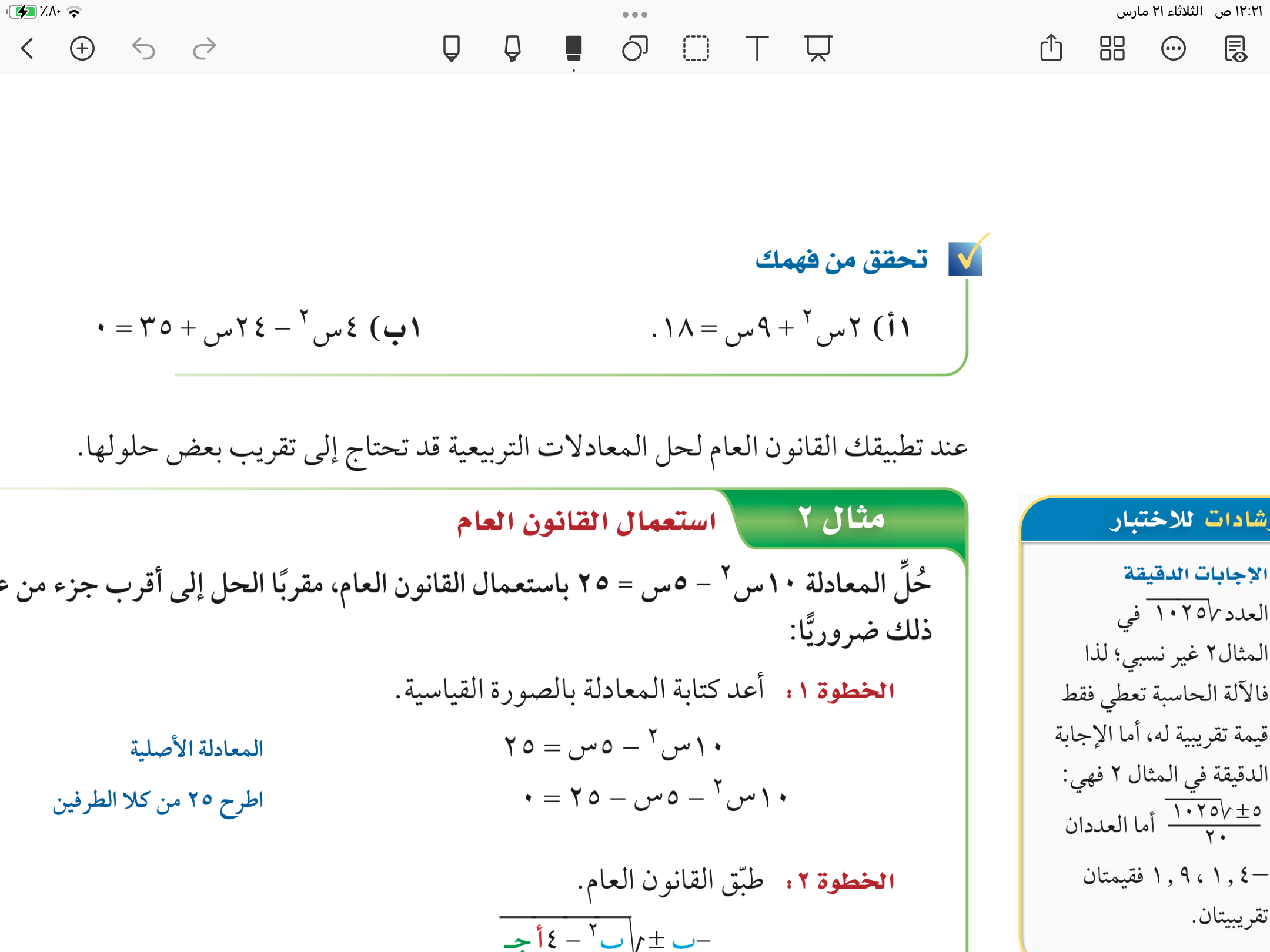 الصورة القياسية :          ٢س٢+٩س-١٨=٠
= ٢٢٥
= ٨١ + ١٤٤
المميز=
= ٨١ -٤✖️(-٣٦)
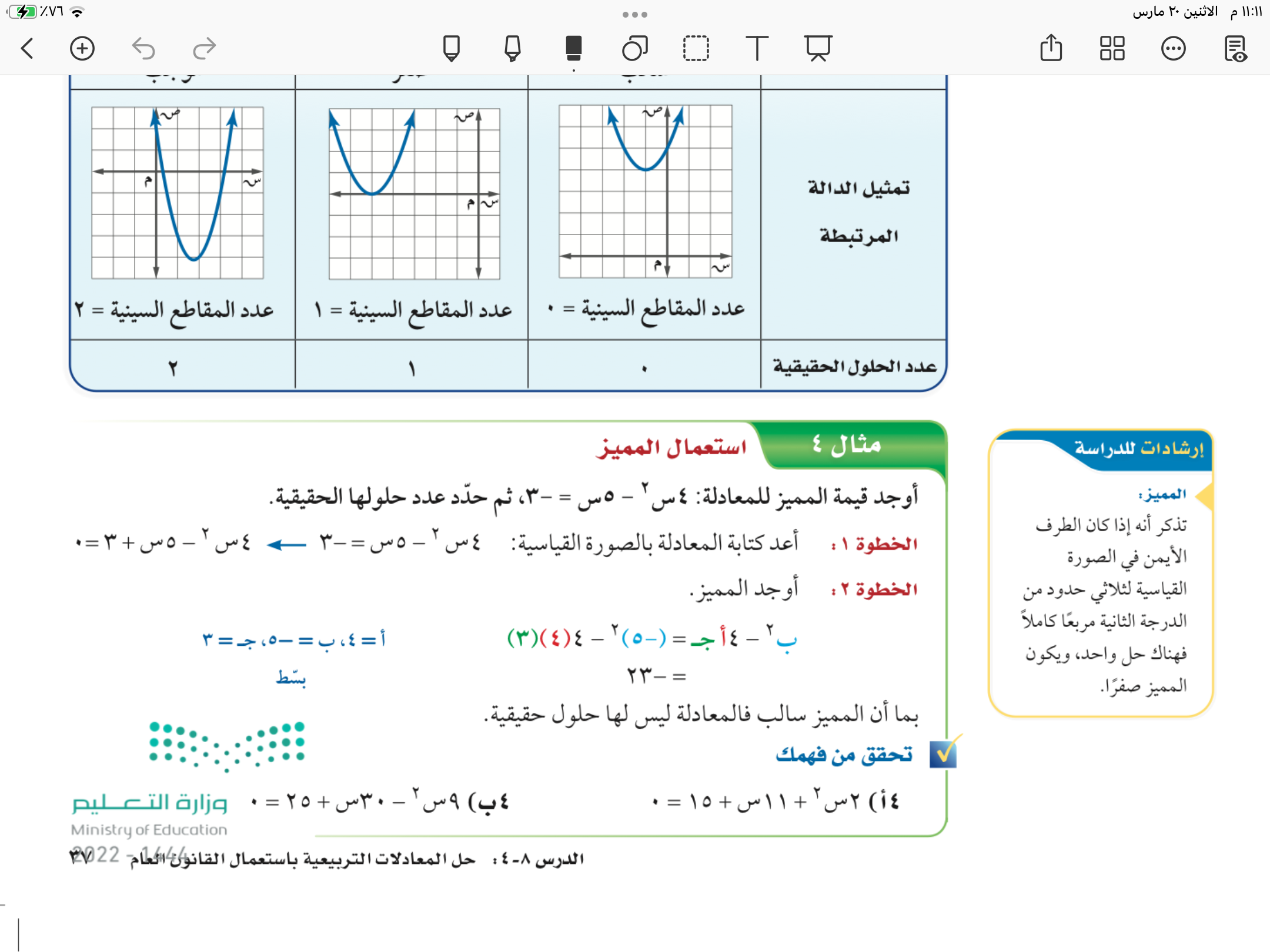 يوجد حلين
القانون العام
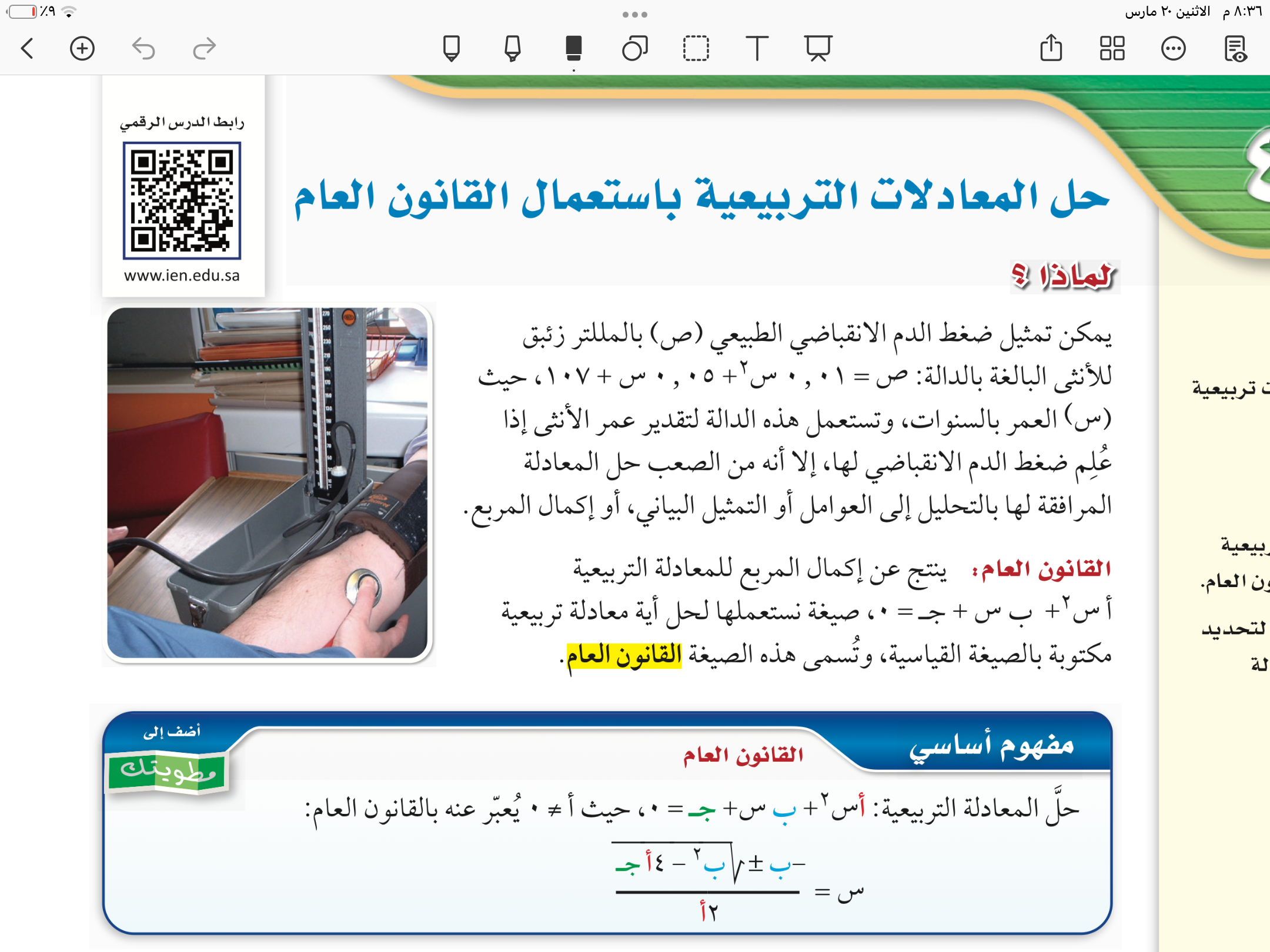 =   ٣
     ٢
= -٦
،   ٣
     ٢
س= -٦
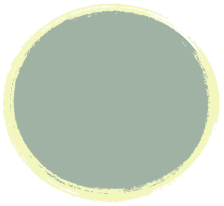 تأكد
١
٣٨
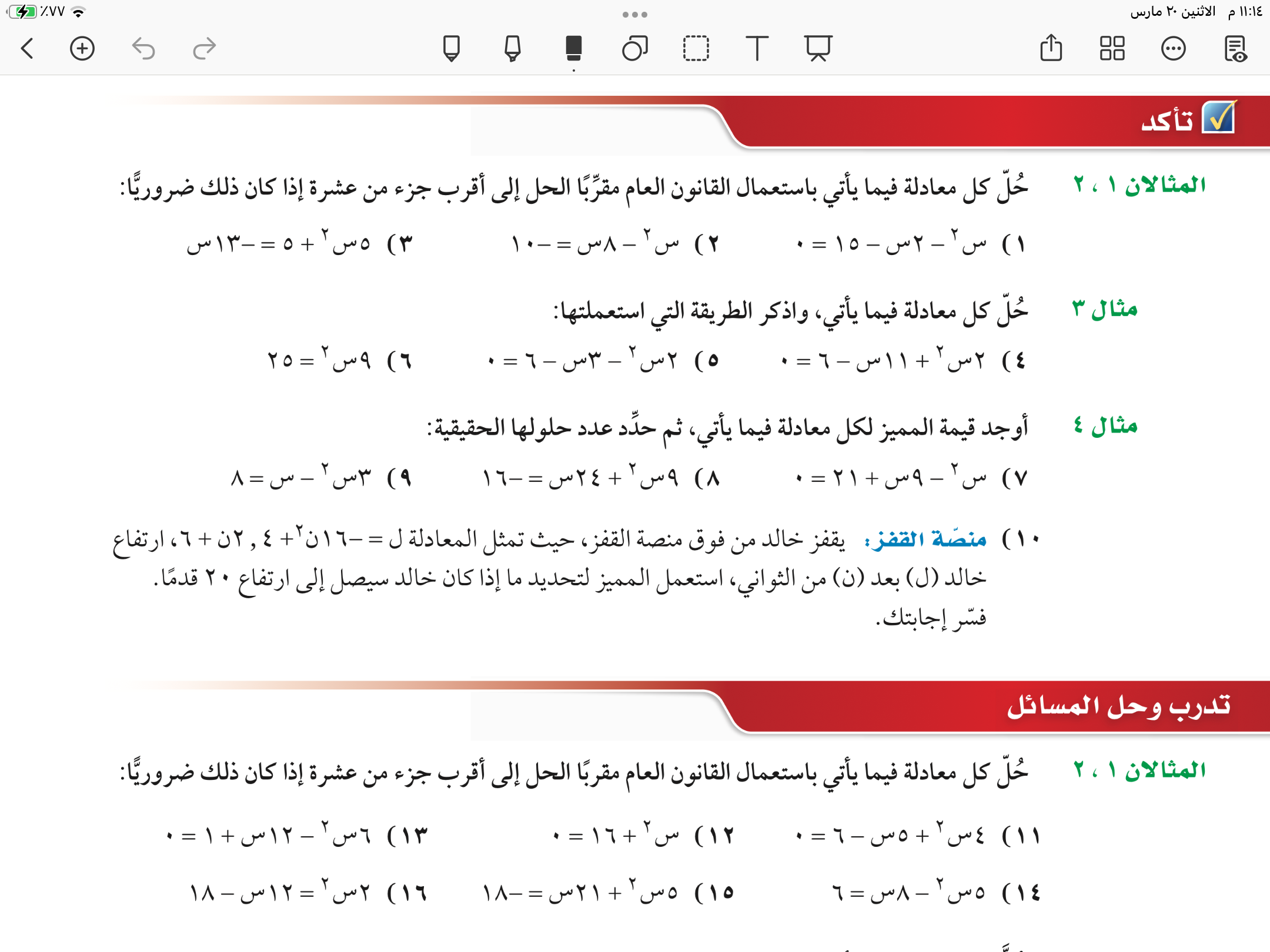 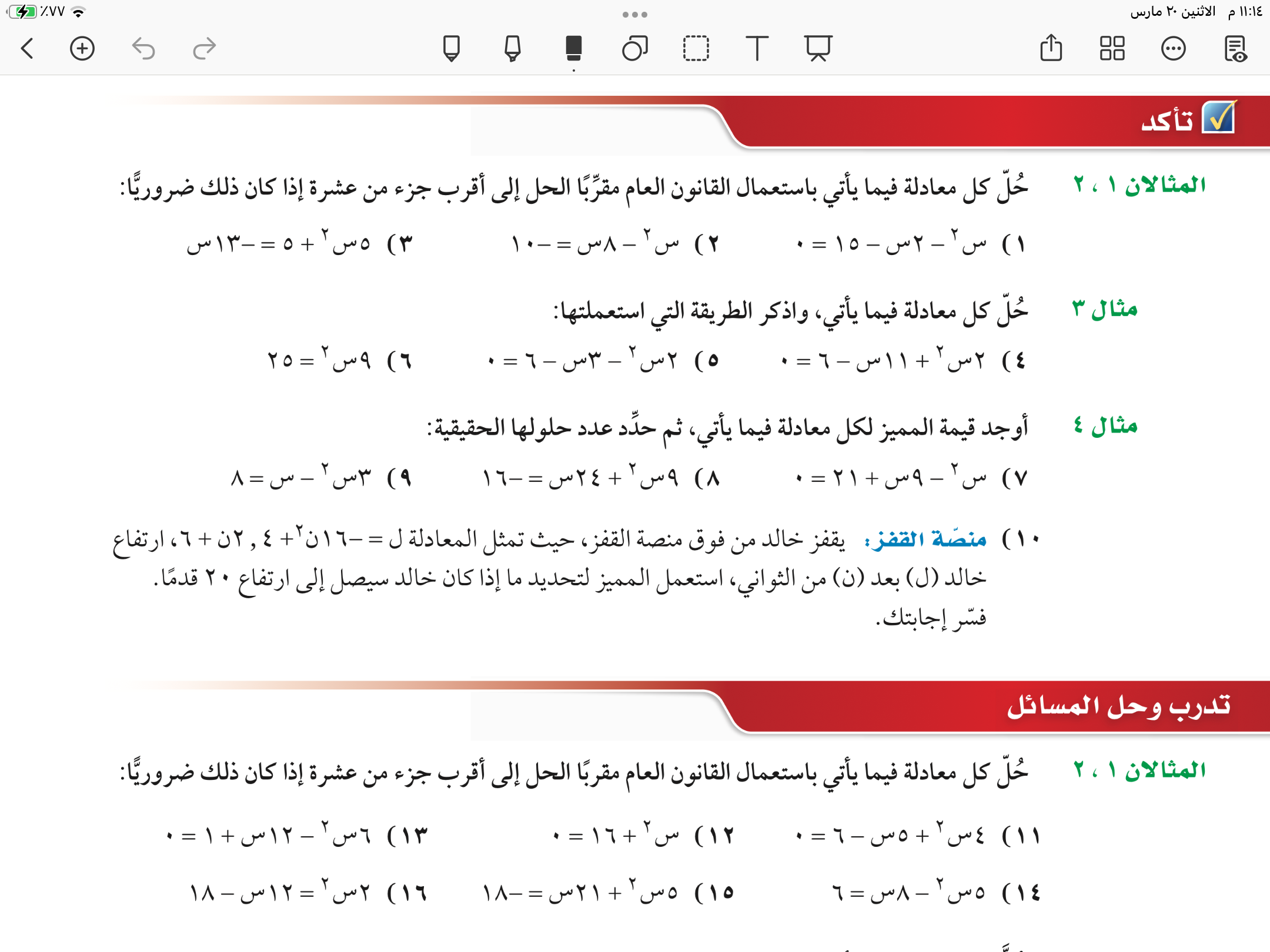 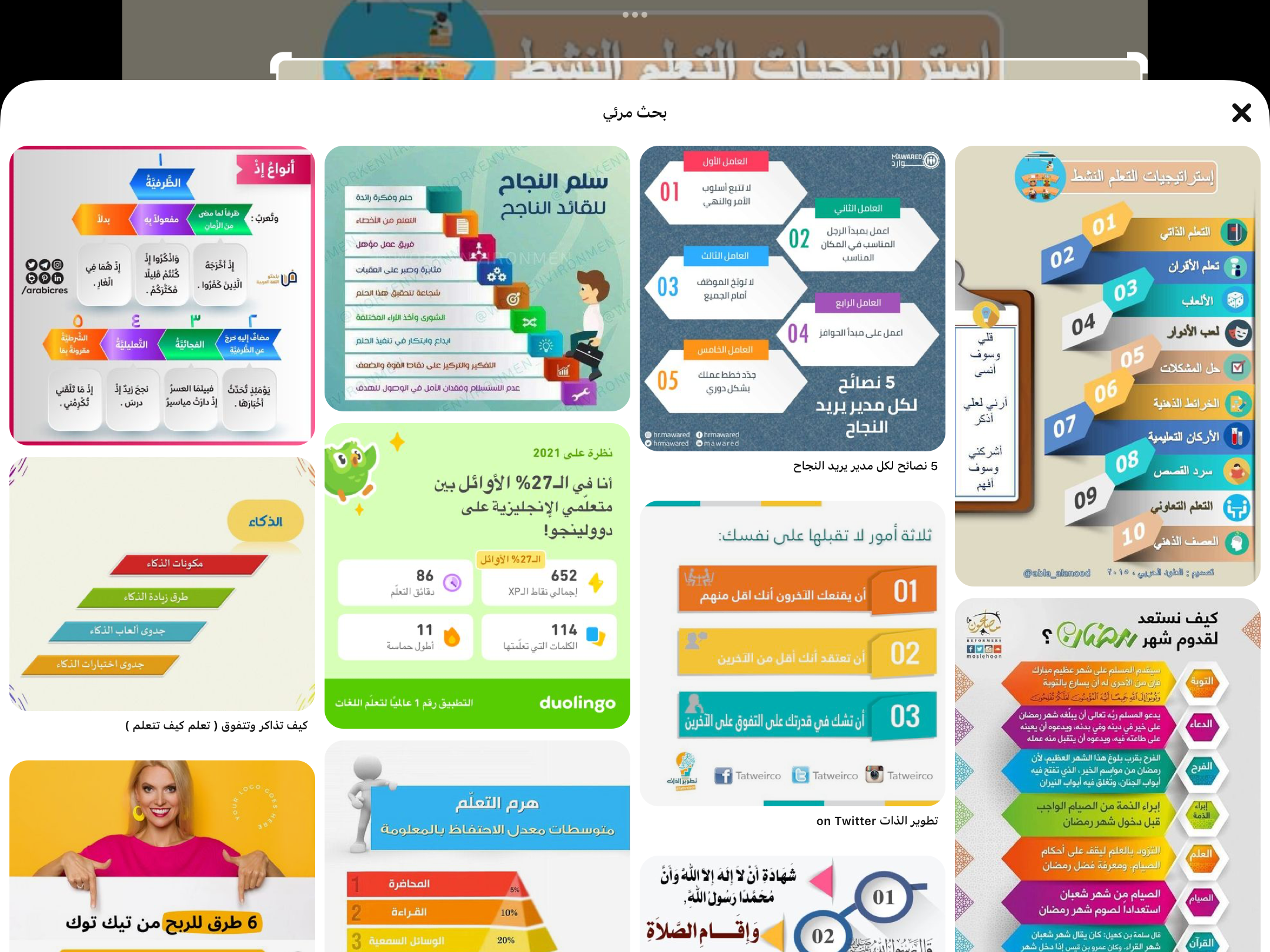 ٣٩
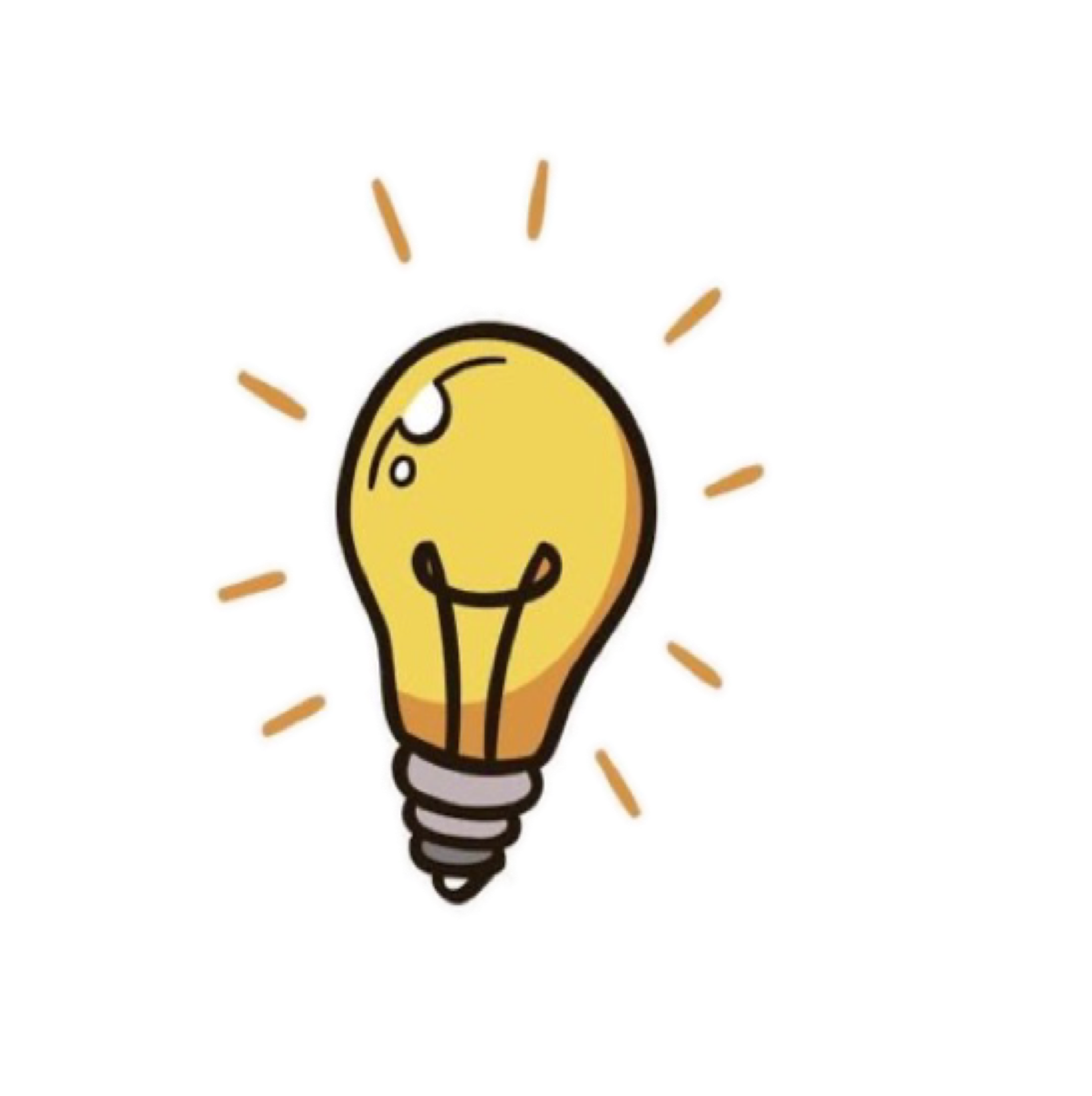 مهارة تفكير عليا
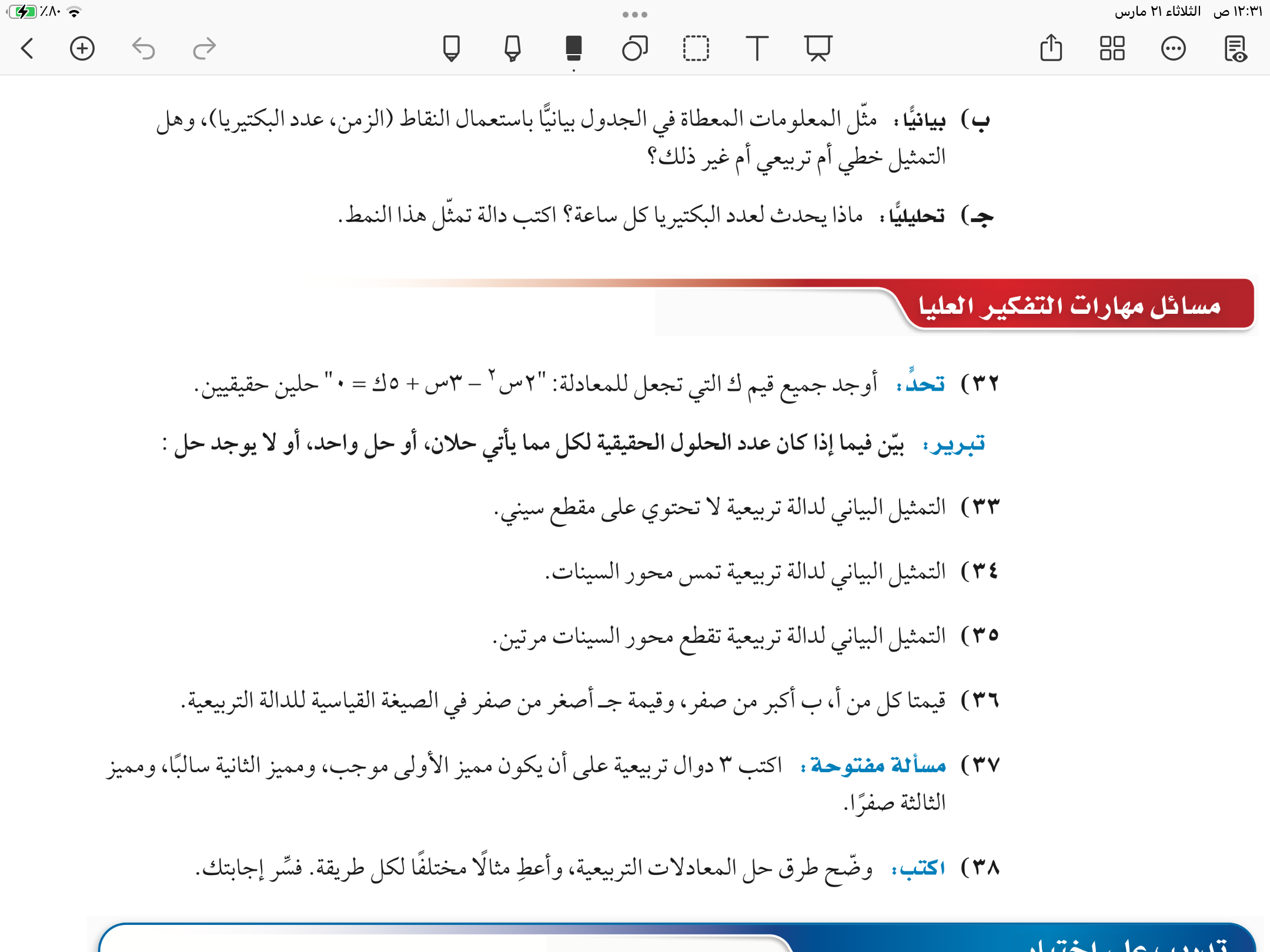 مثال
٣٥
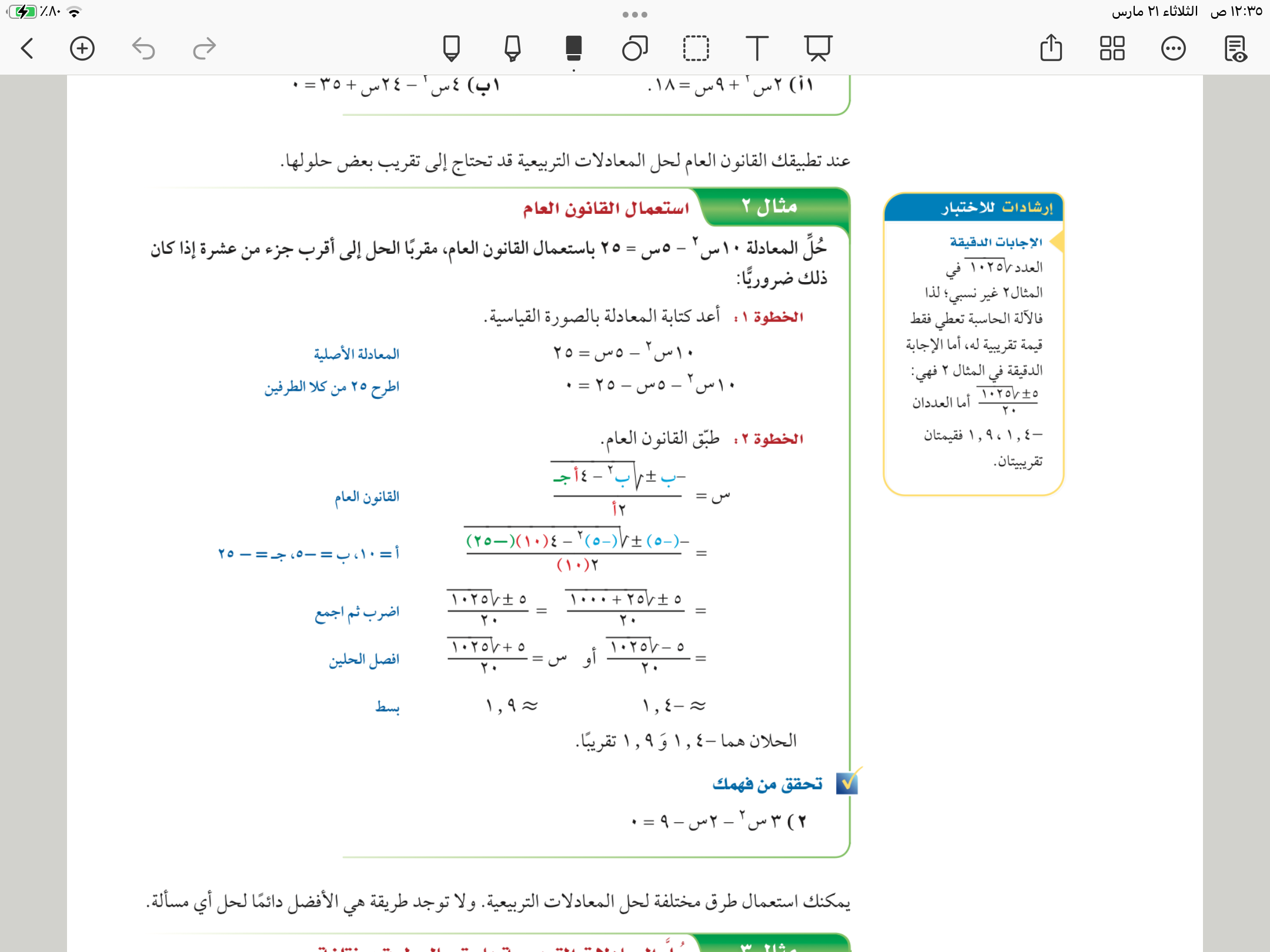 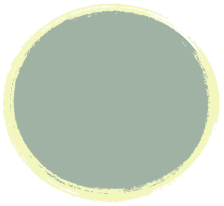 تحقق من فهمك
٢
٣٥
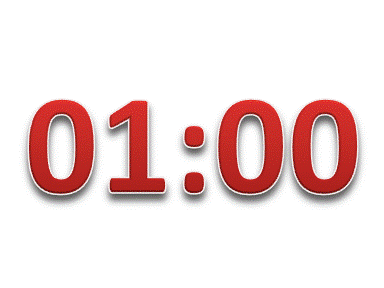 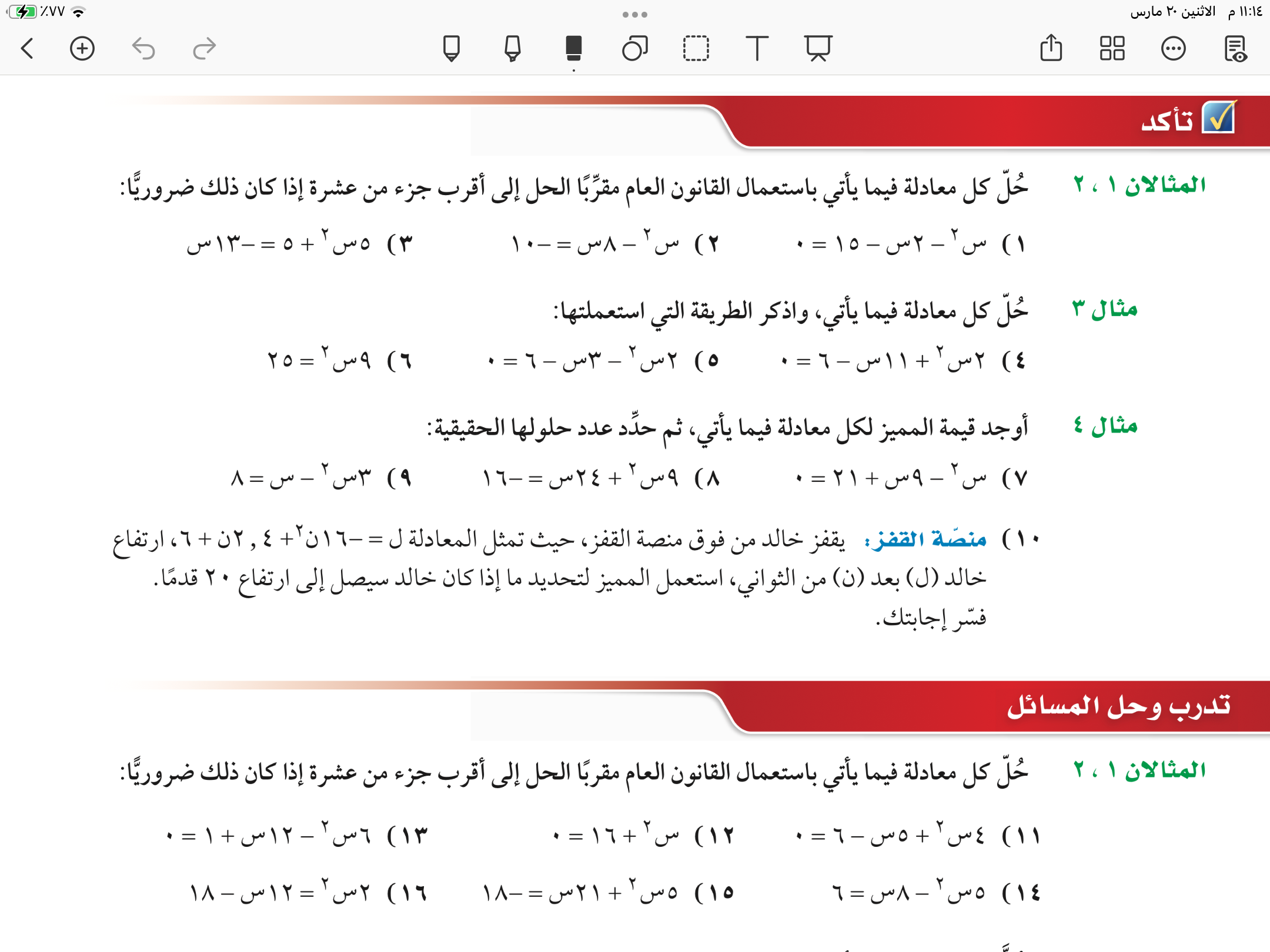 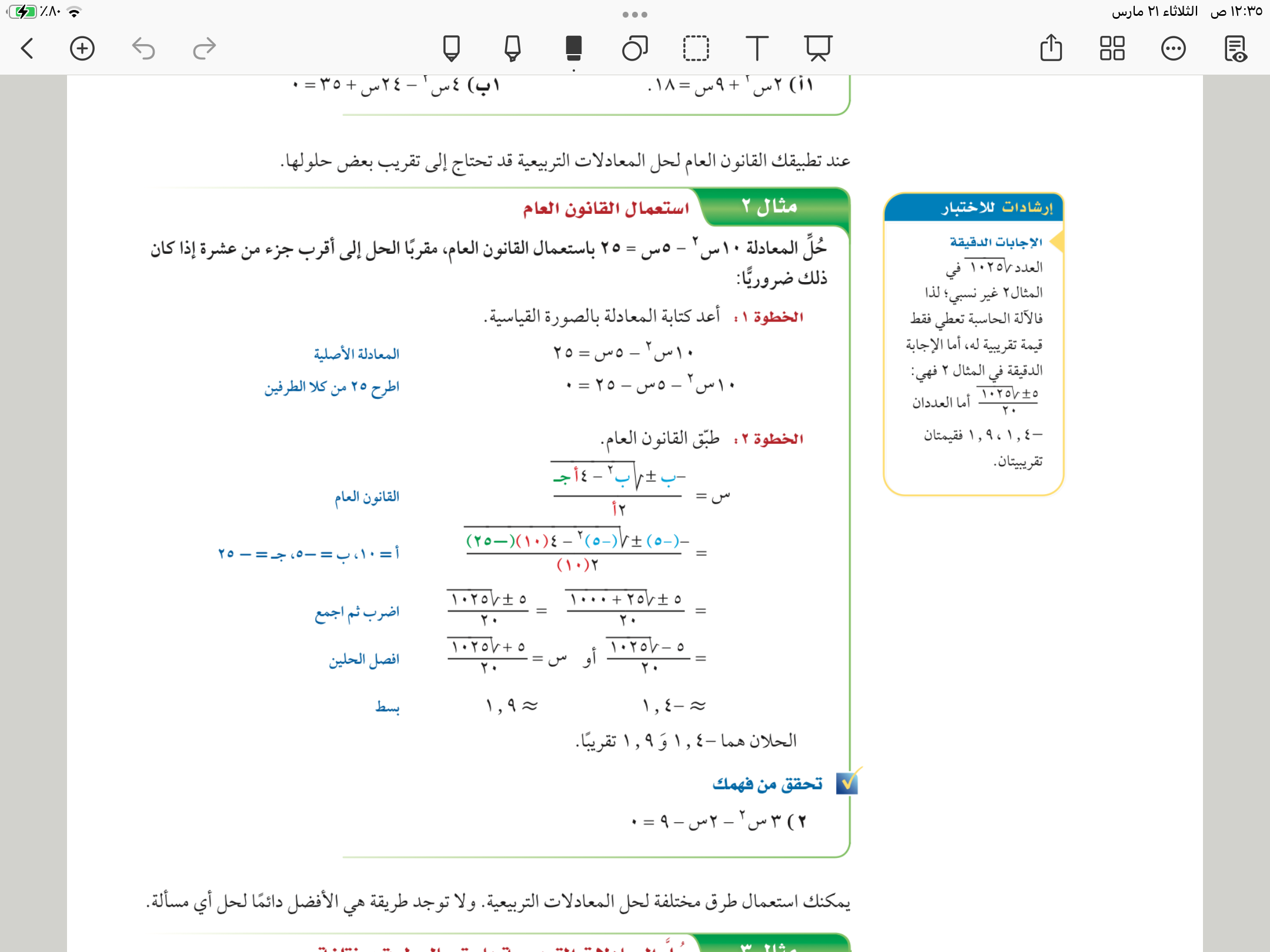 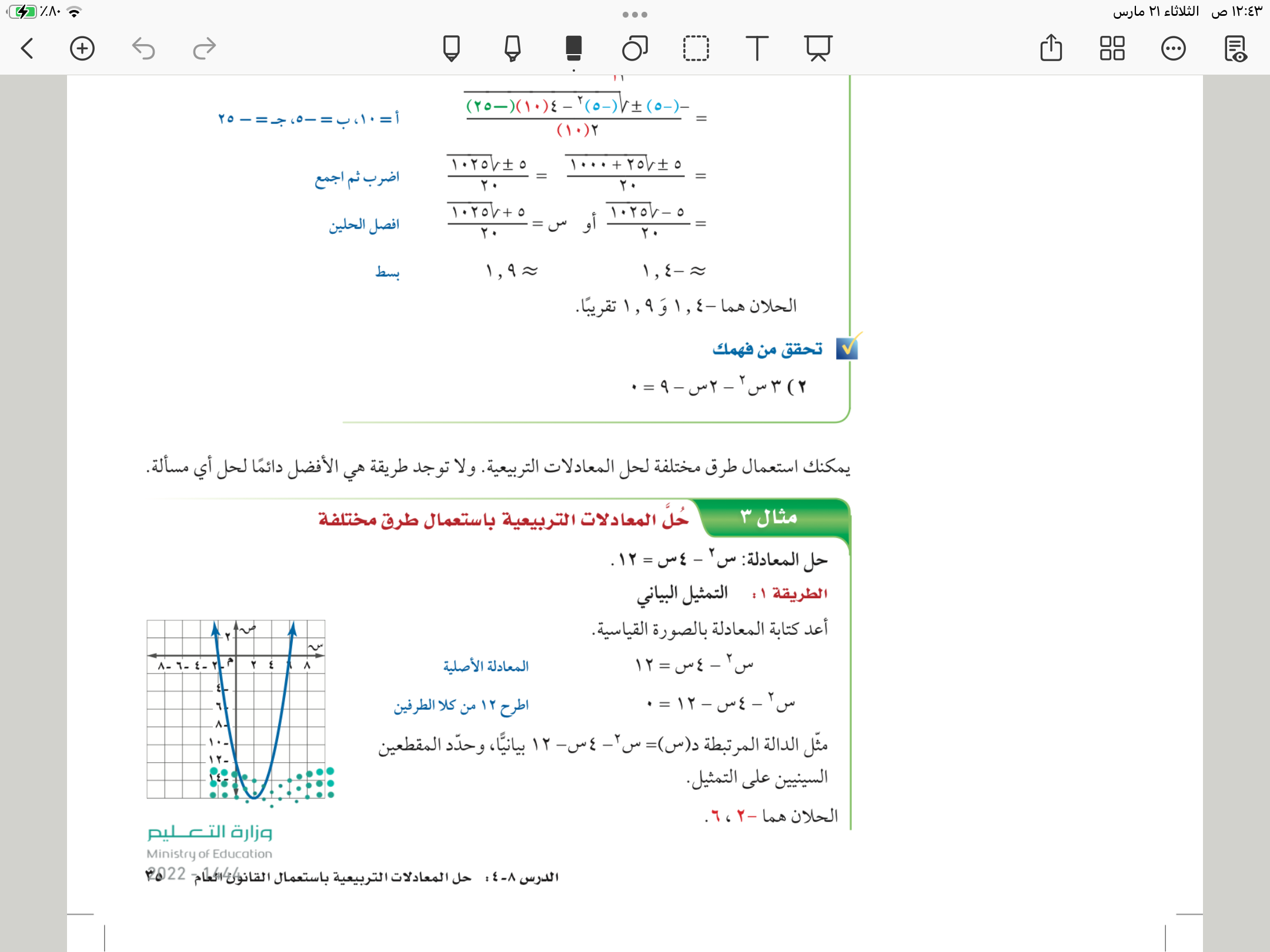 مثال
٣٥
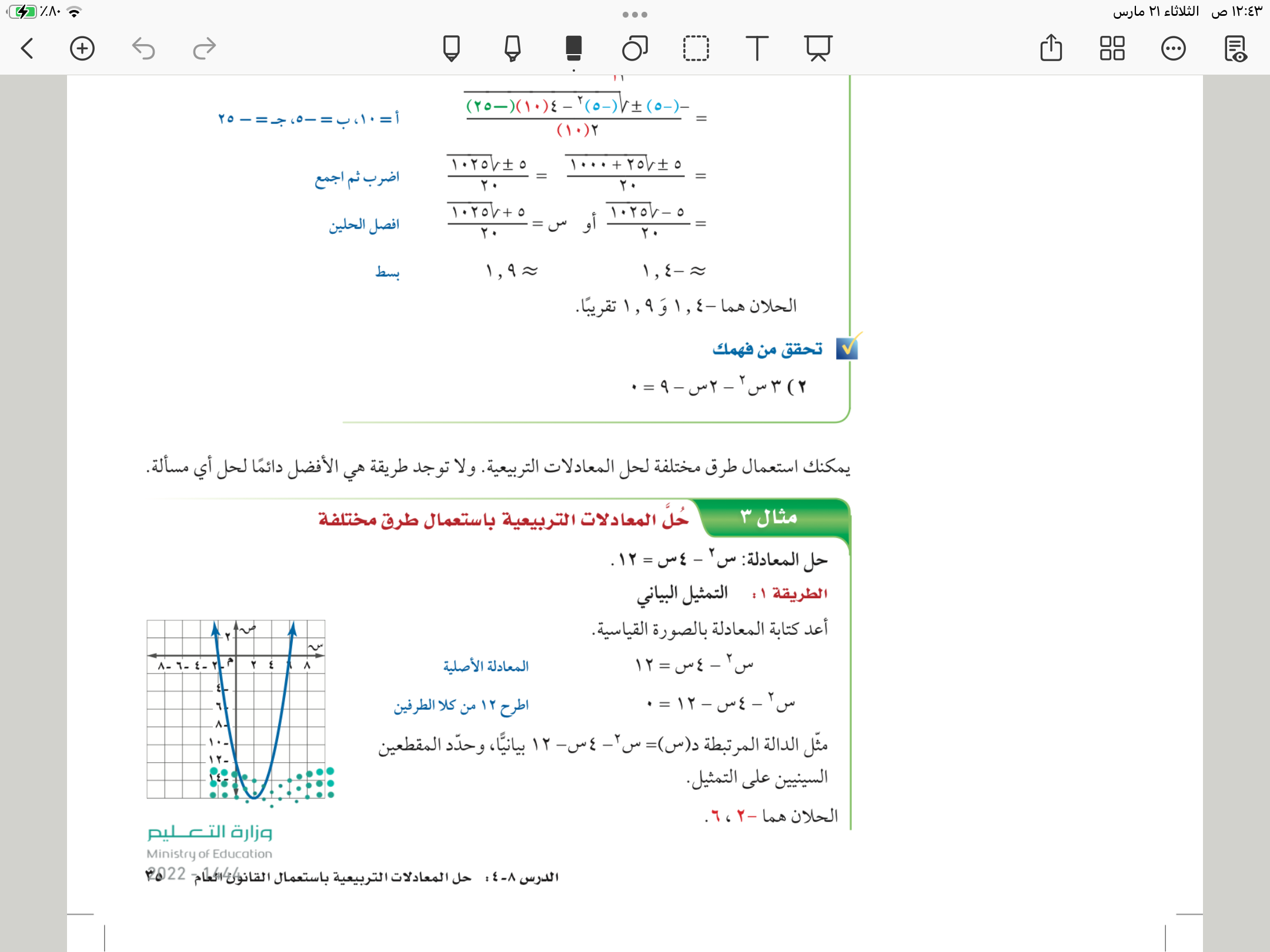 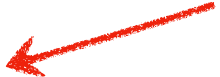 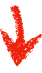 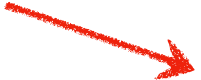 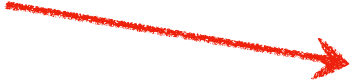 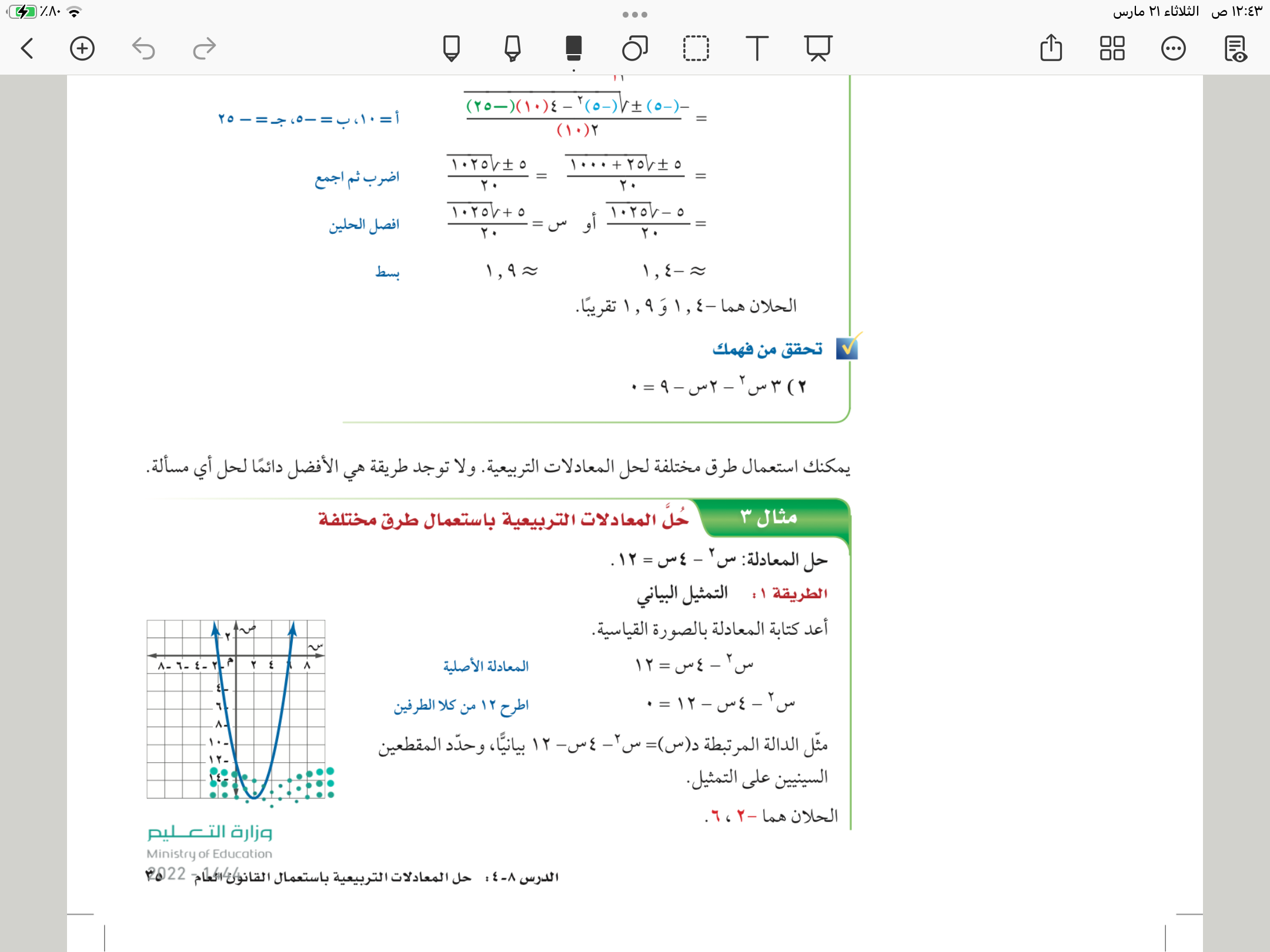 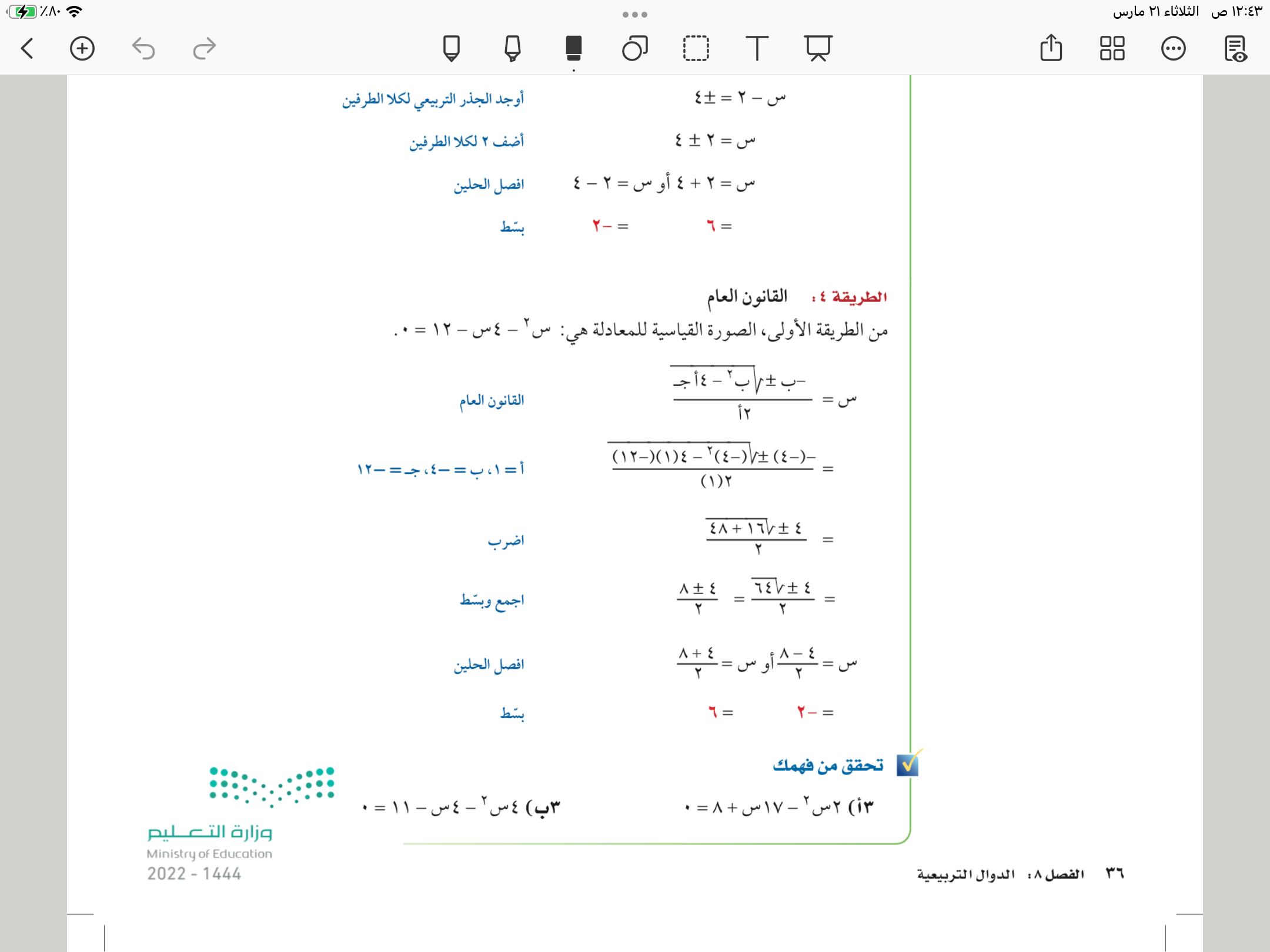 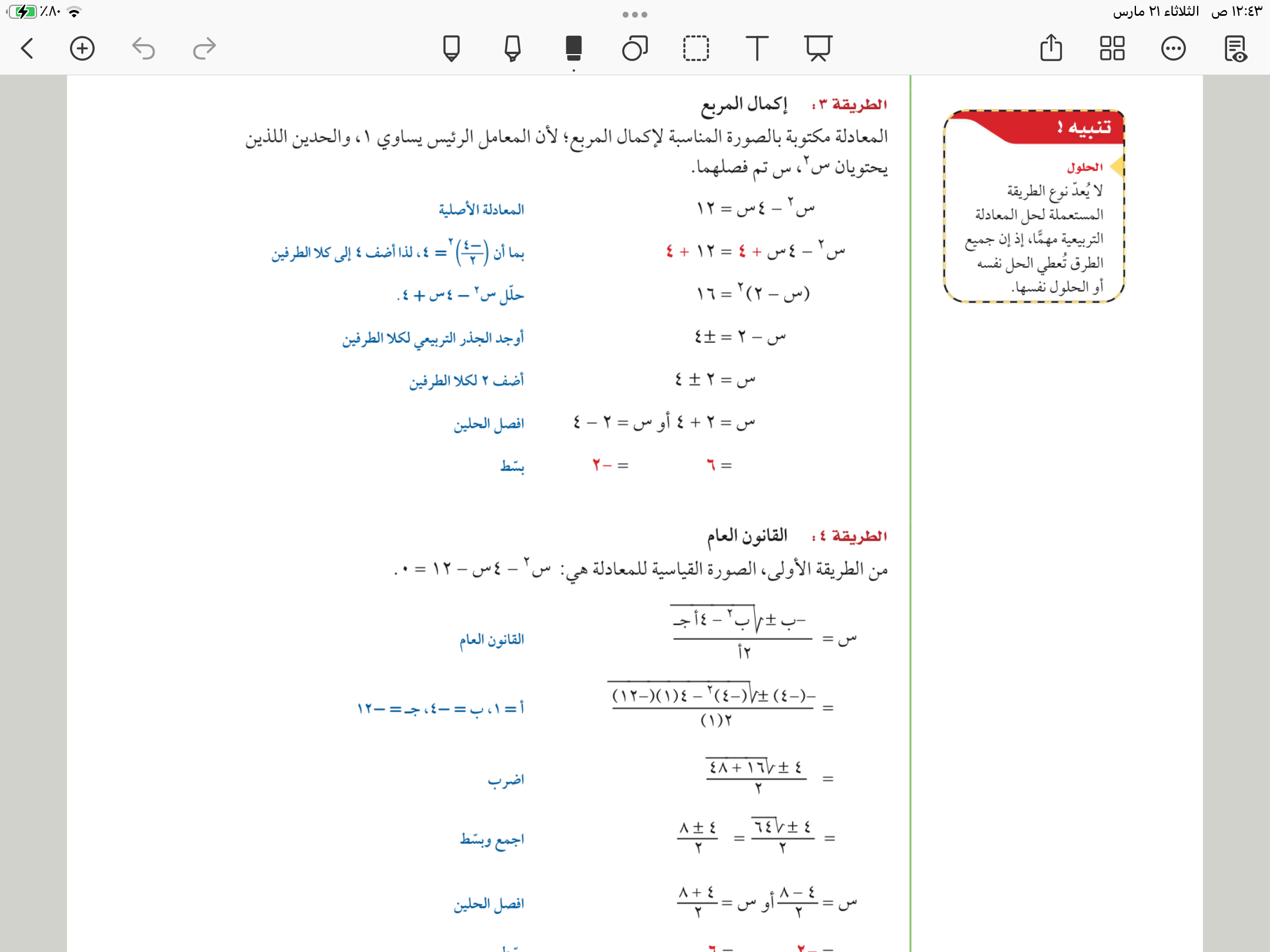 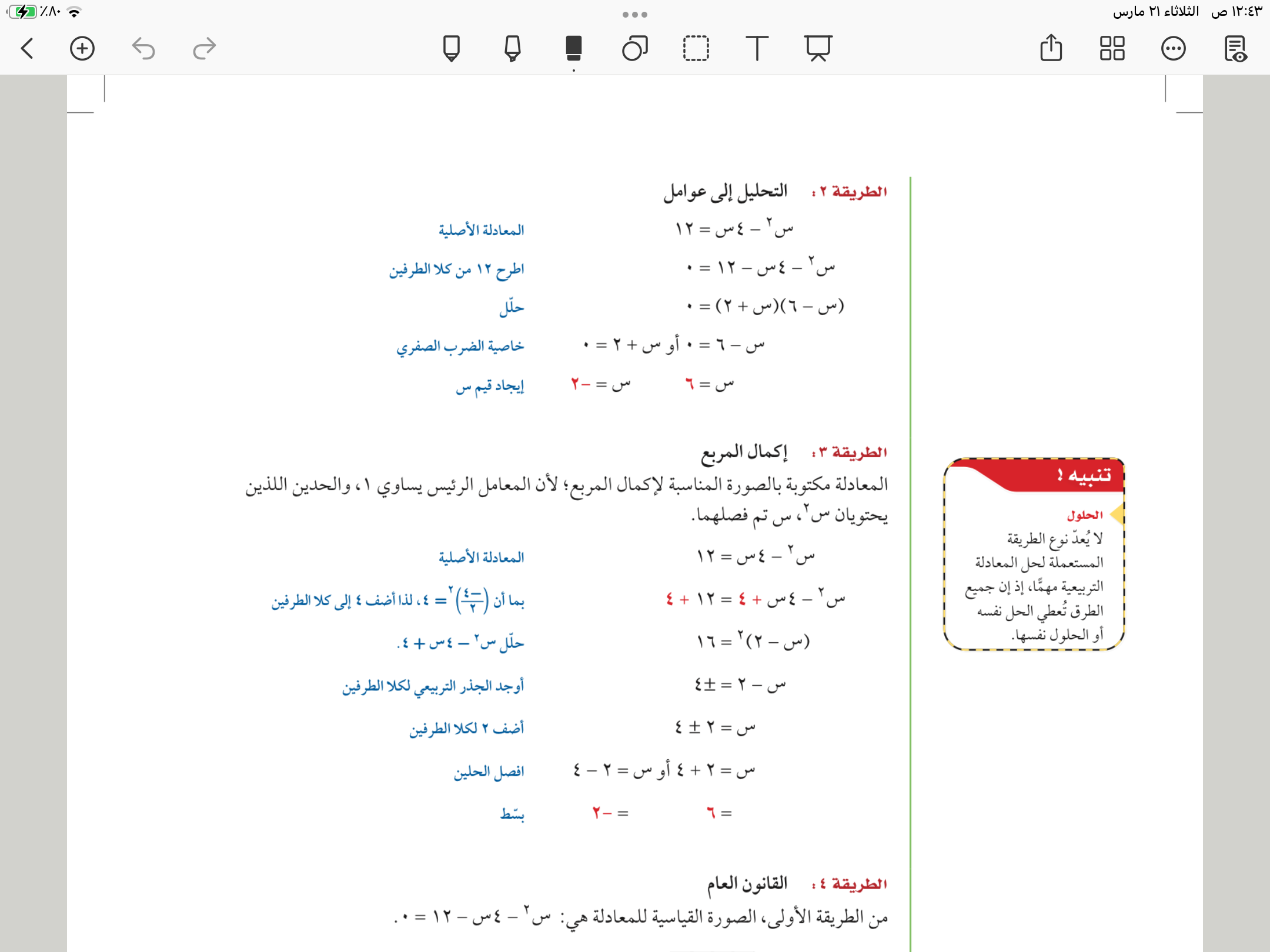 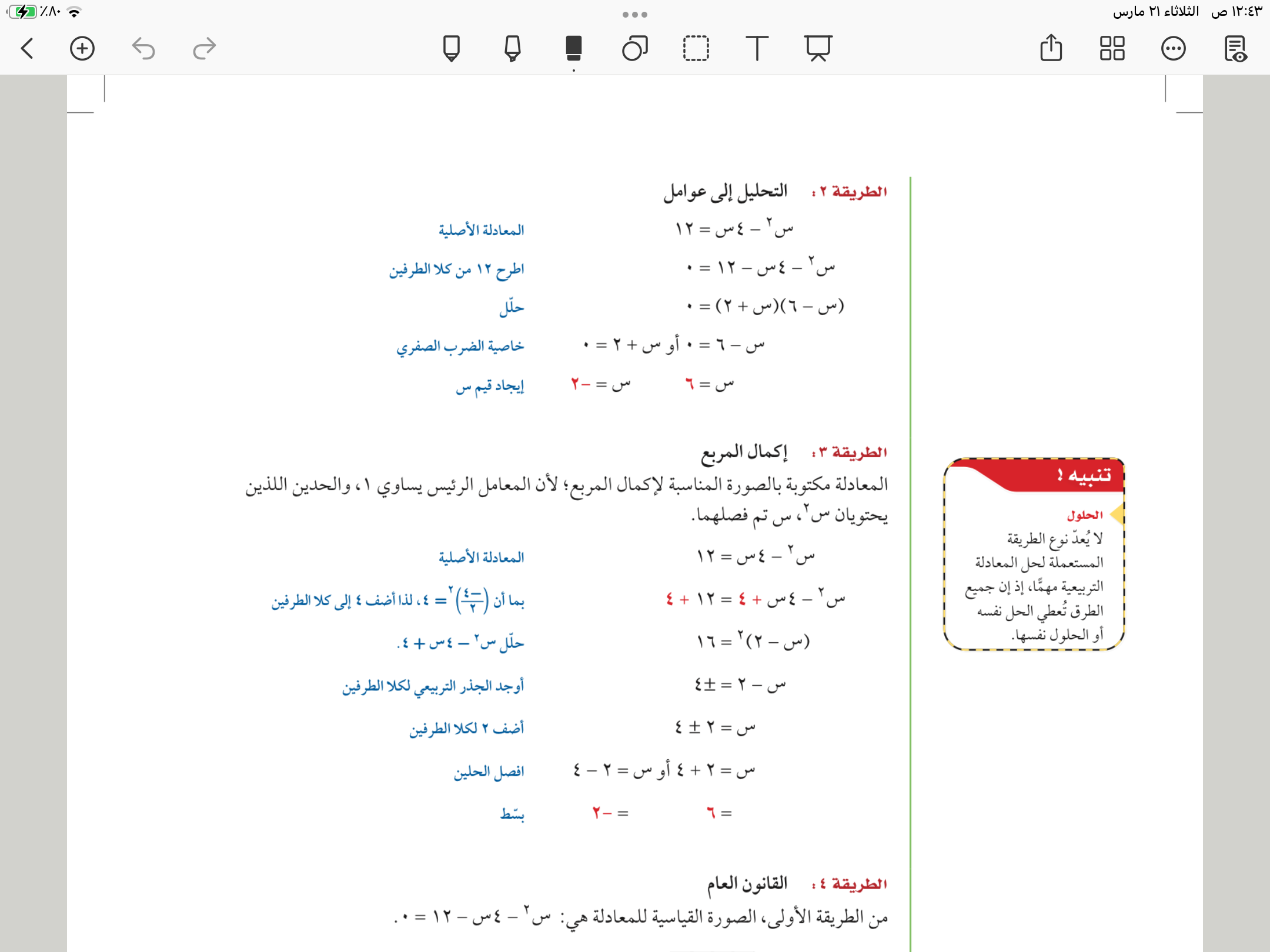 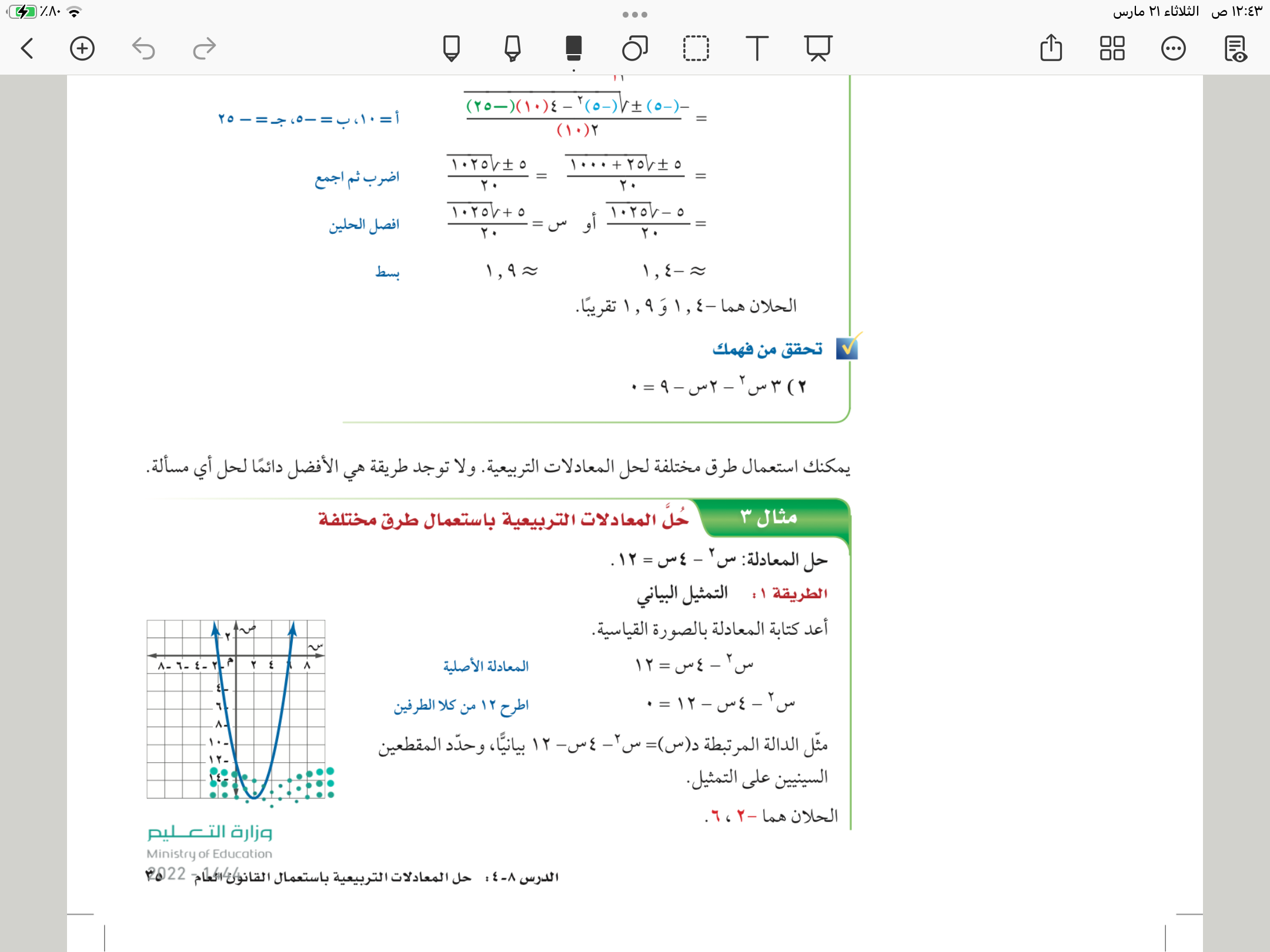 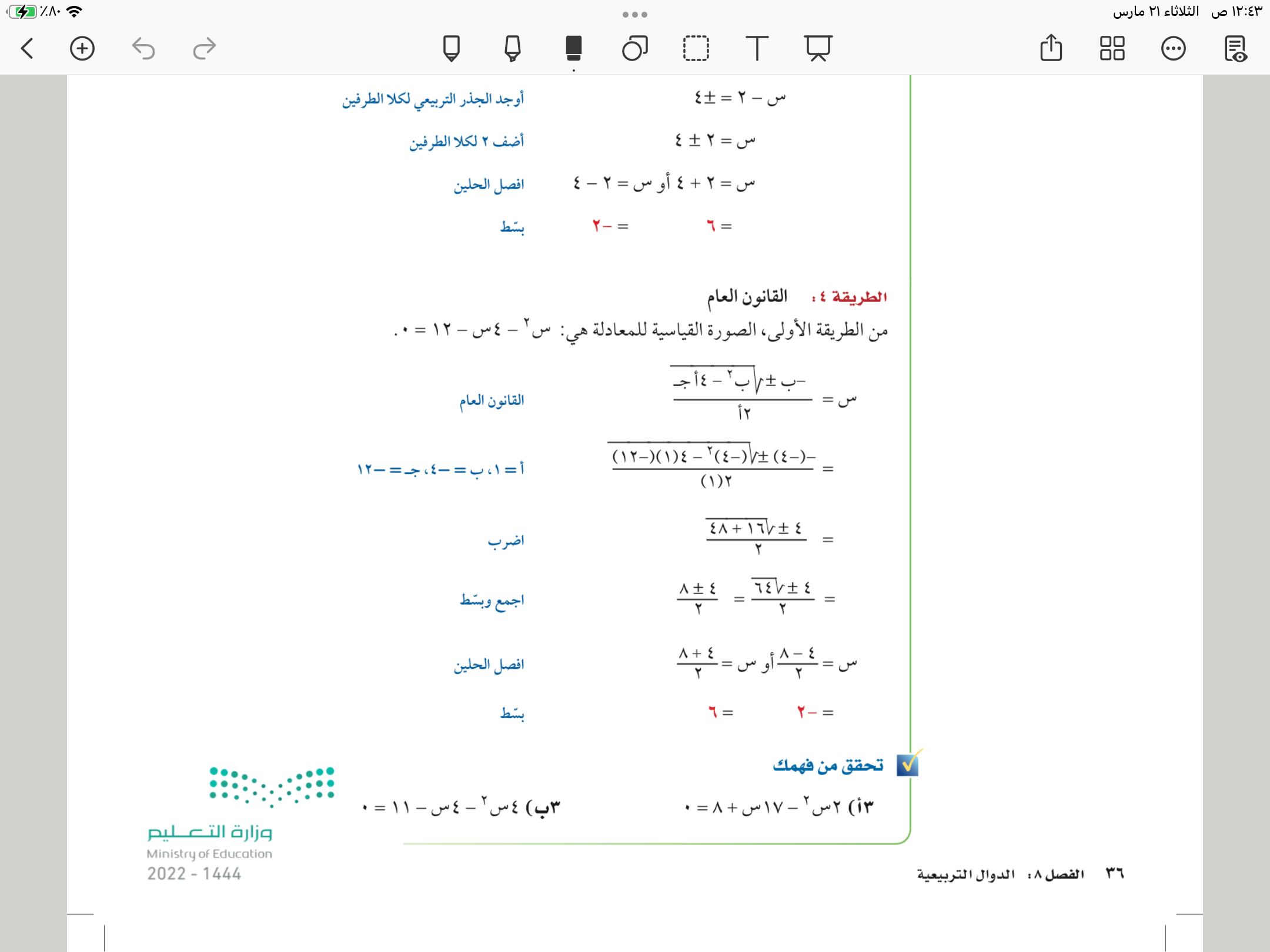 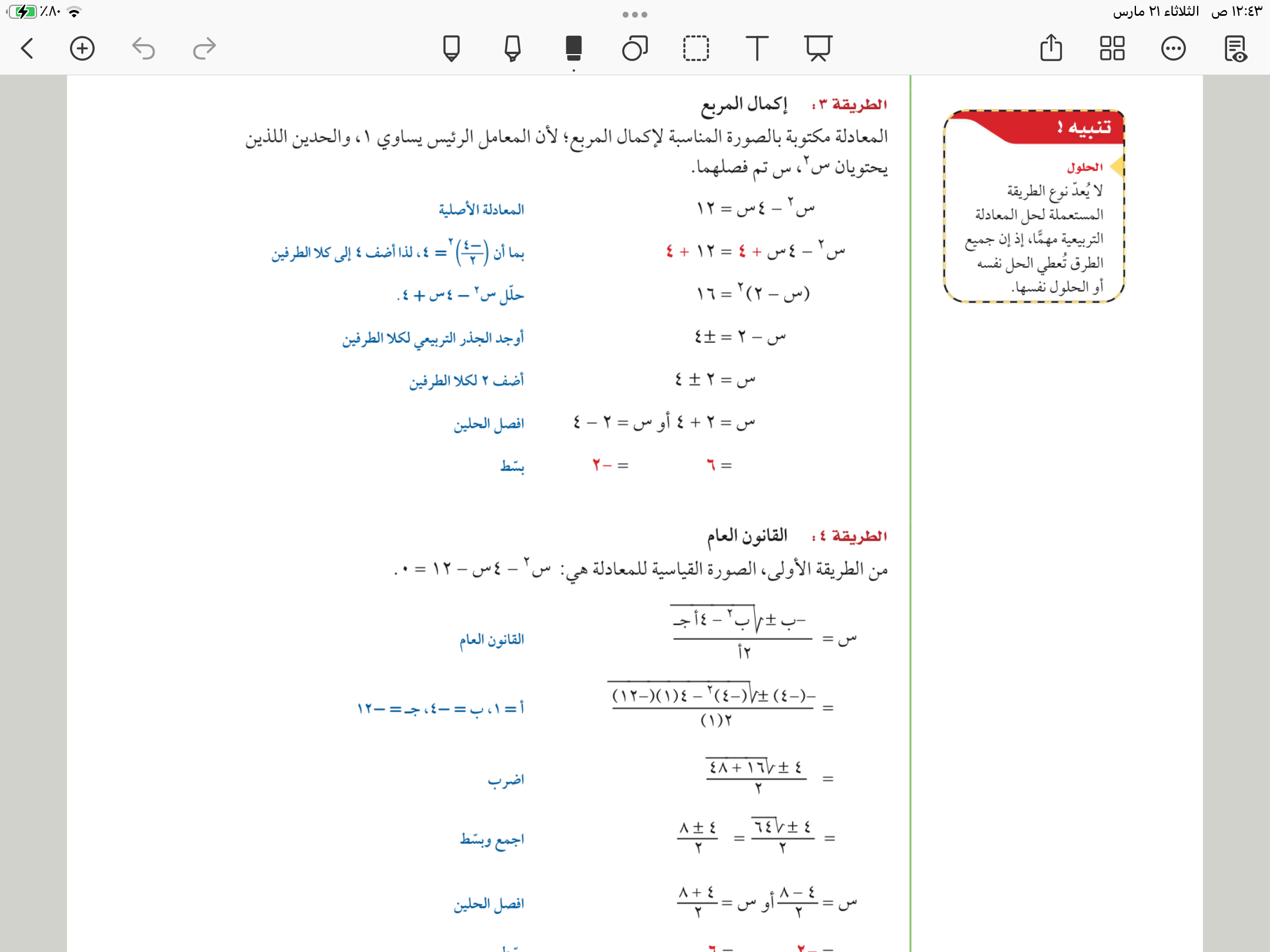 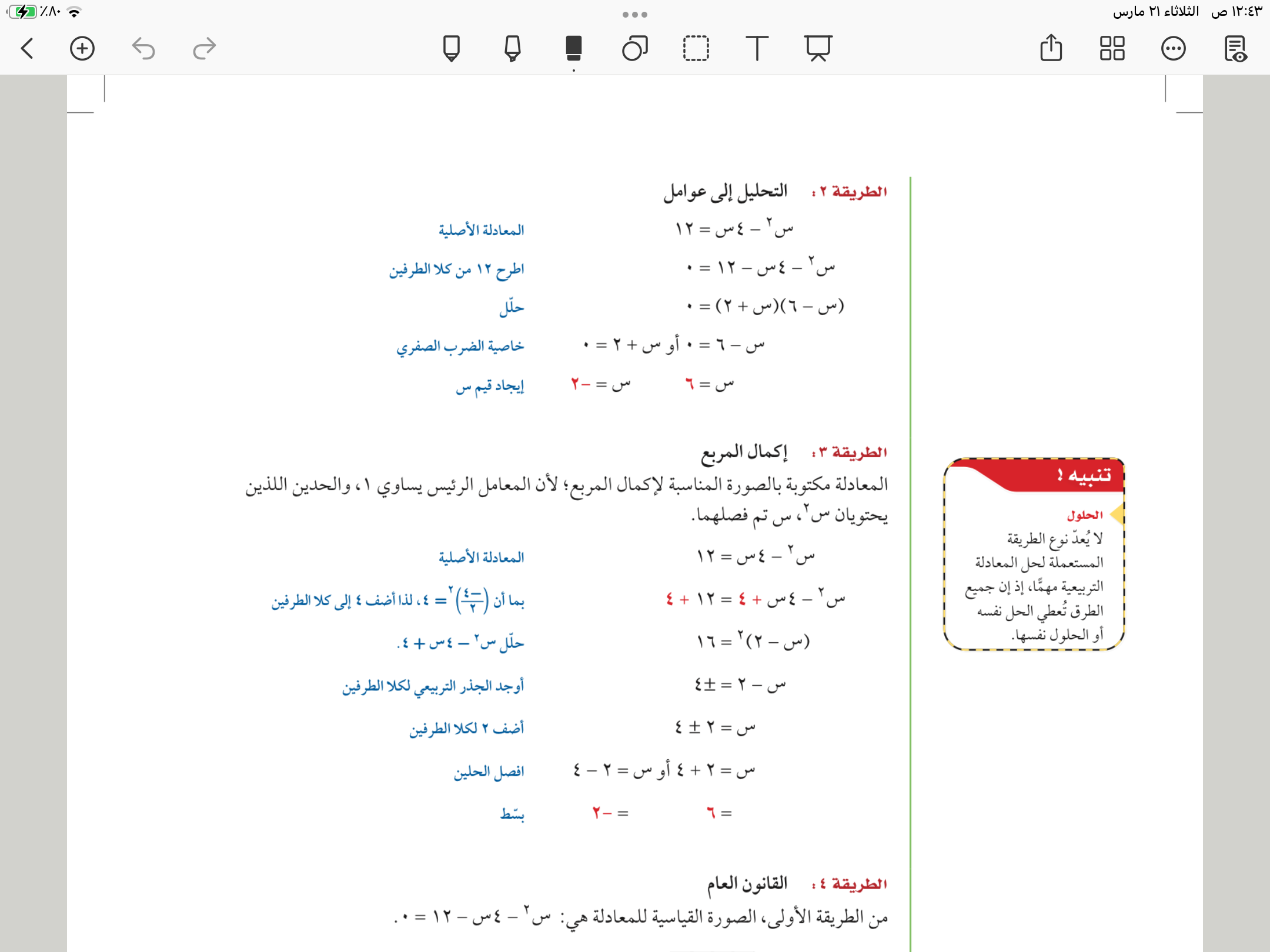 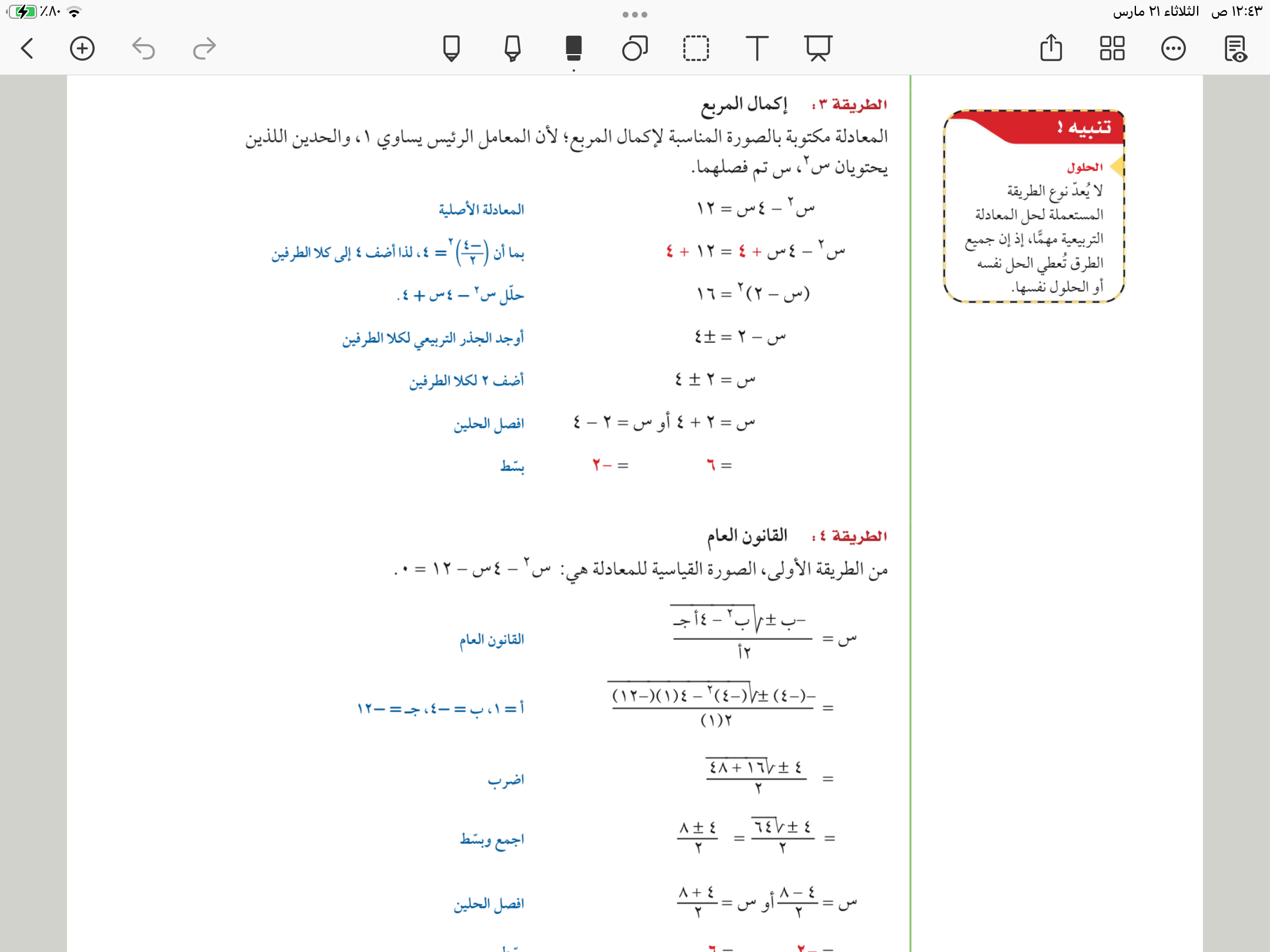 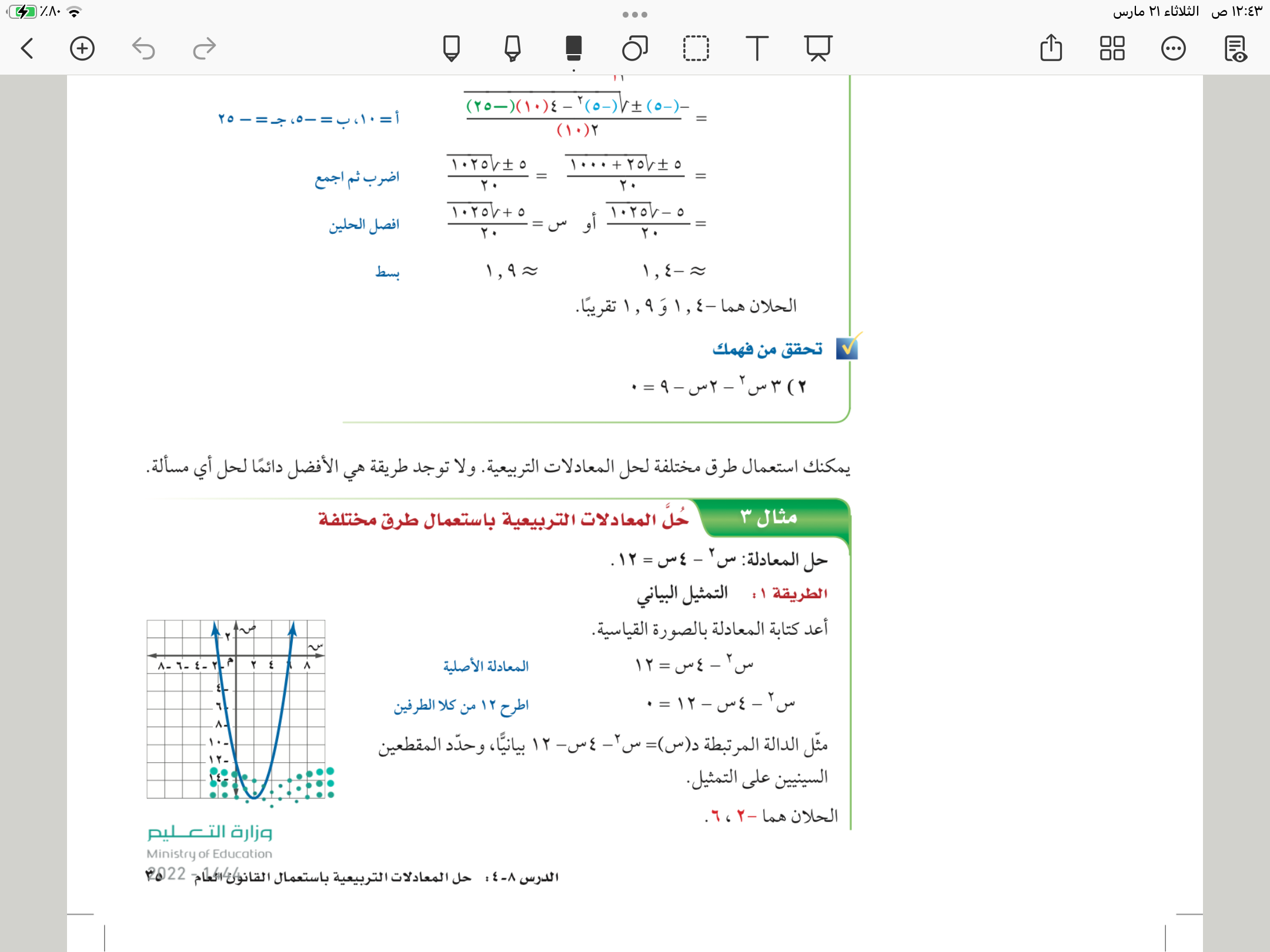 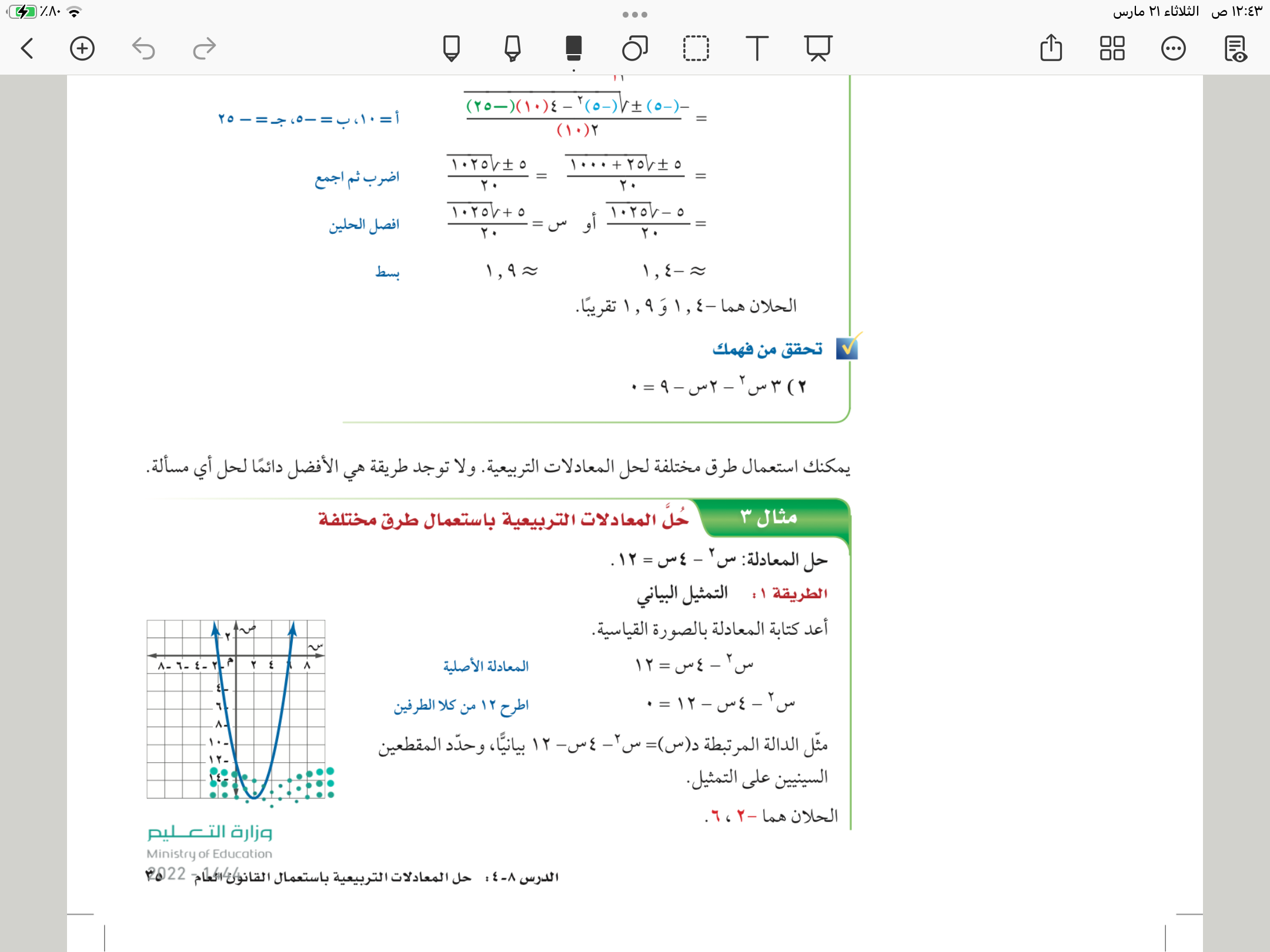 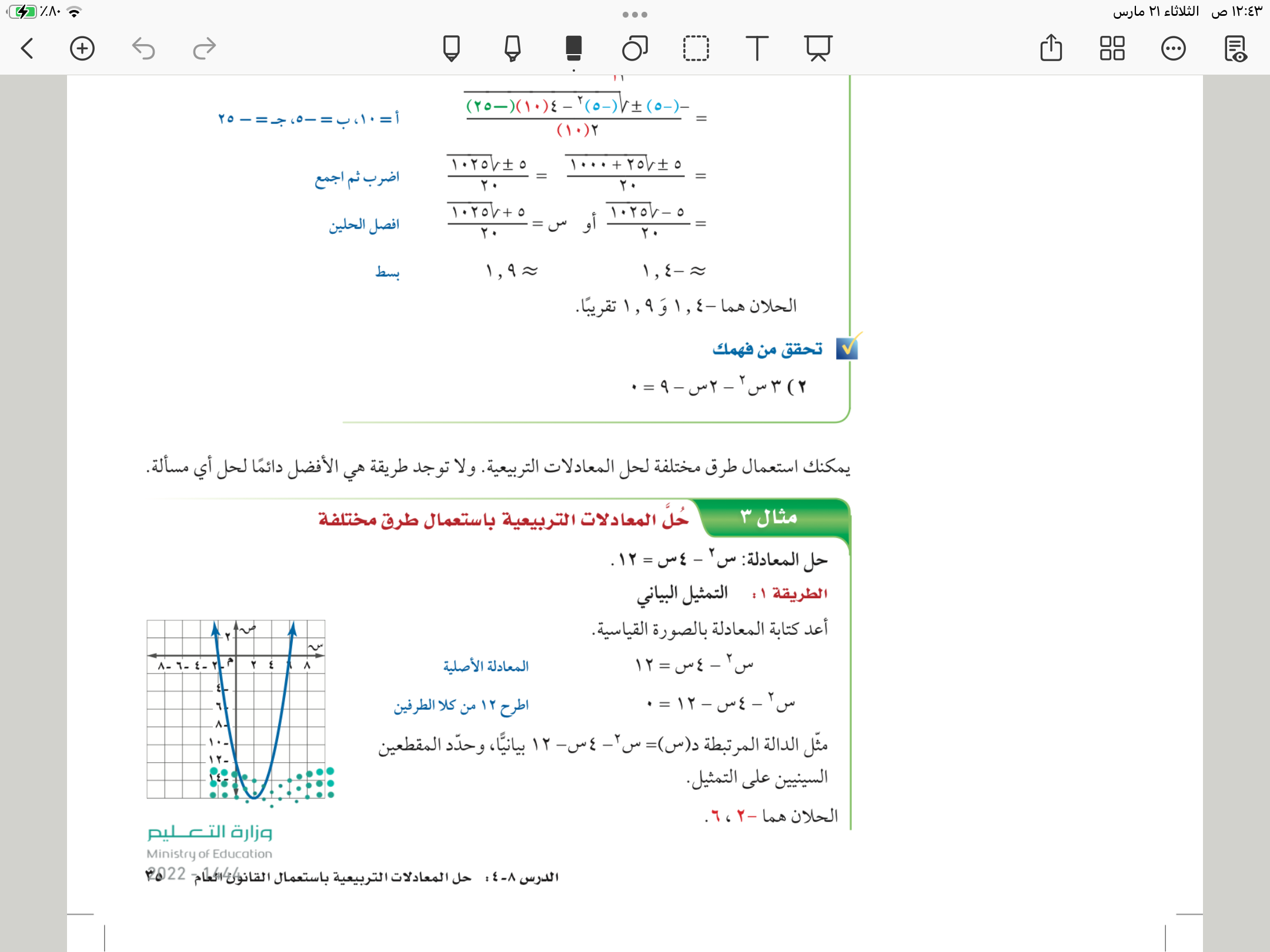 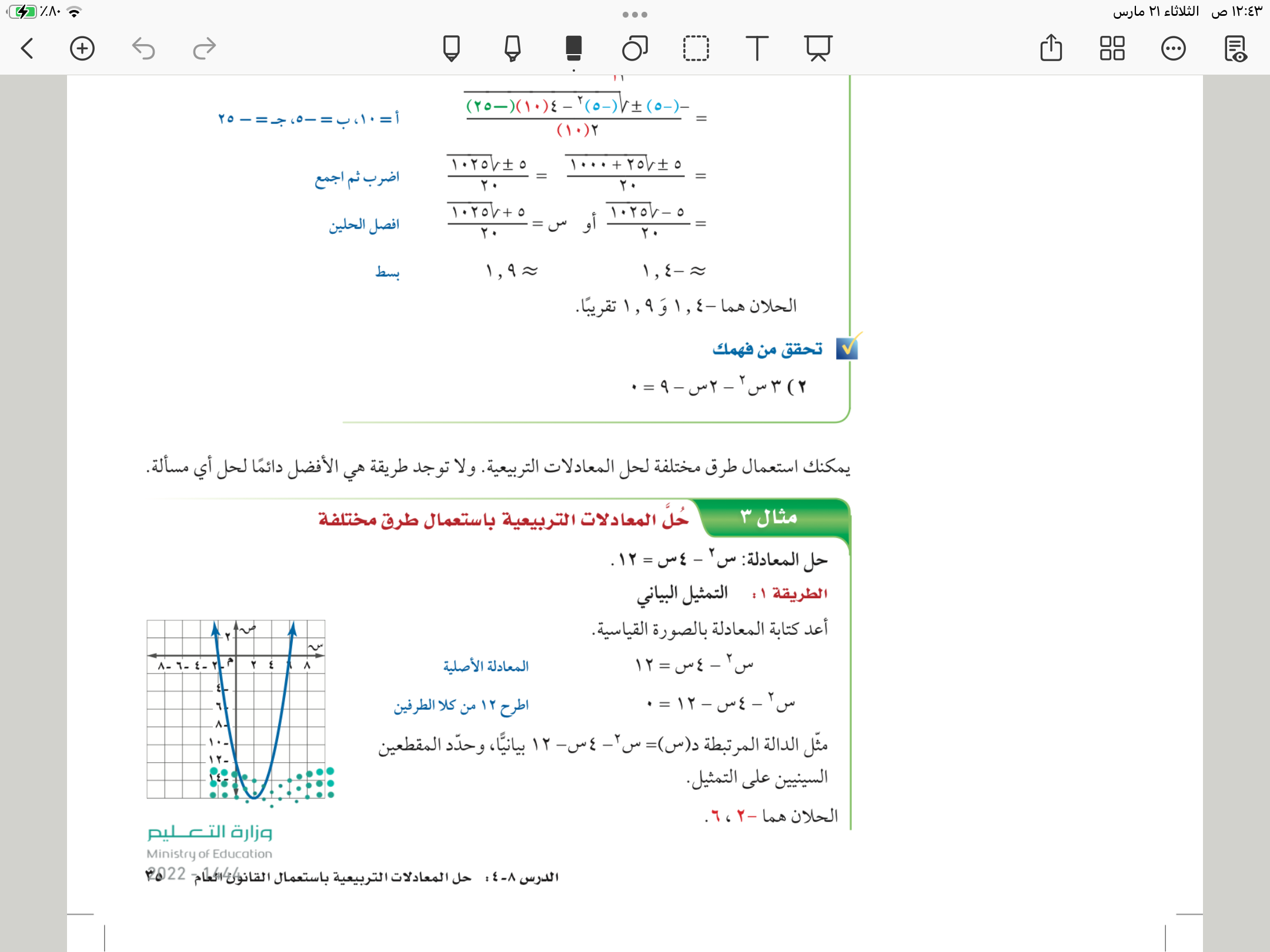 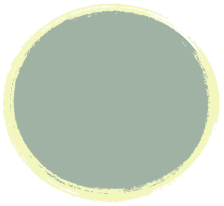 تحقق من فهمك
٣أ
٣٦
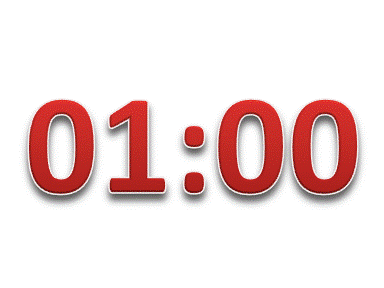 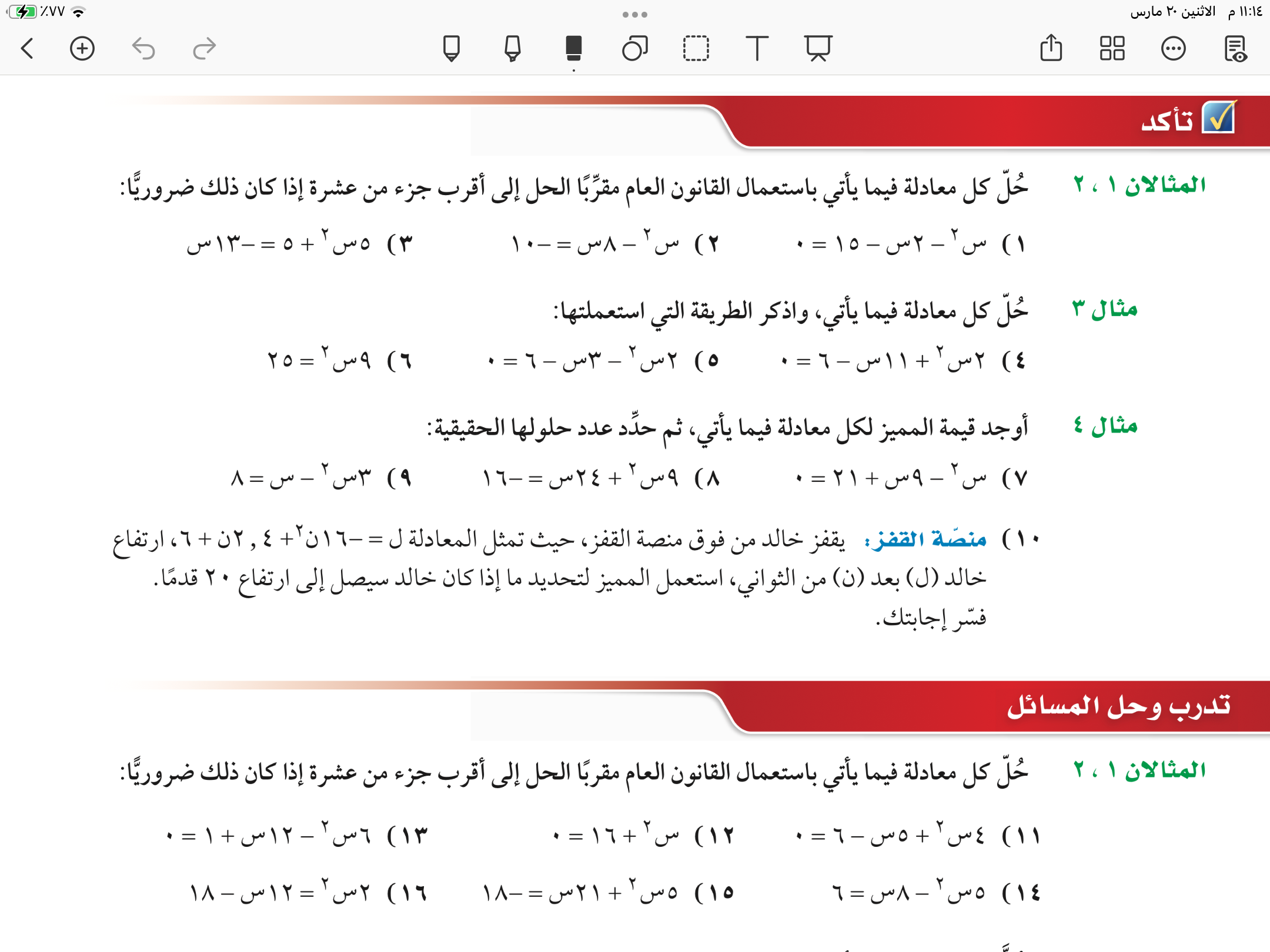 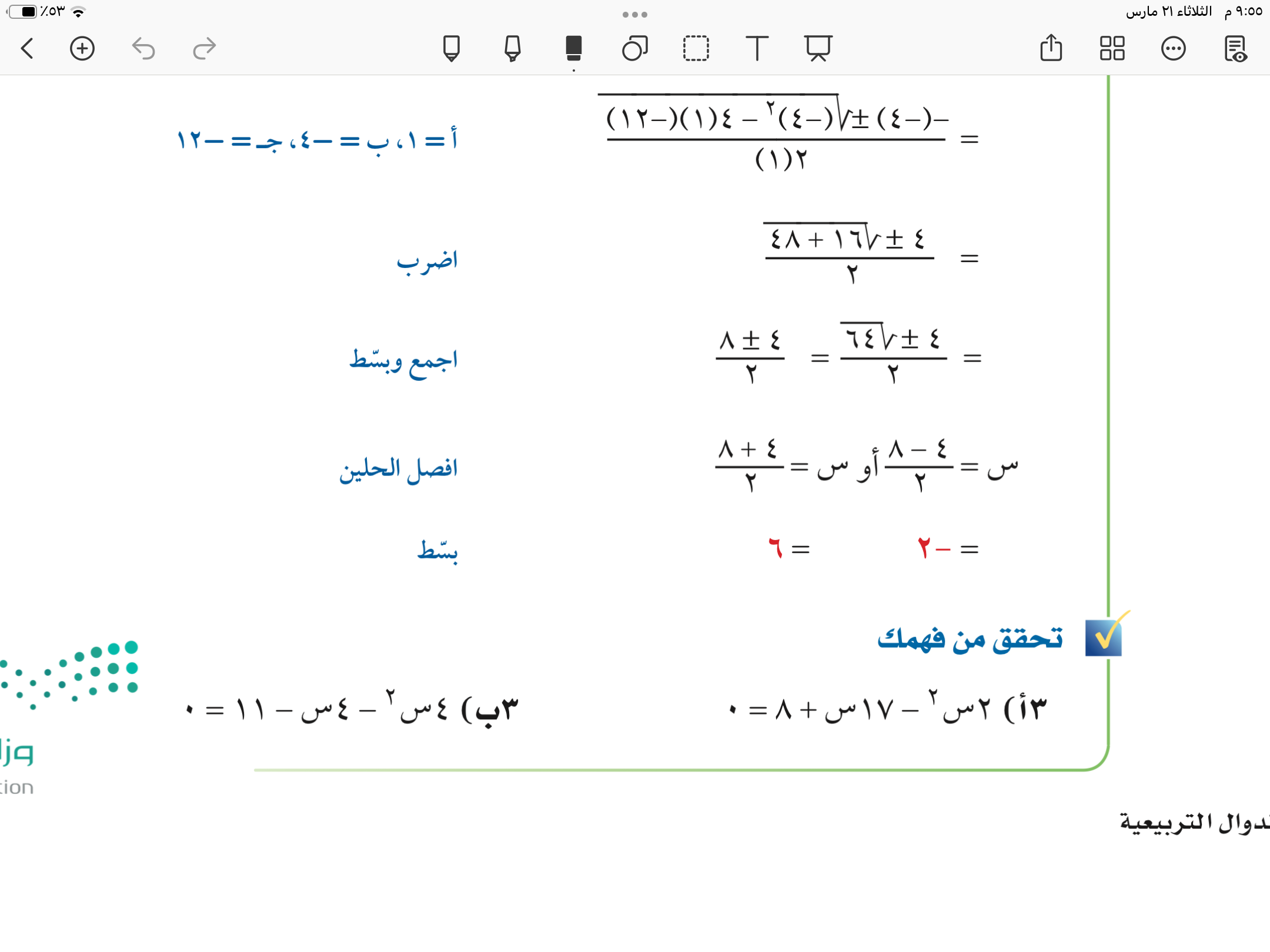 ملخص
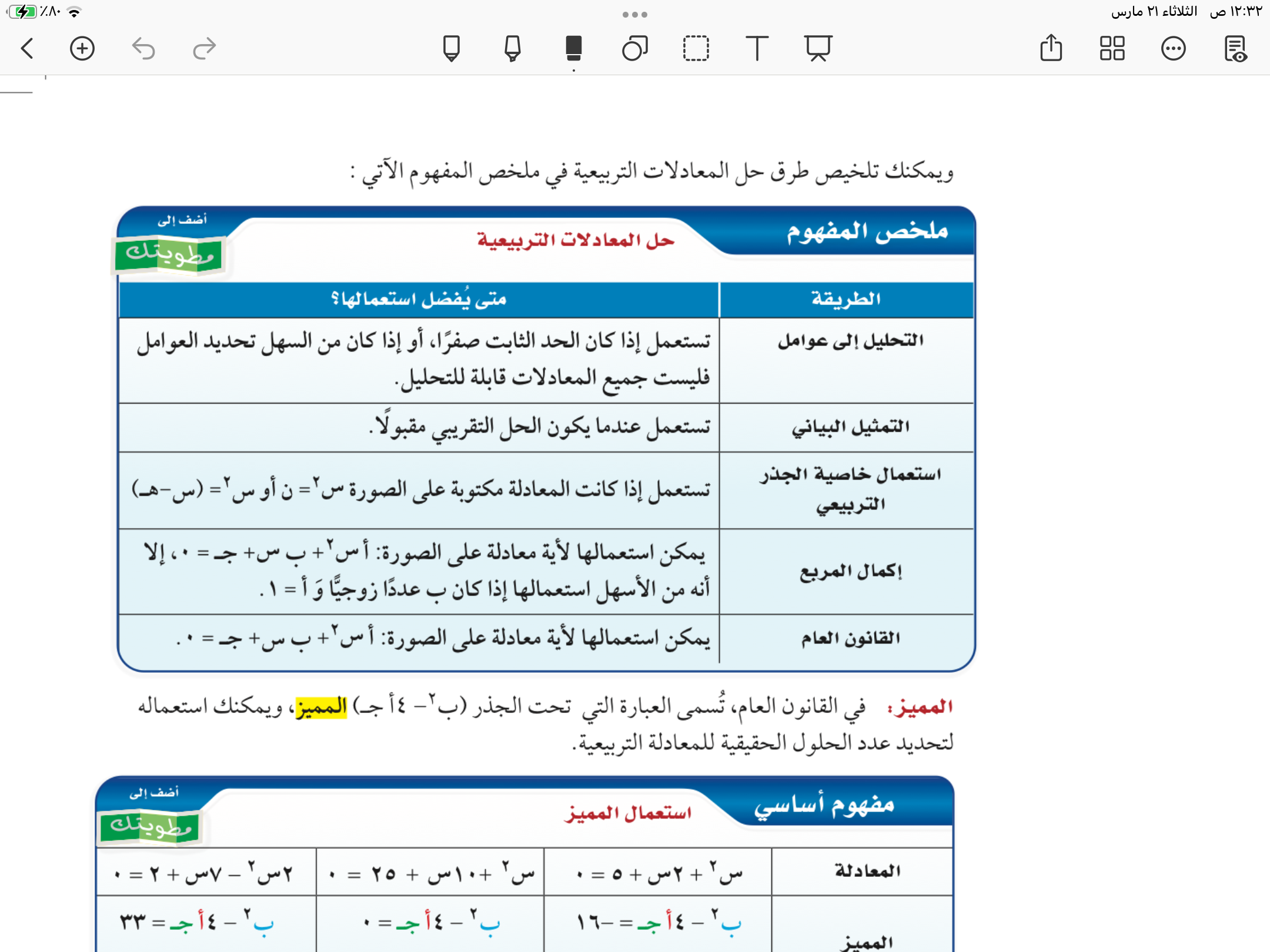 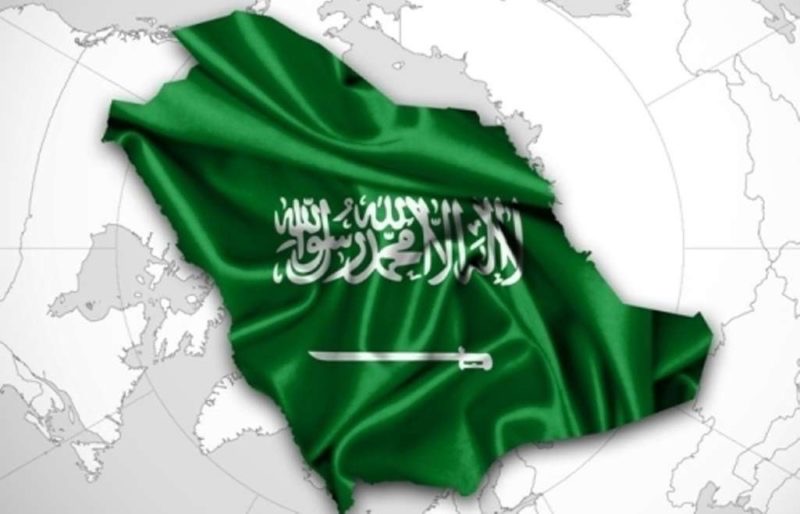 تدريب على الاختبارات الدولية
٣٩
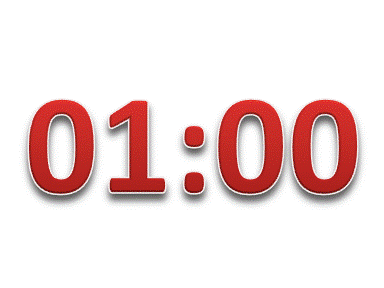 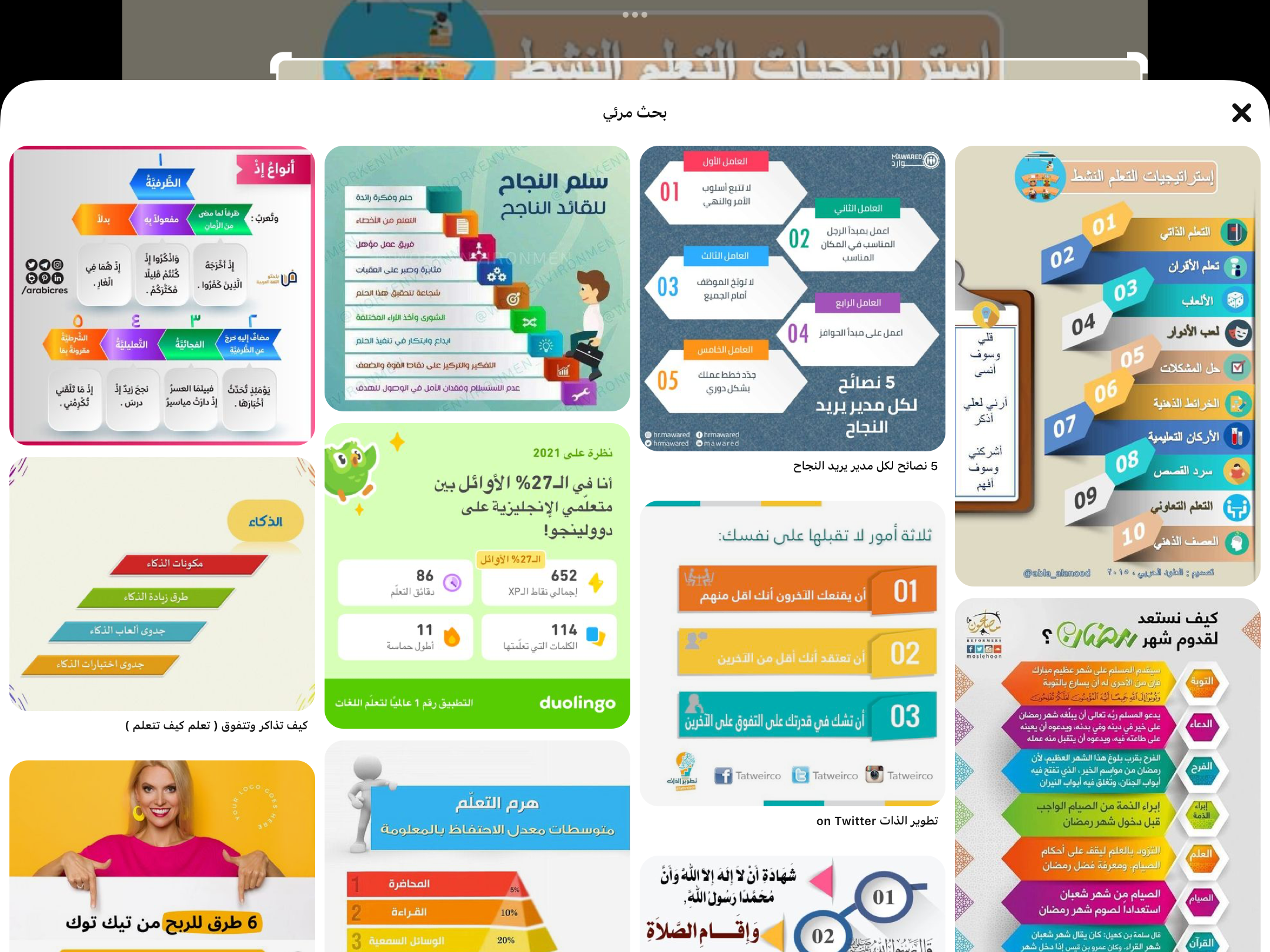 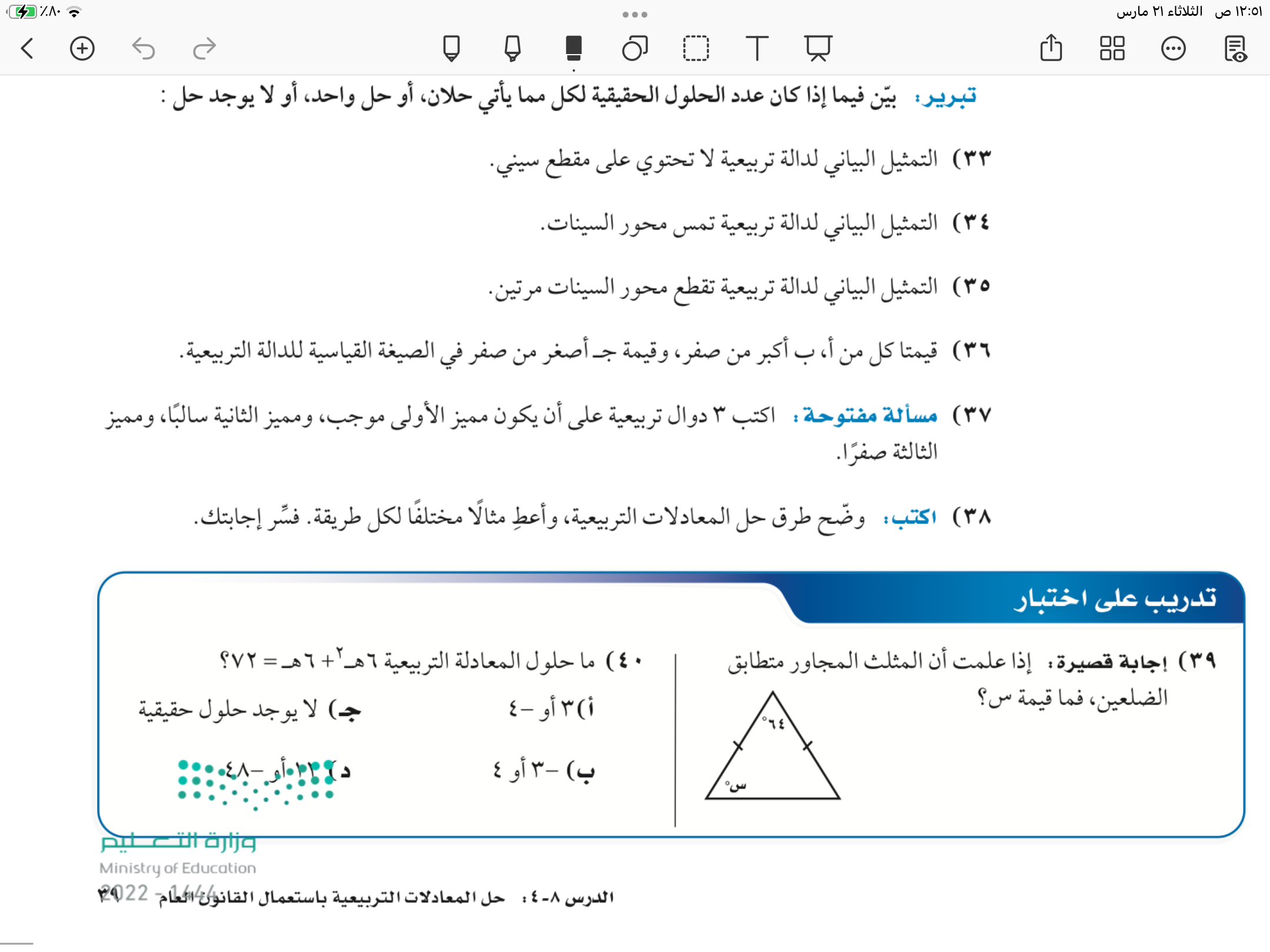 بنك الاسئلة في منصة مدرستي
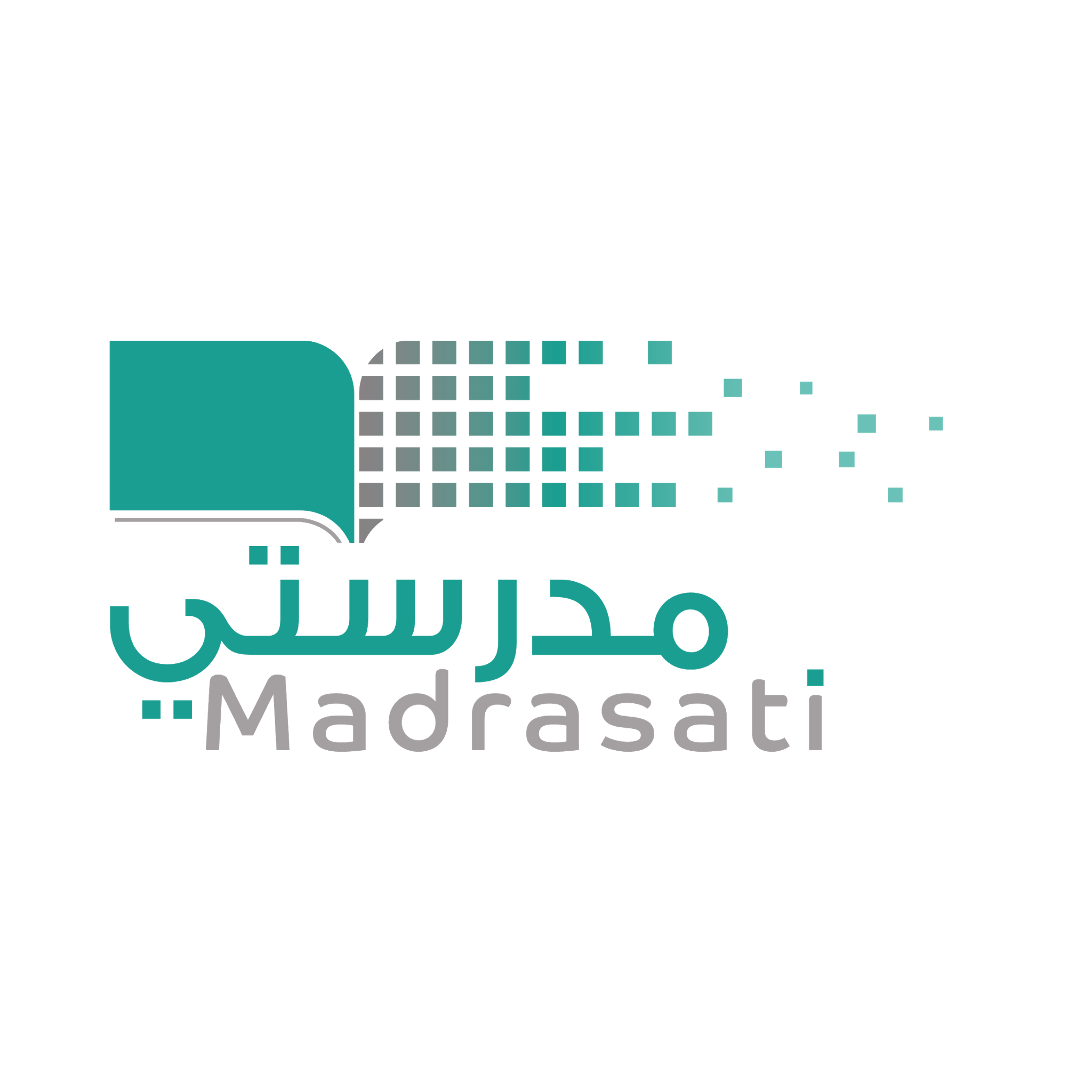 اختيار من متعدد
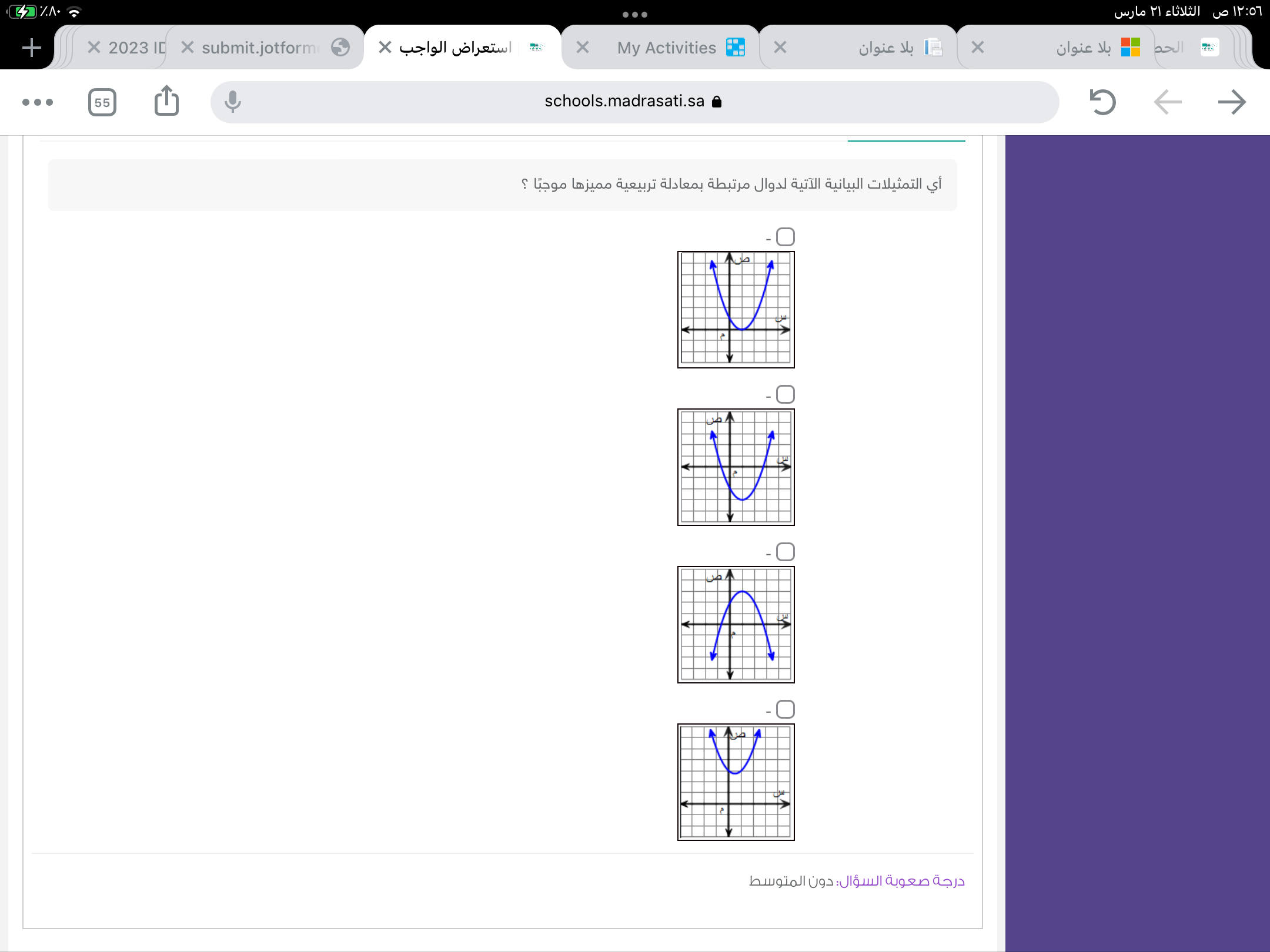 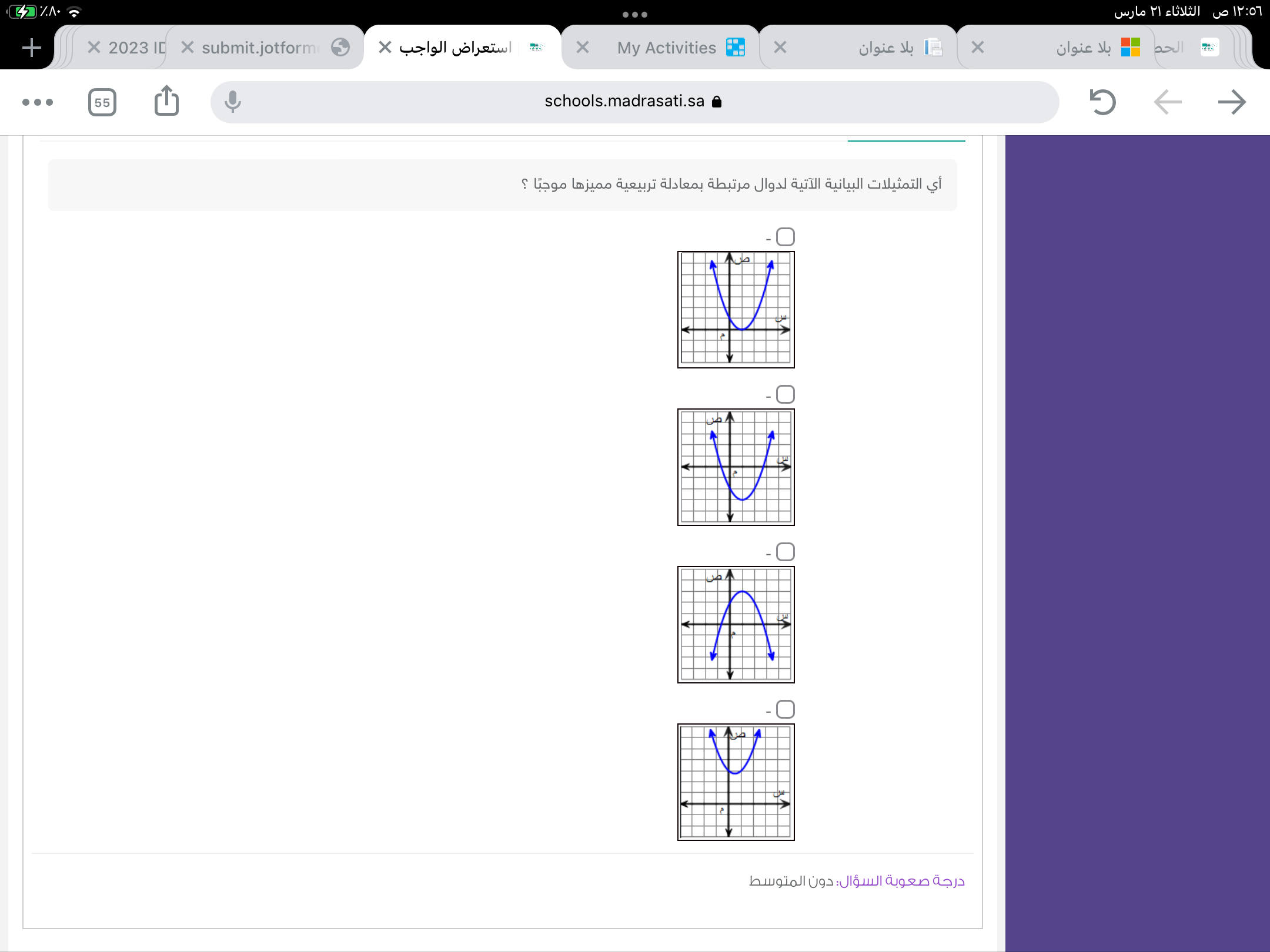 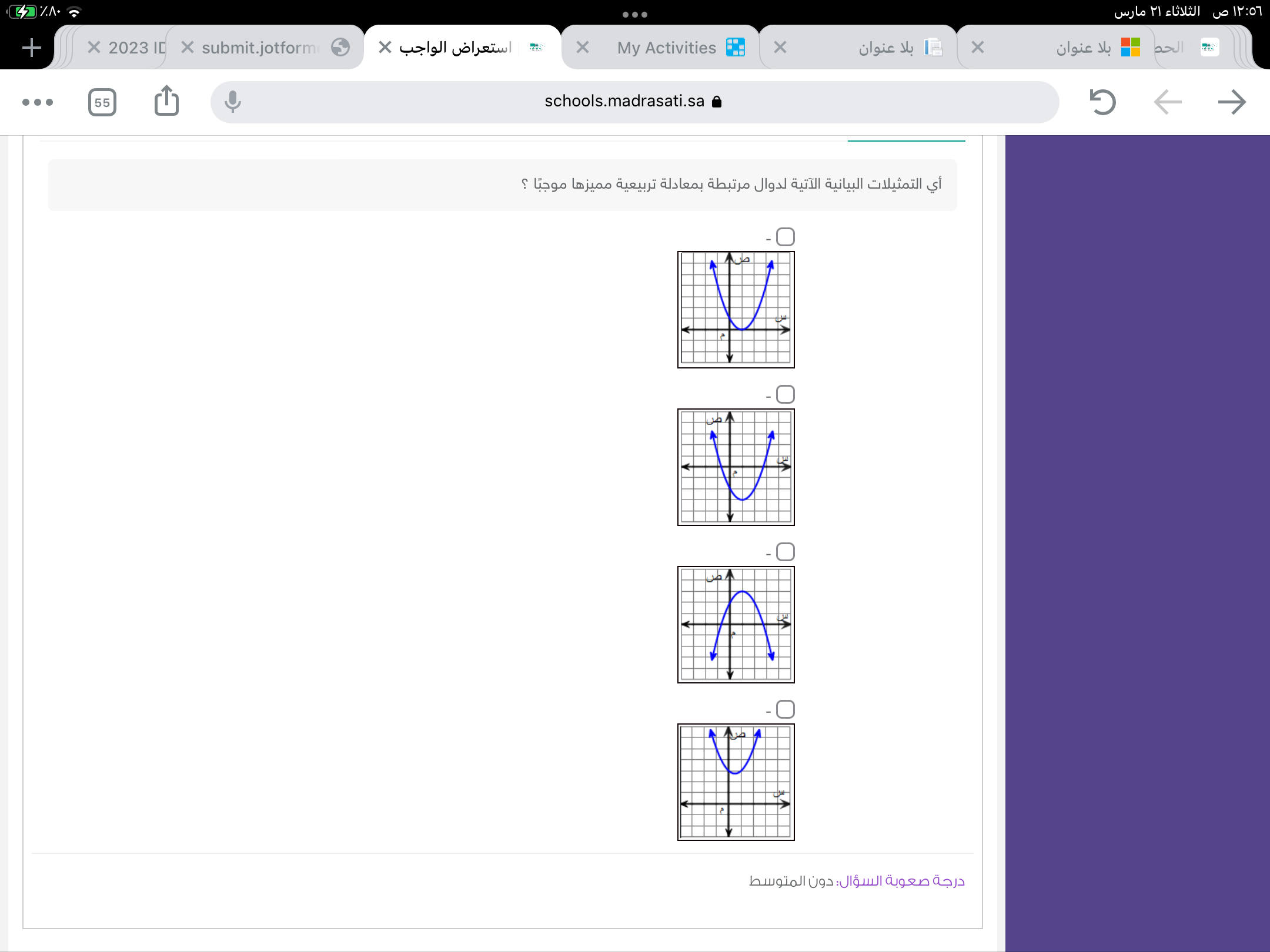 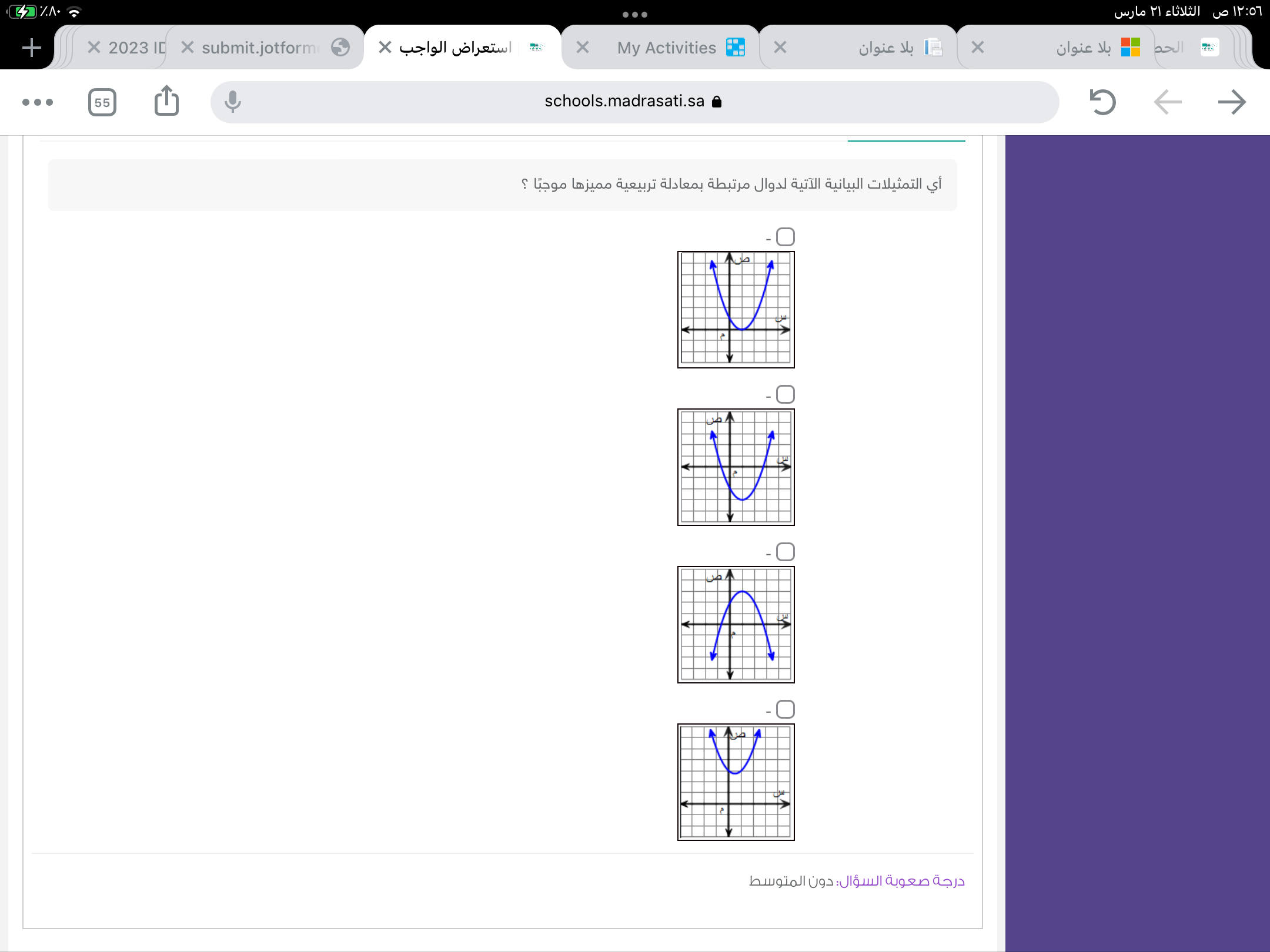 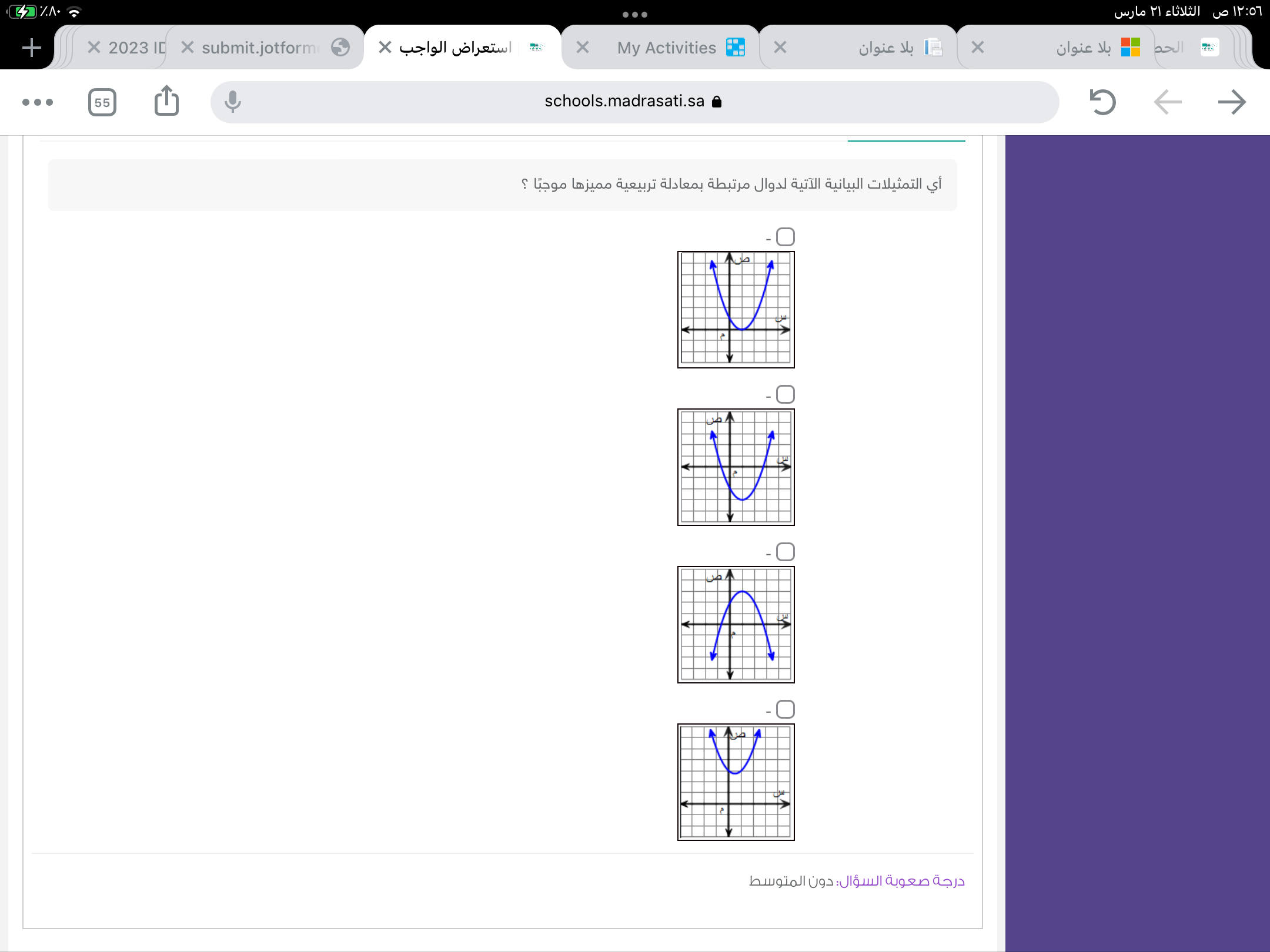 تدرب وحل المسائل
٣٨
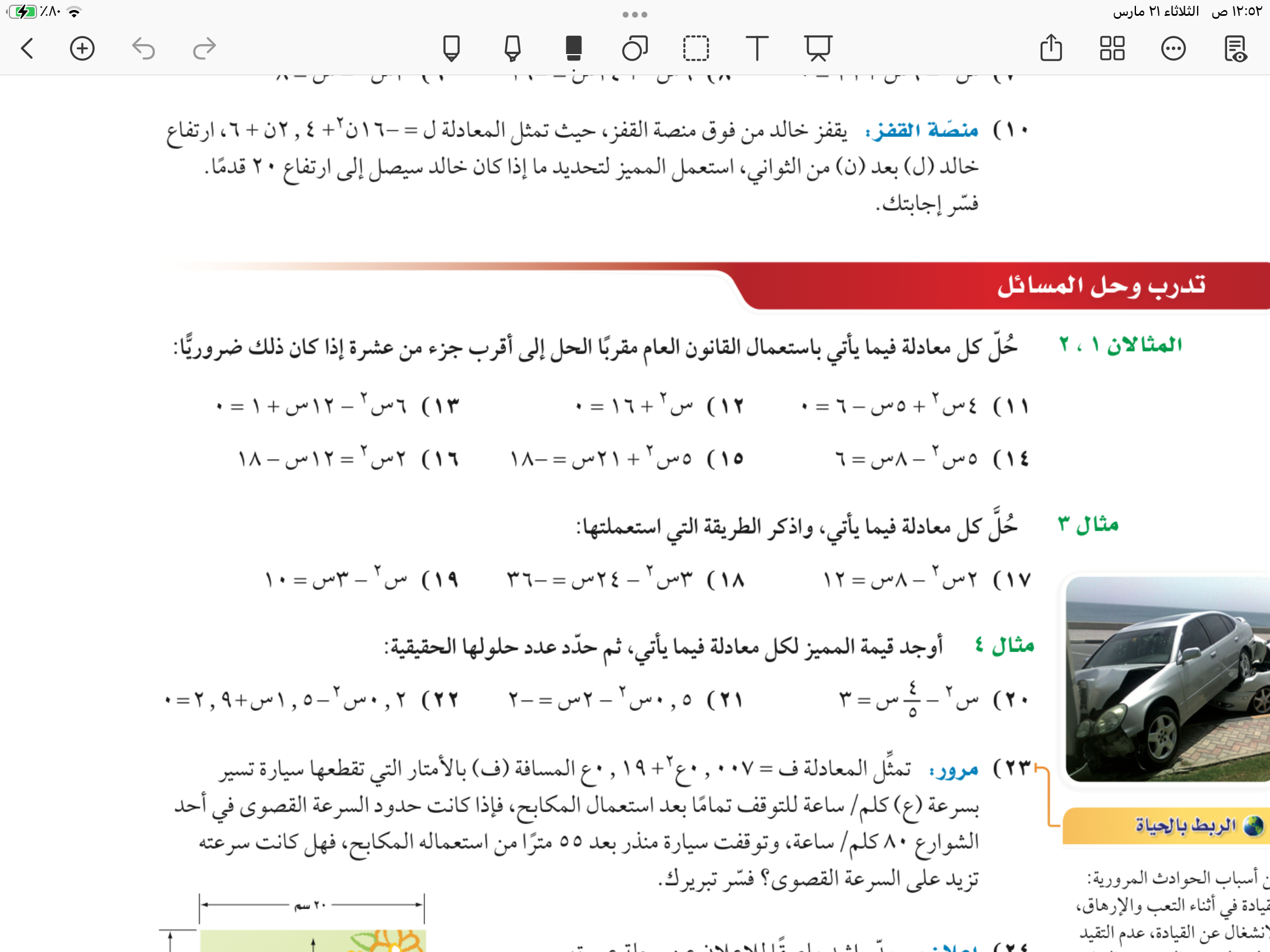 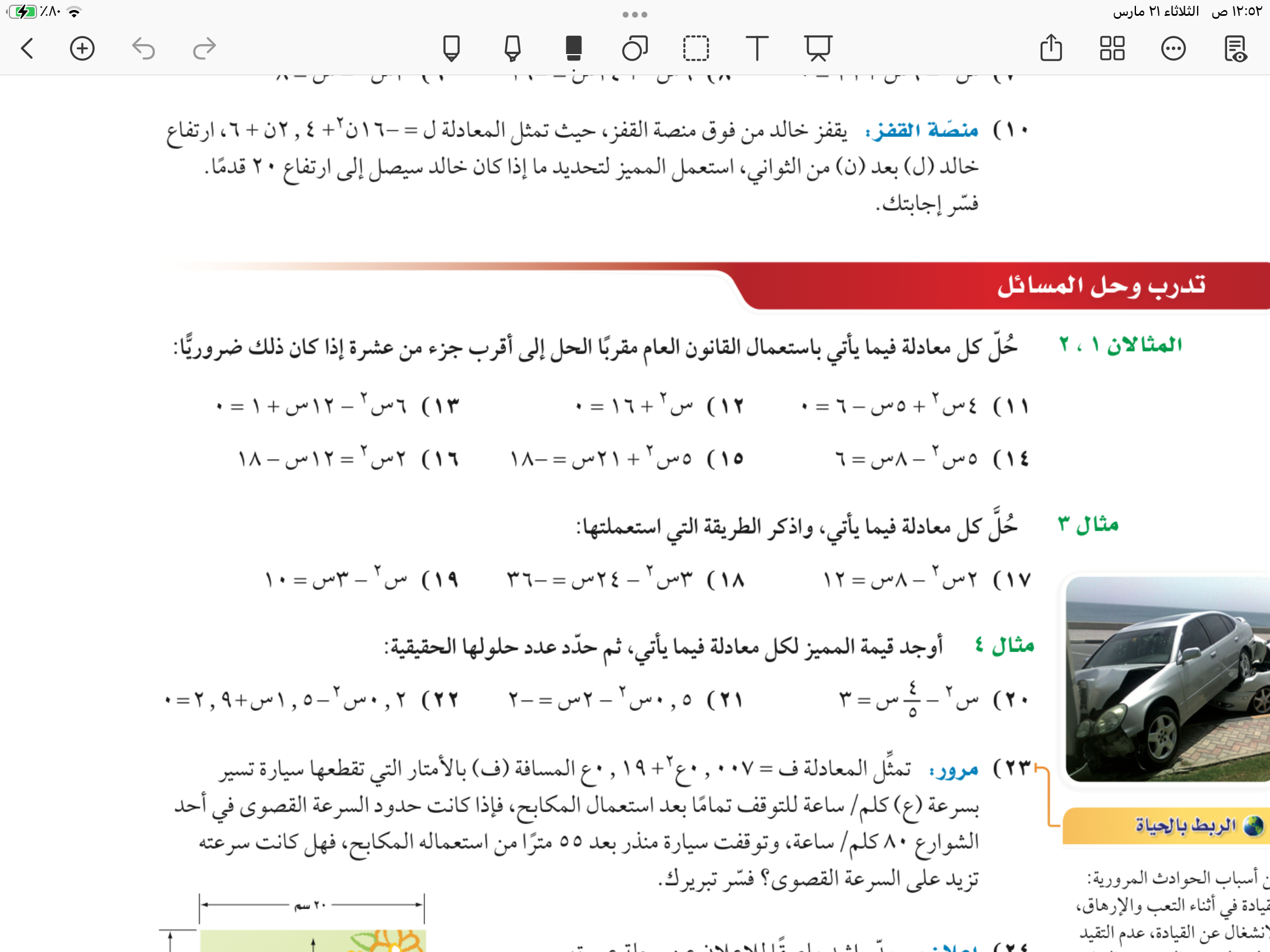 تدرب وحل المسائل
٣٨
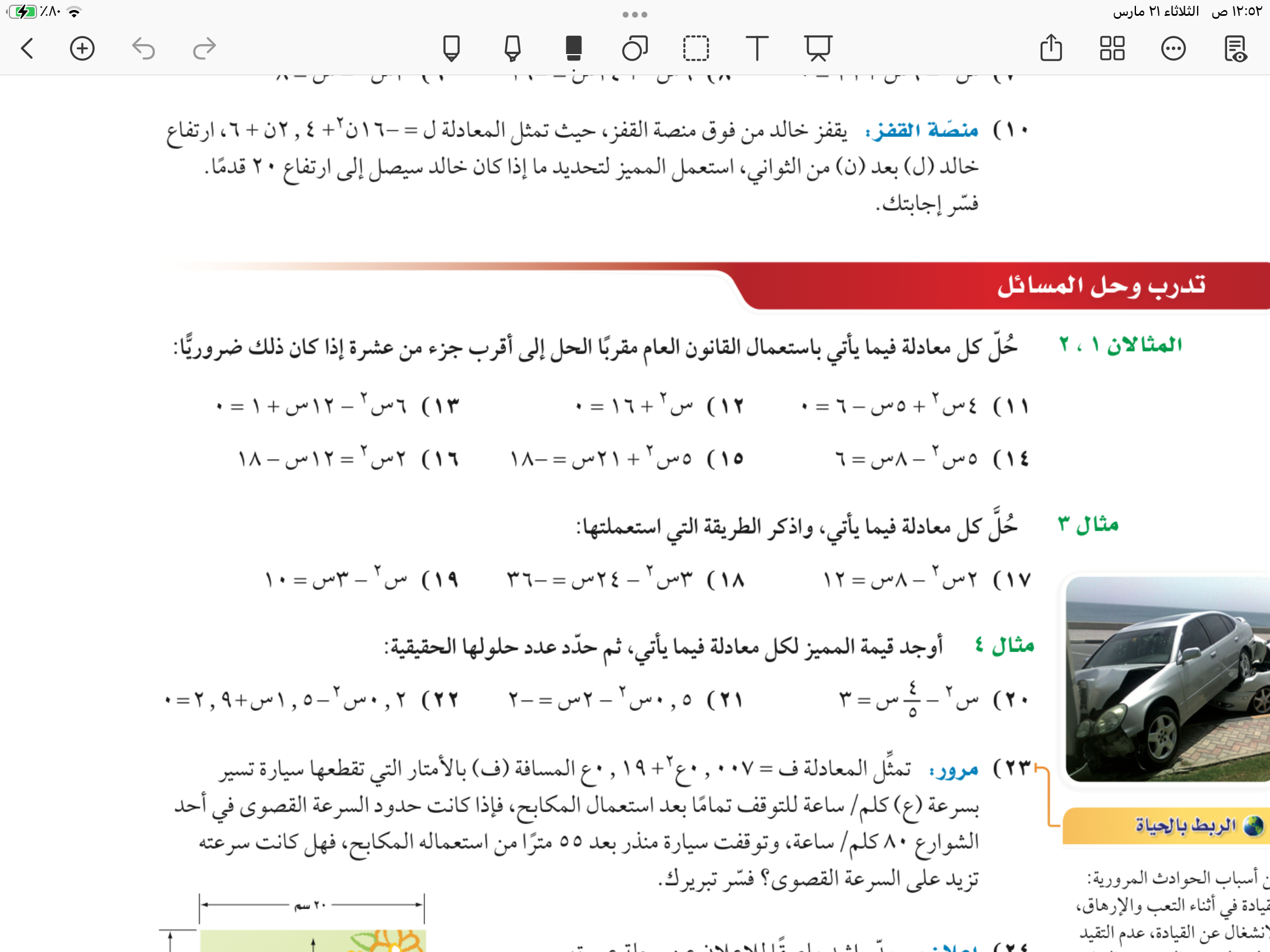 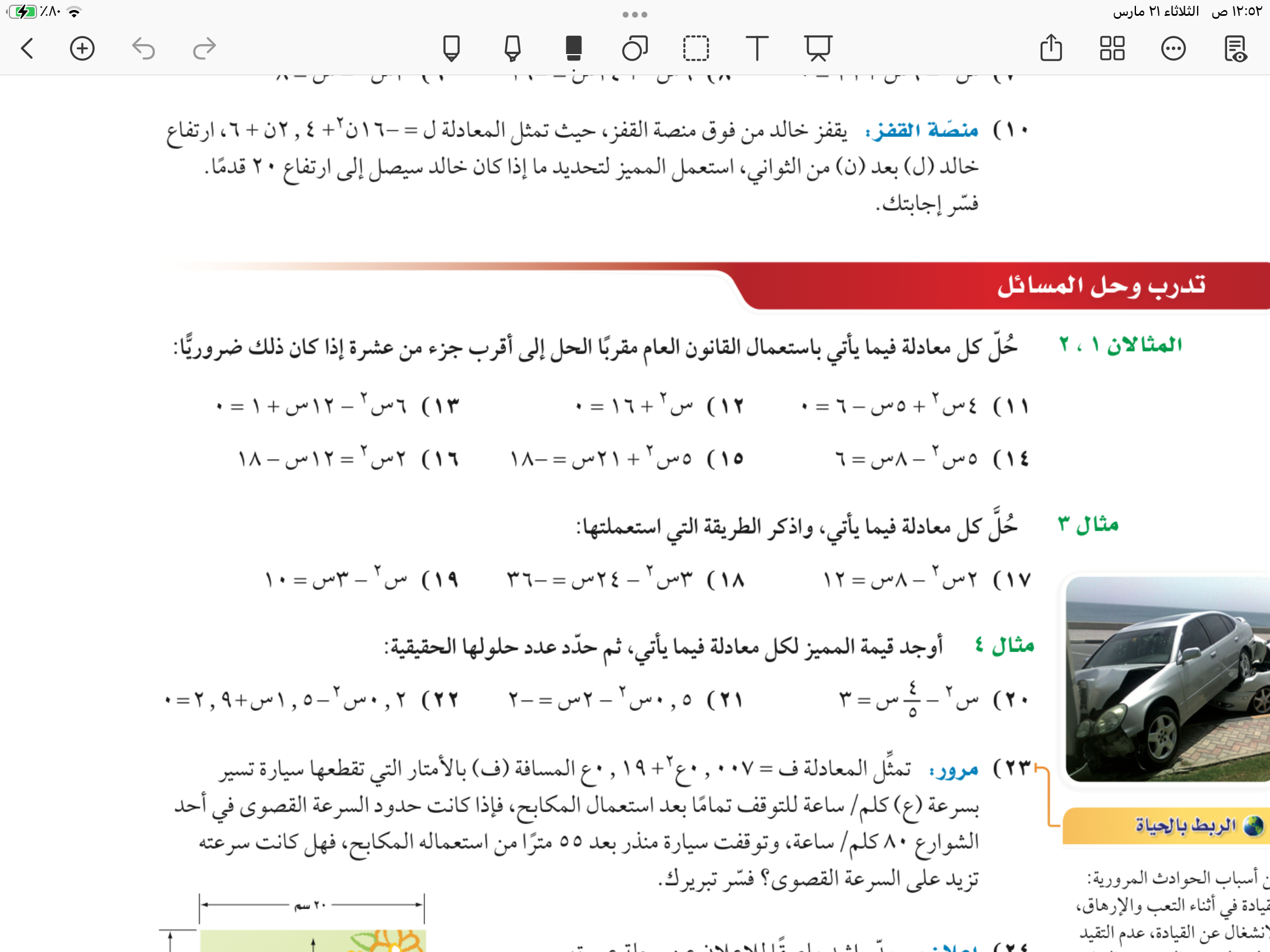 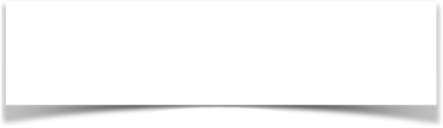 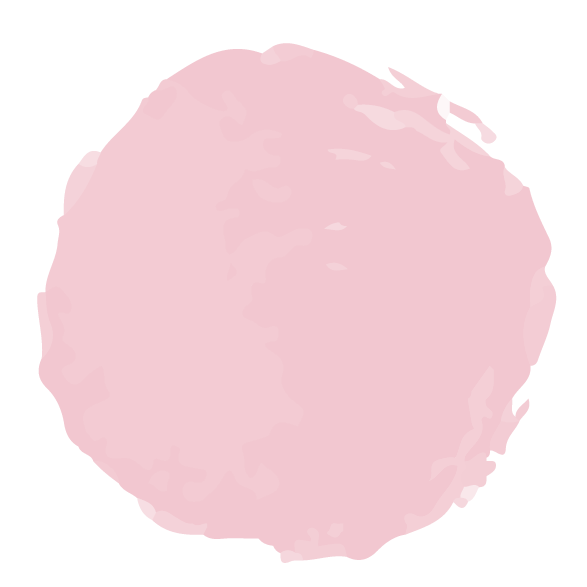 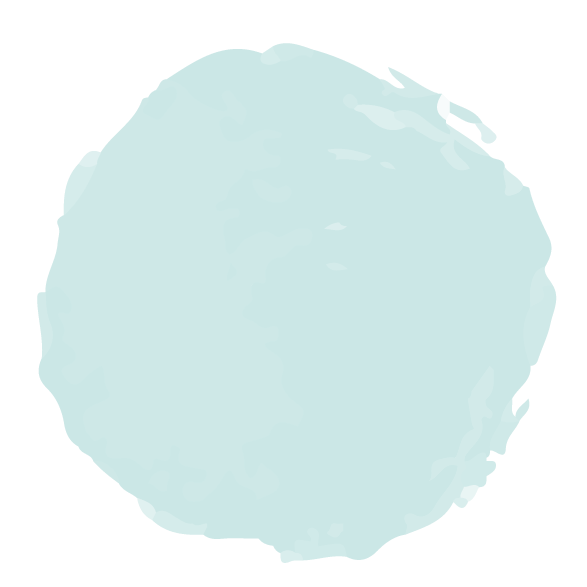 ٣٨
الاستفسارات
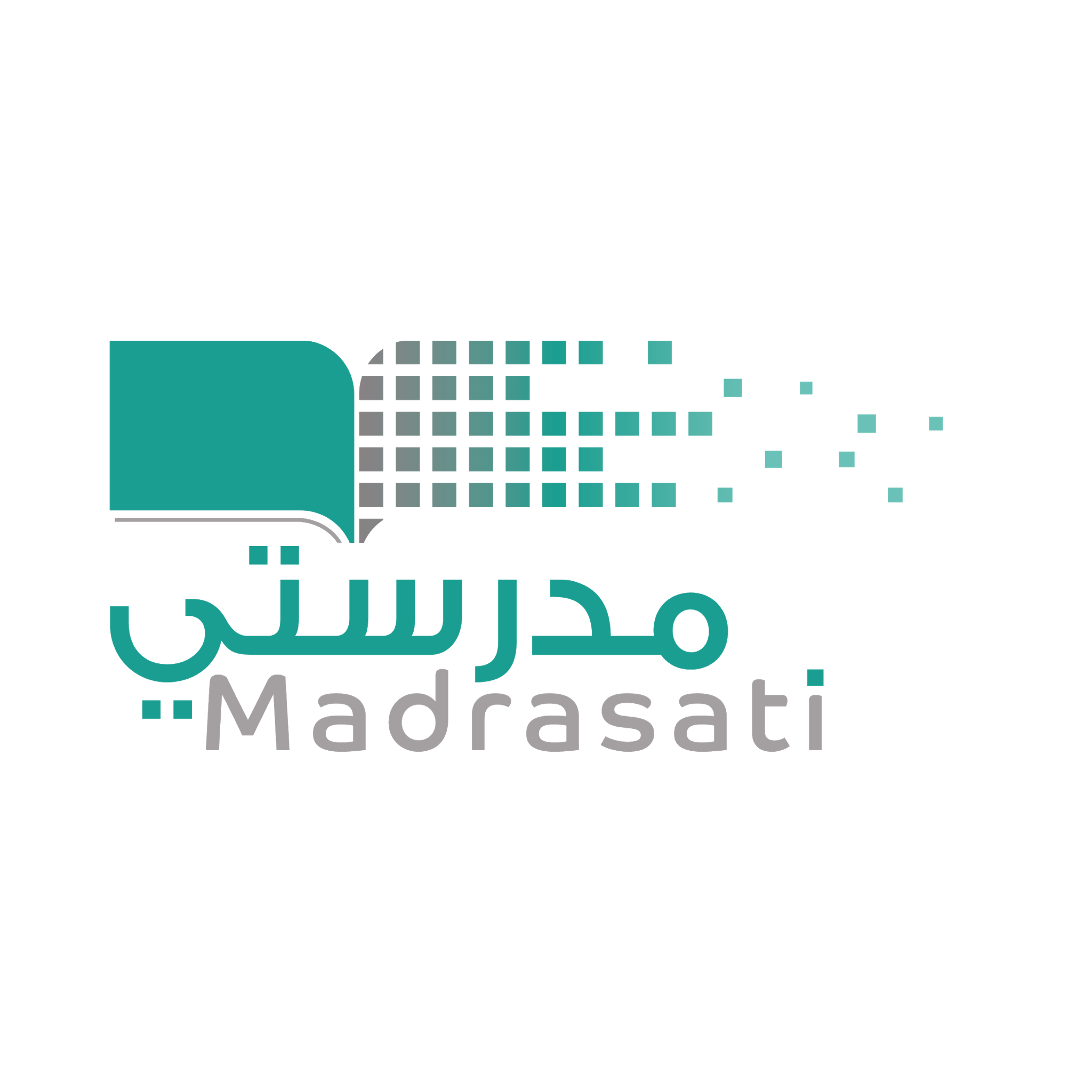 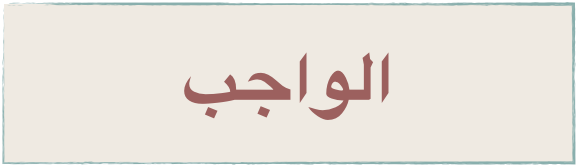 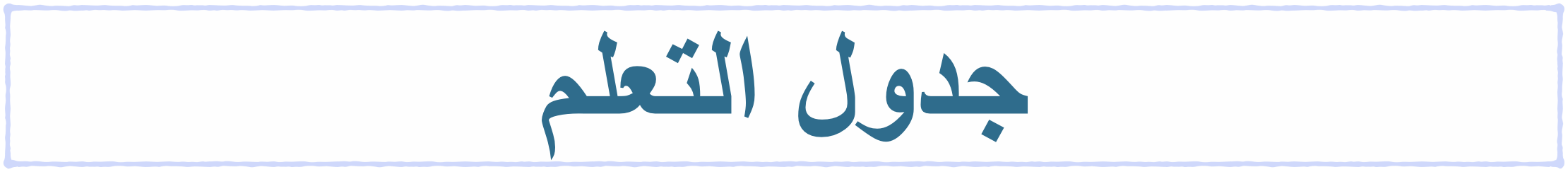 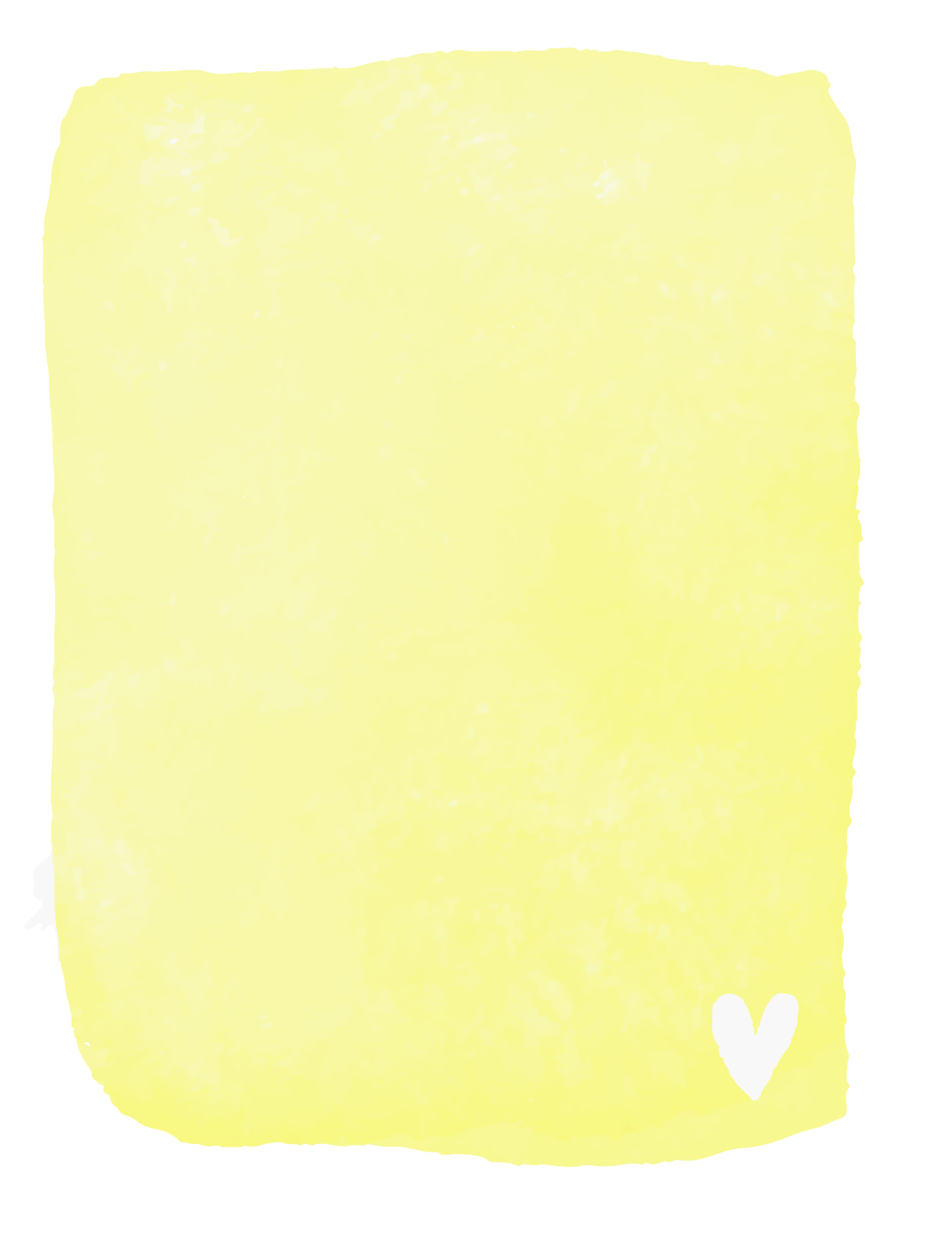 ماذا نعرف
ماذاسنتعلم
ماذا نعرف
ماذا تعلمنا
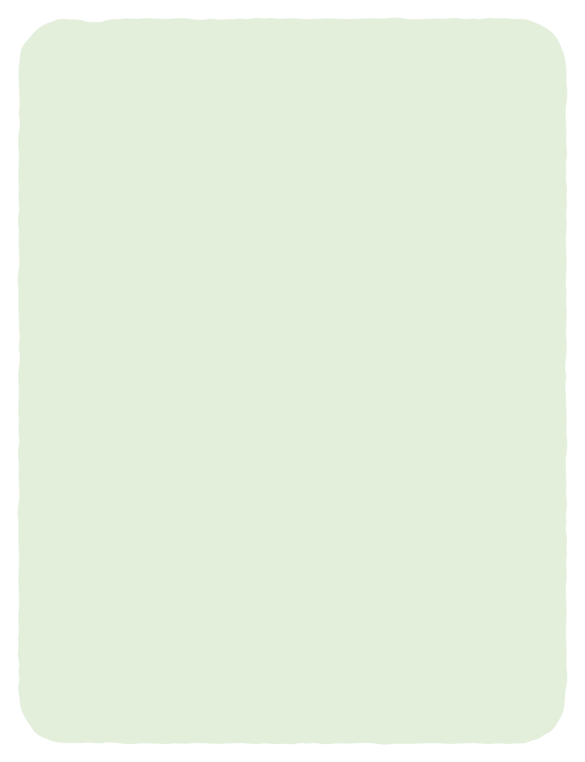 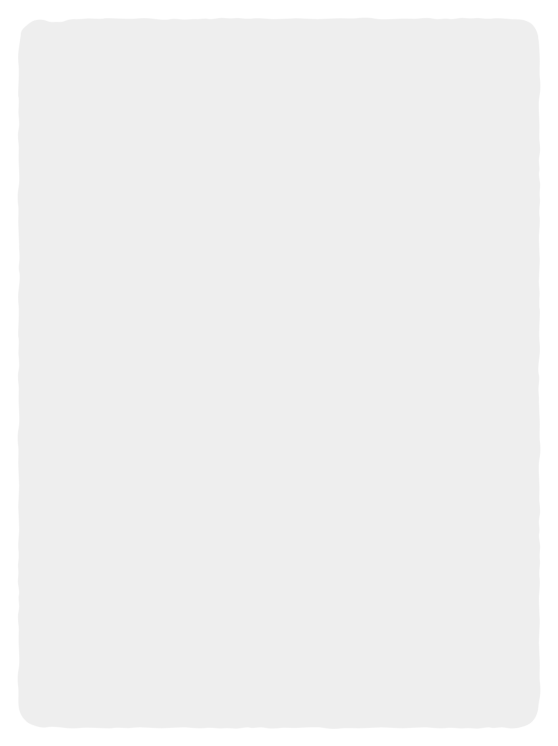 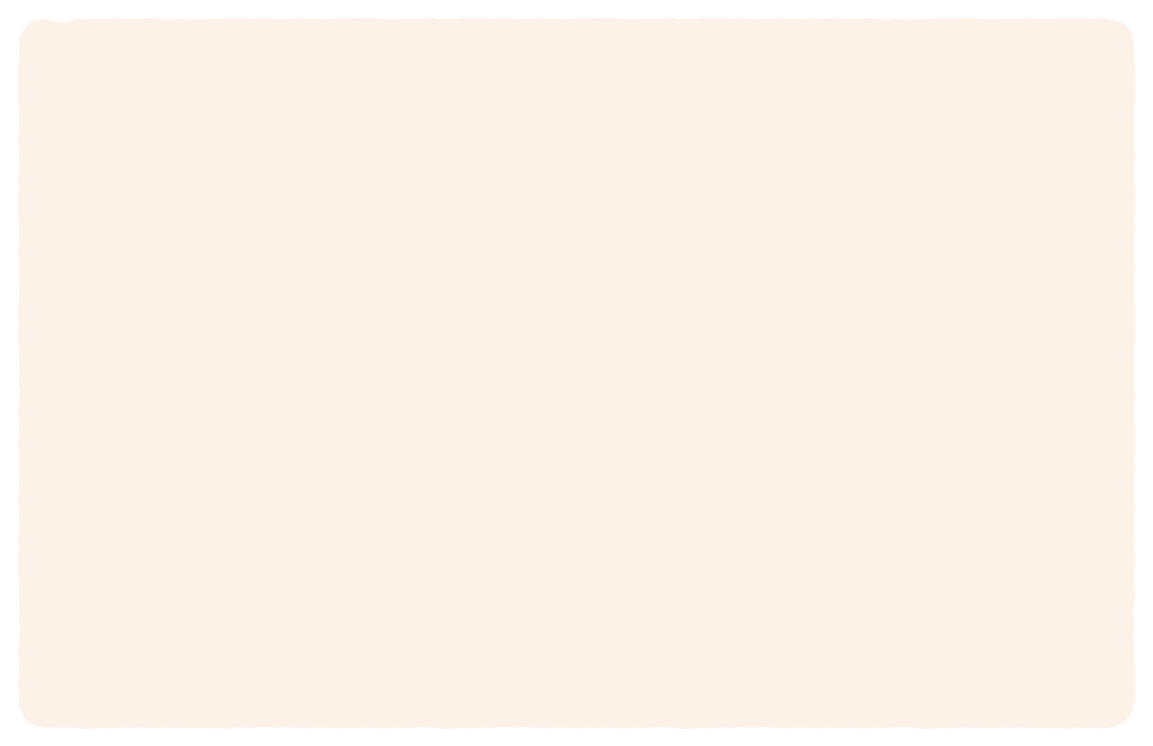 حل
المعادلات 
التربيعية باكمال المربع
🎯 احل معادلات تربيعية باستعمال القانون العام

🎯 استعمل المميز لتحديد عدد حلول معادلة تربيعية
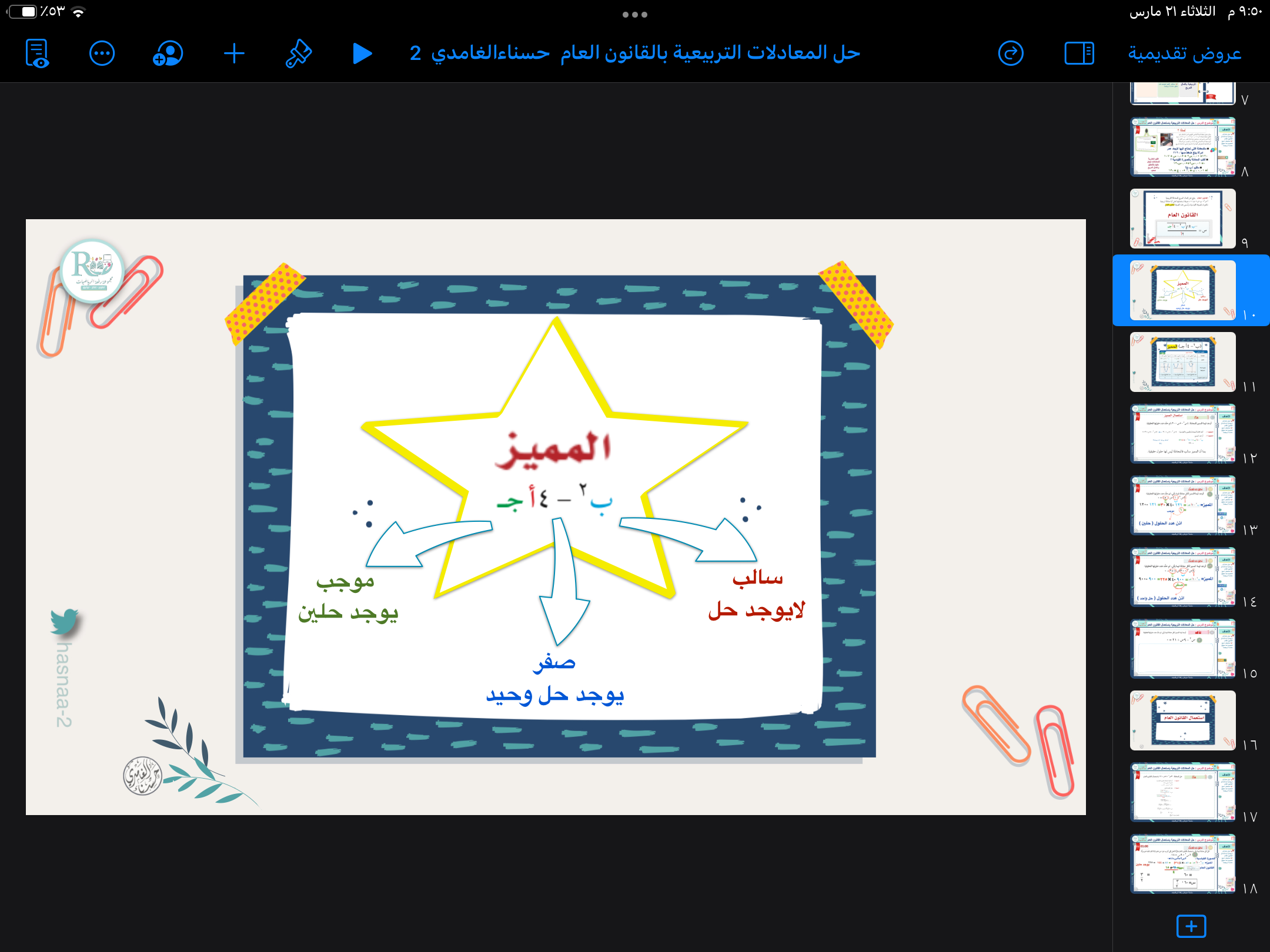 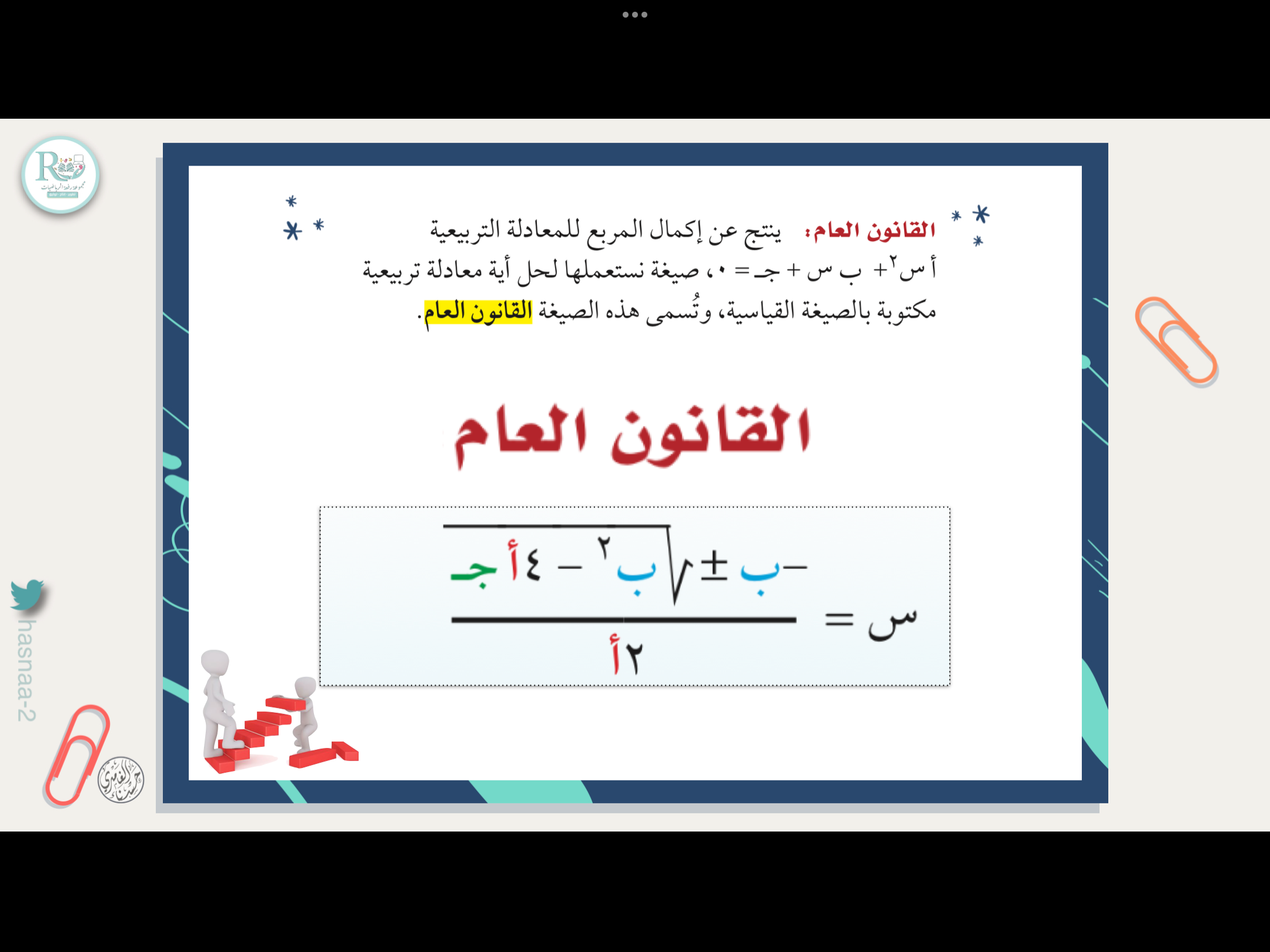 عزيزتي الطالبة  
يمكنك زيارة قناة عين التعليمية للاستفادة
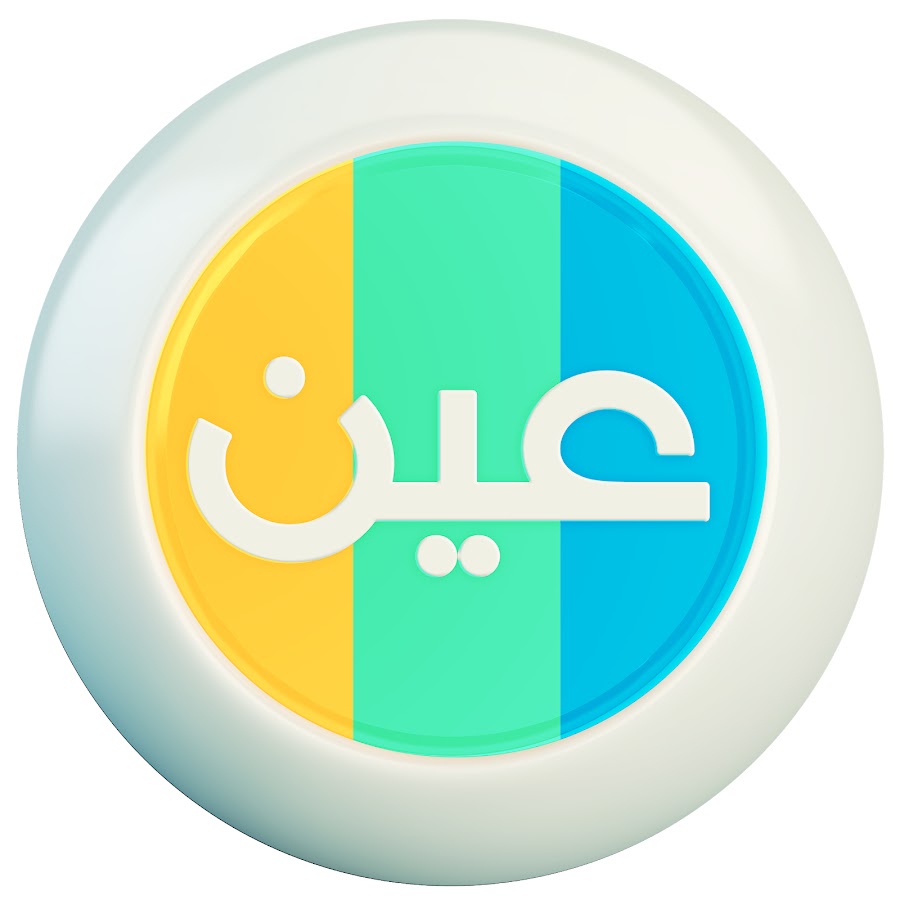 سُبْحَانَكَ اللَّهُمَّ وَبِحَمْدِكَ، أَشْهَدُ أَنْ لَا إِلَهَ إِلَّا أَنْتَ أَسْتَغْفِرُكَ وَأَتُوبُ إِلَيْكَ
https://linktr.ee/Refa2
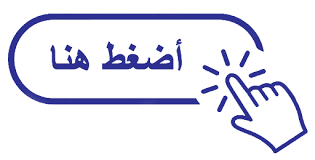 https://t.me/hasna_math
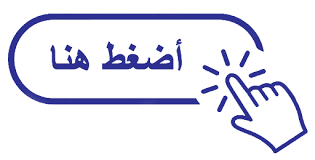